Septembre 2021
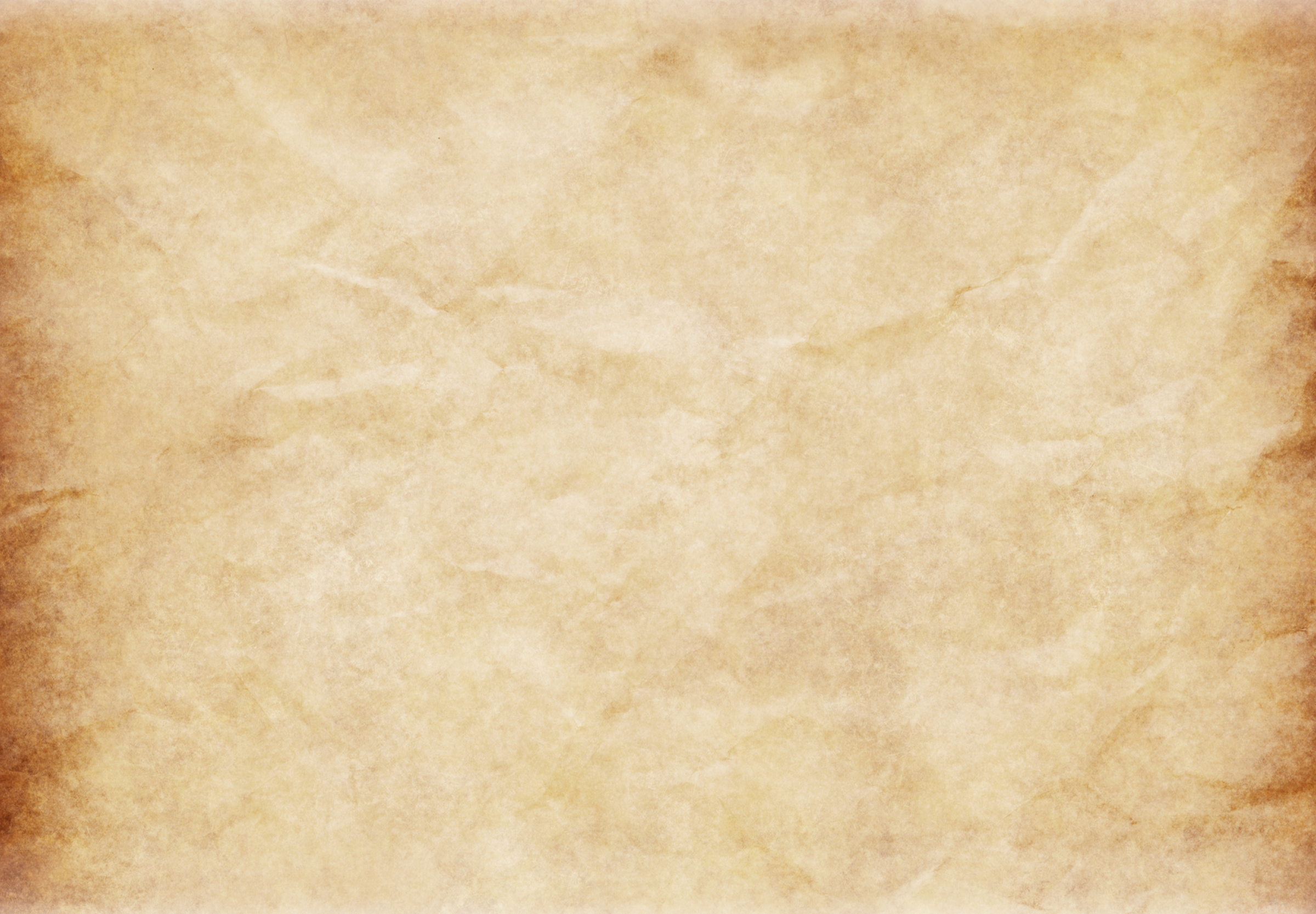 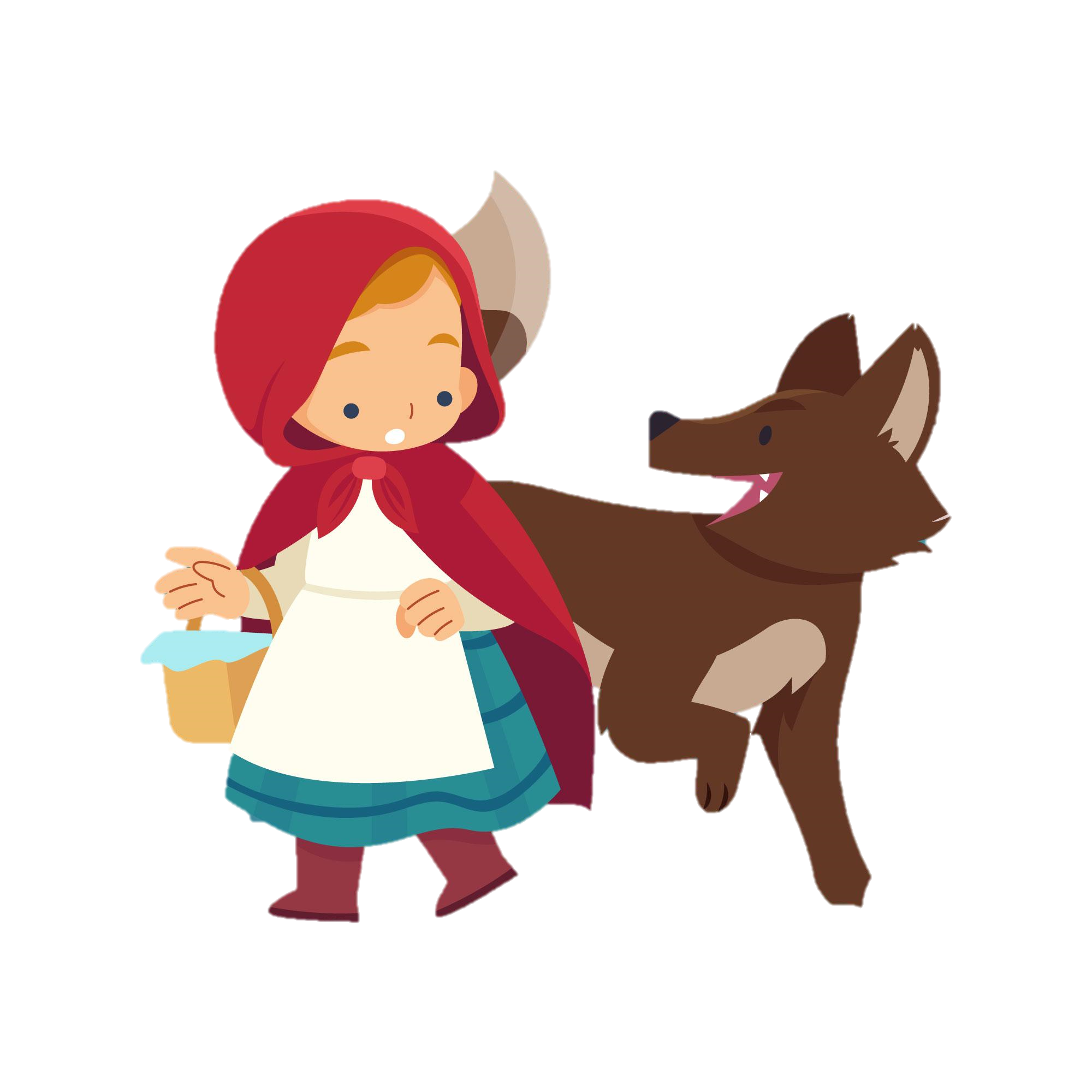 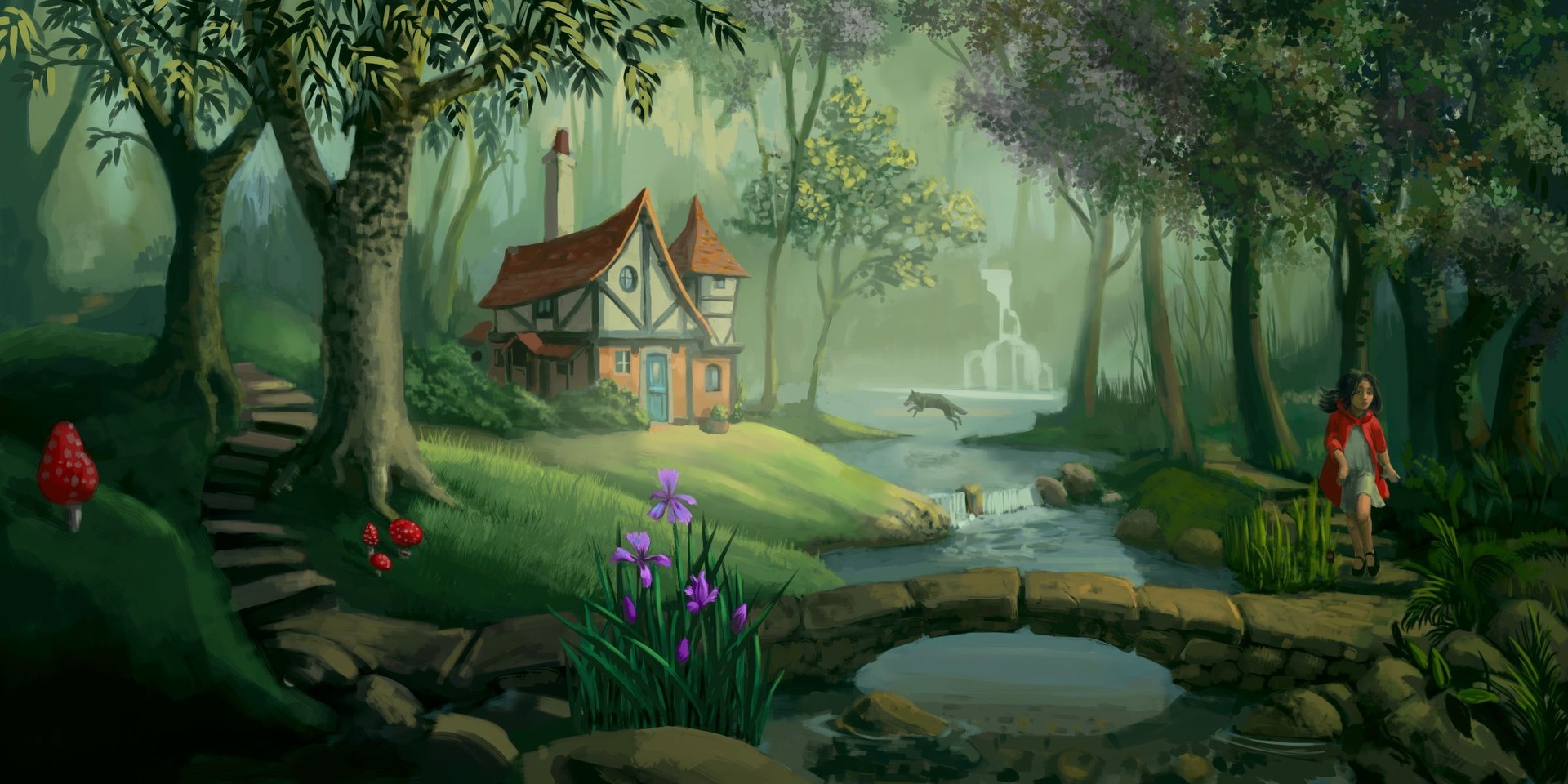 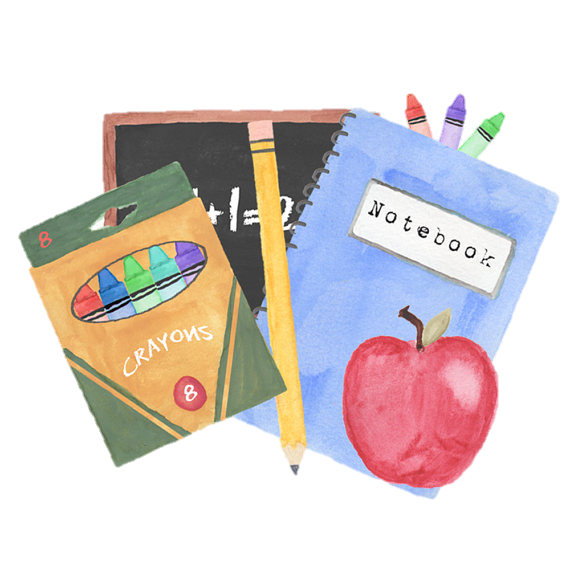 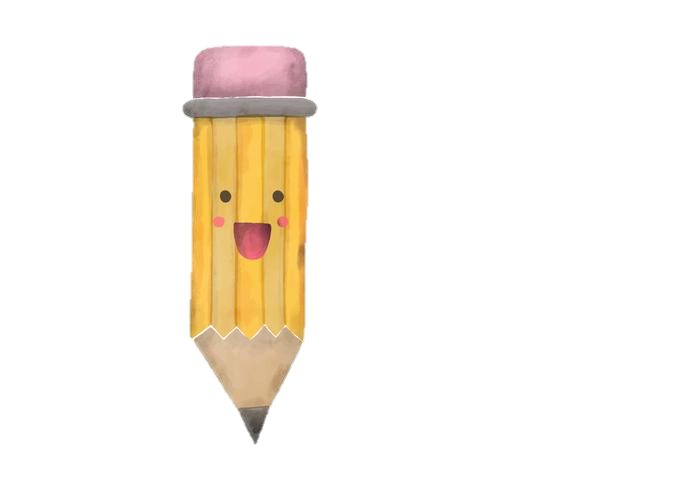 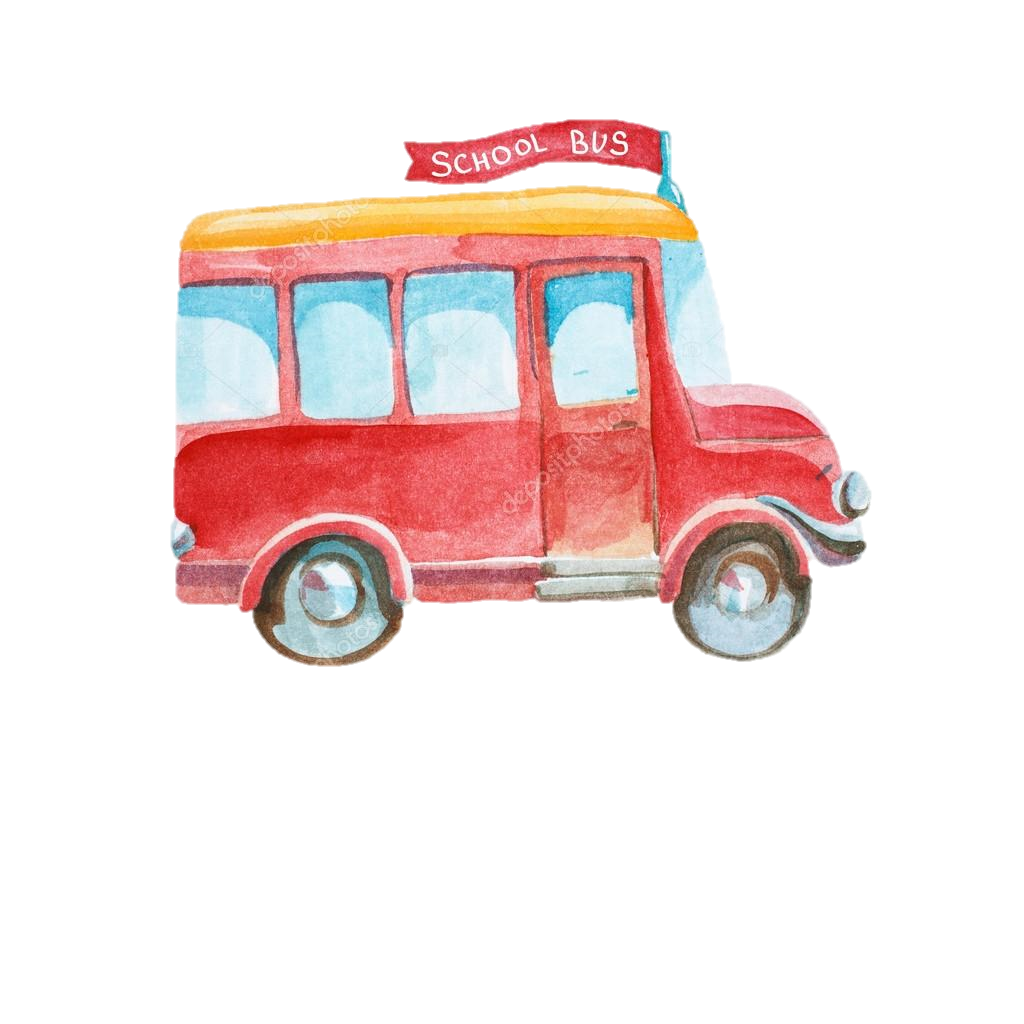 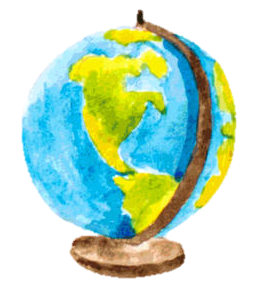 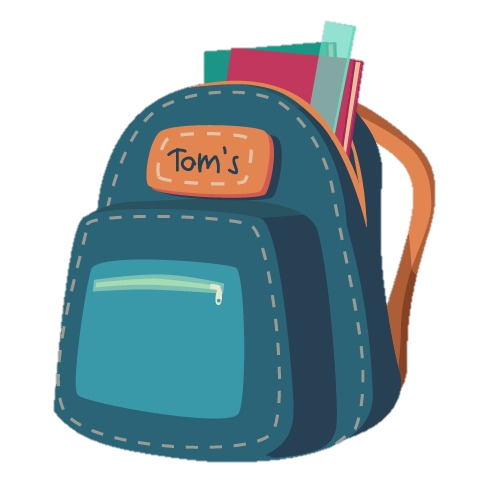 Rentrée
Août
Août
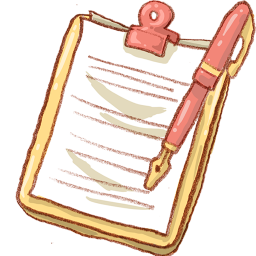 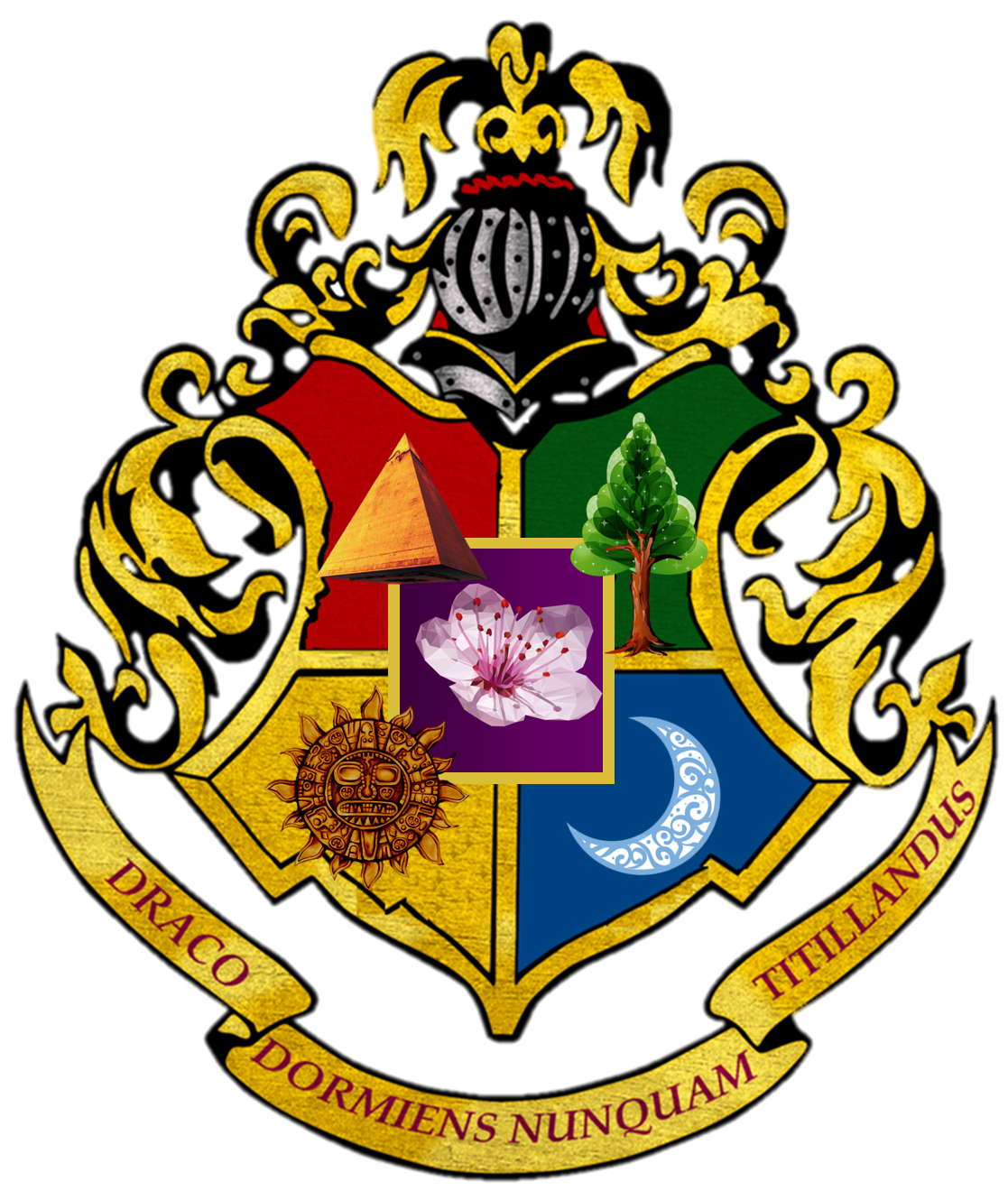 Cérémonie de répartition
Réunion de classe
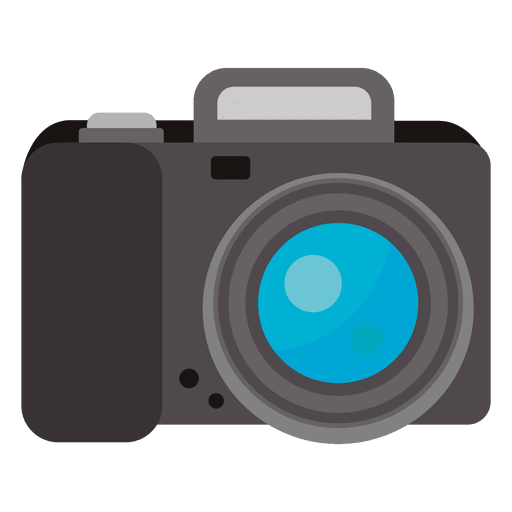 Photo de classe
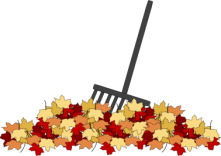 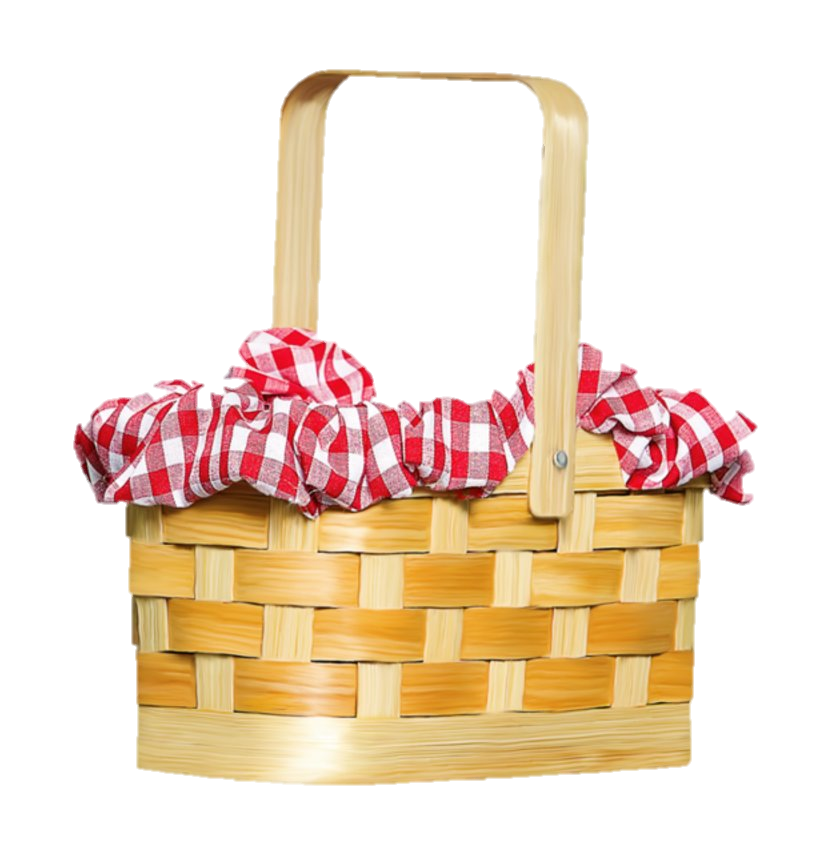 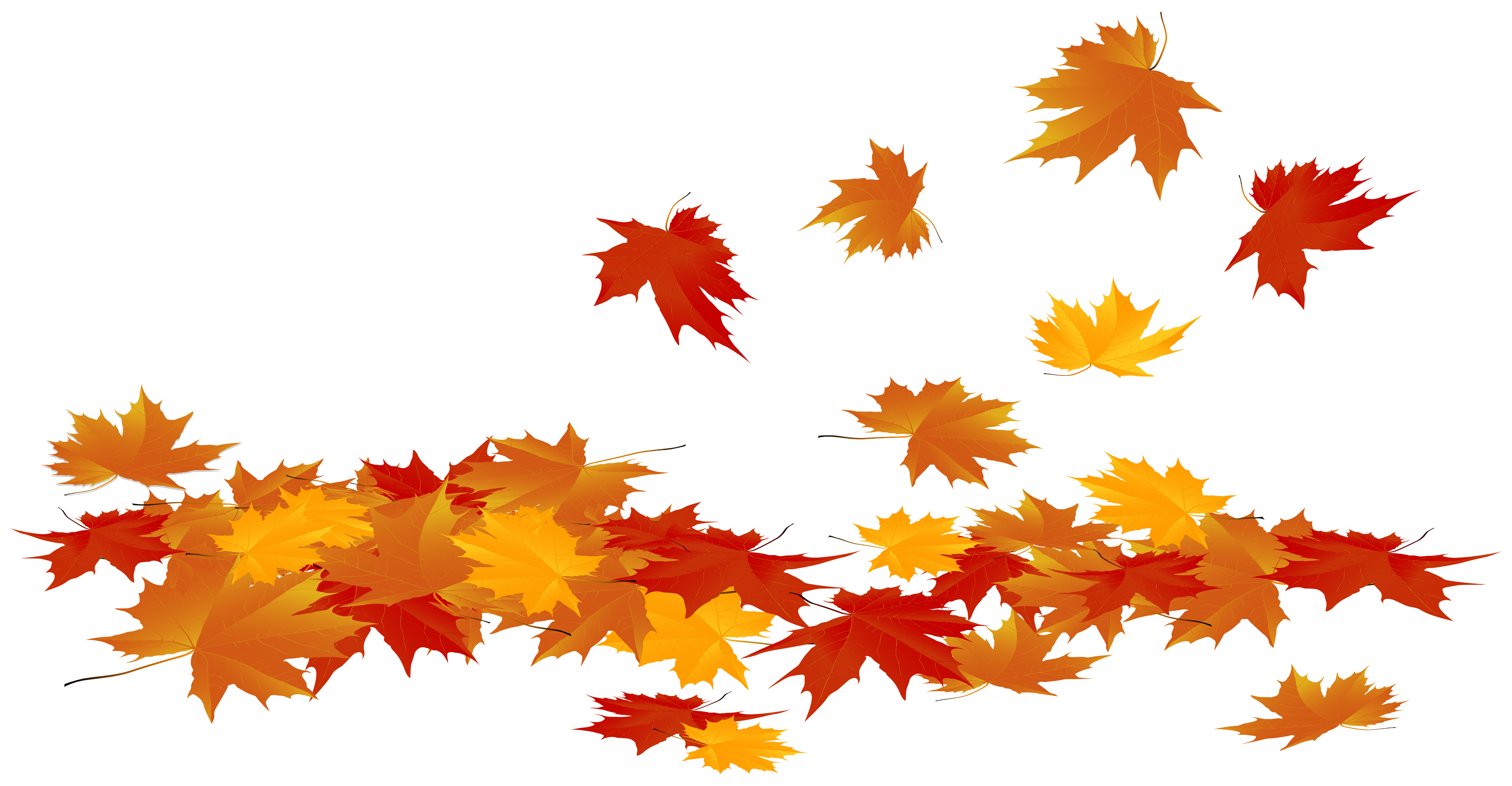 Automne
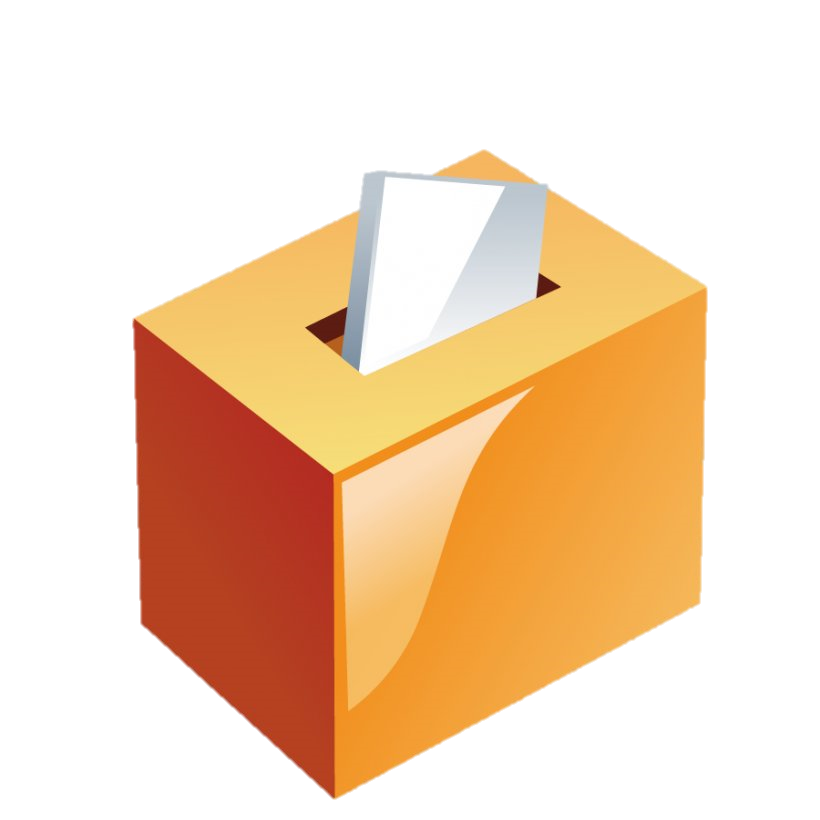 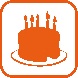 Campagne électorale
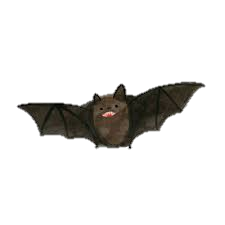 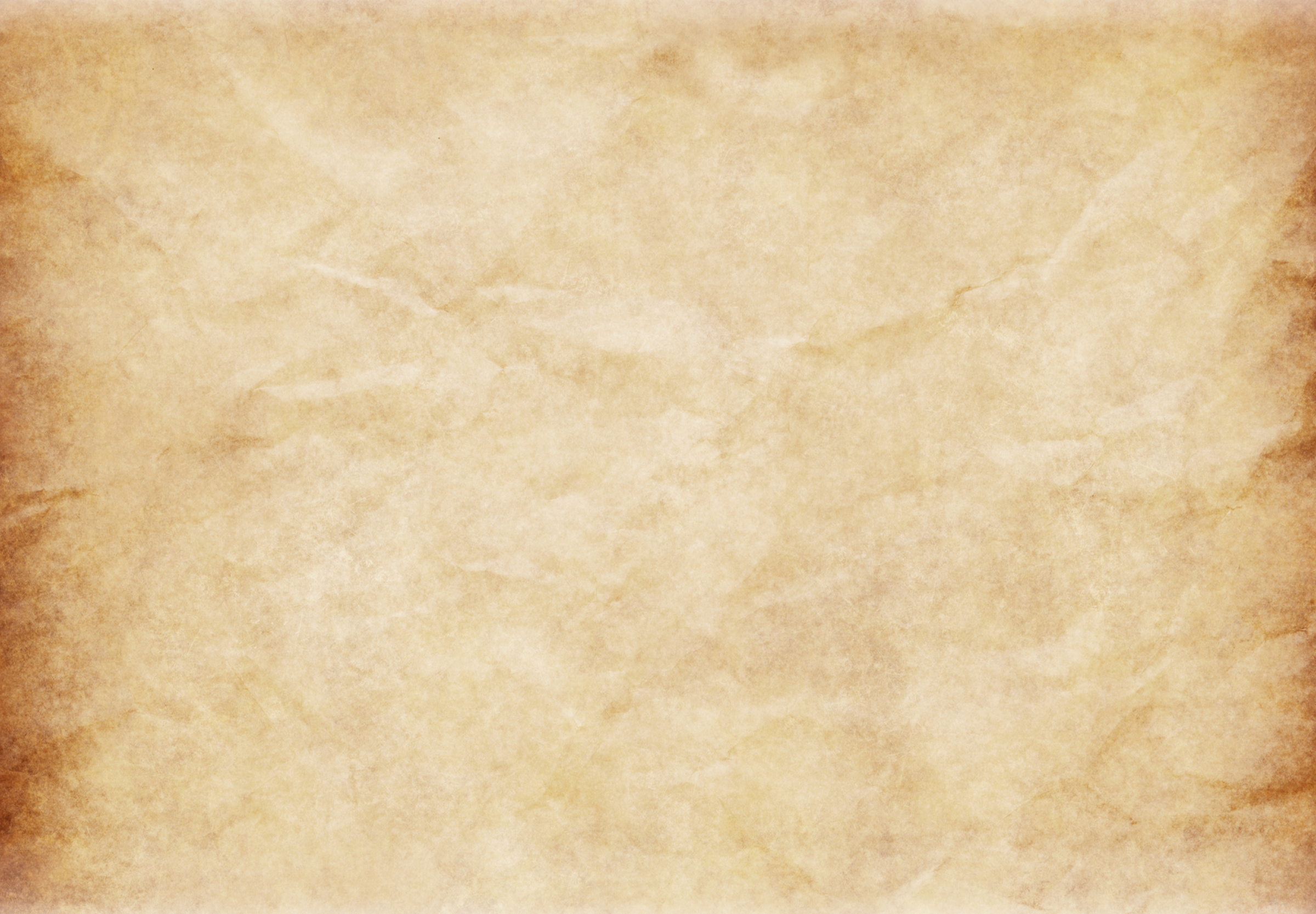 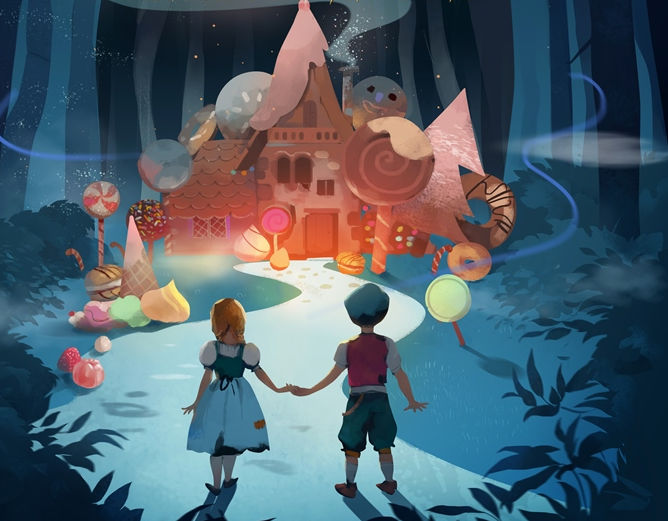 Octobre 2021
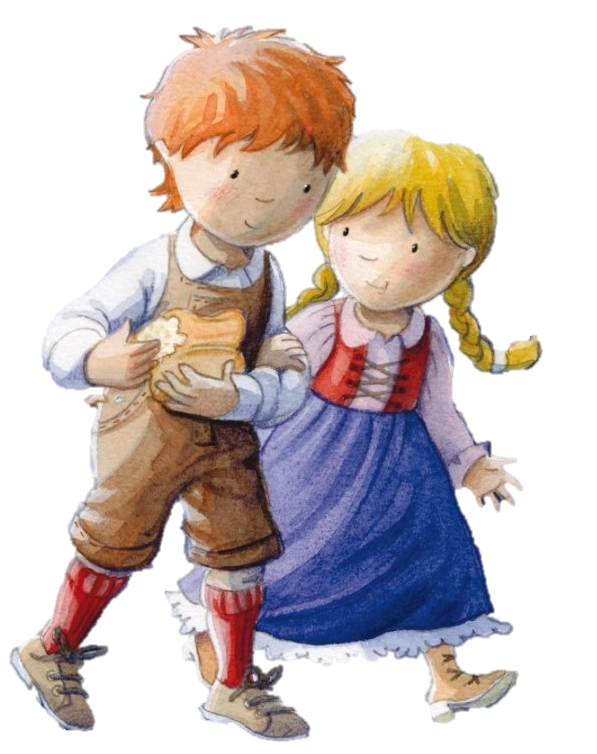 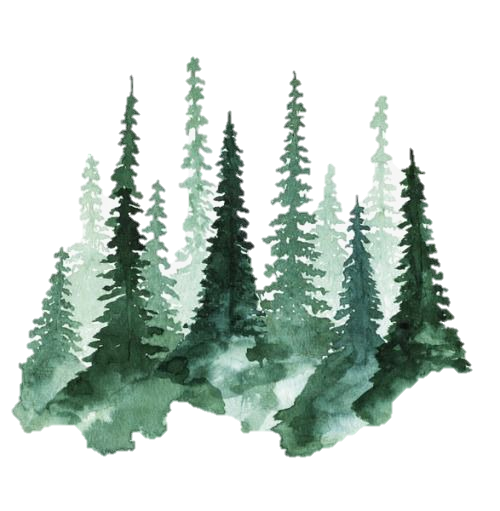 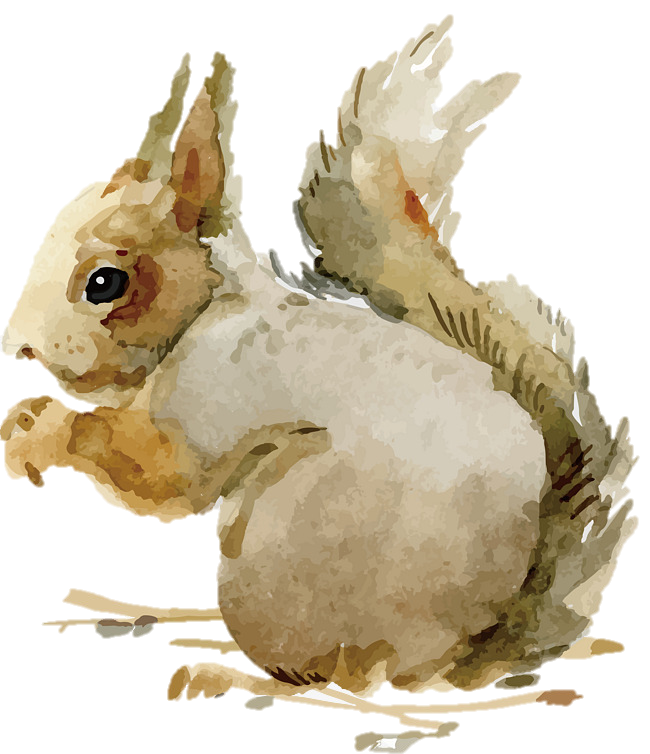 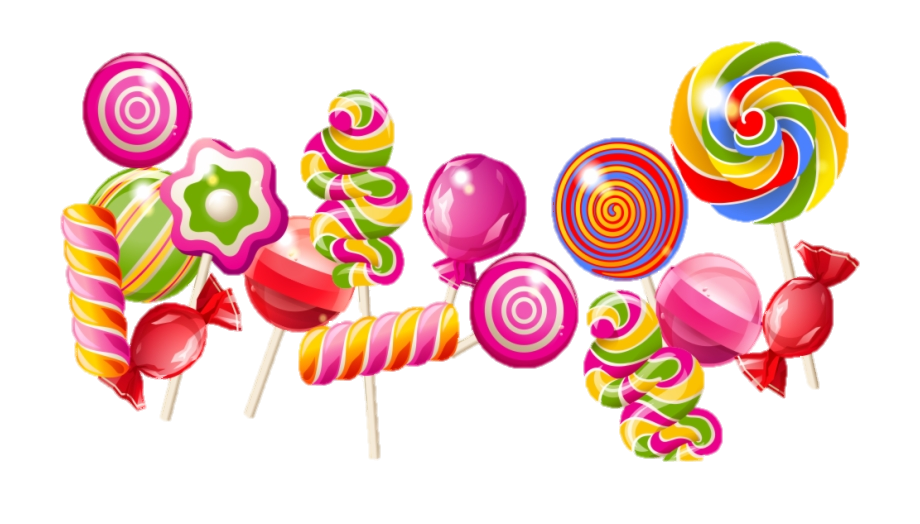 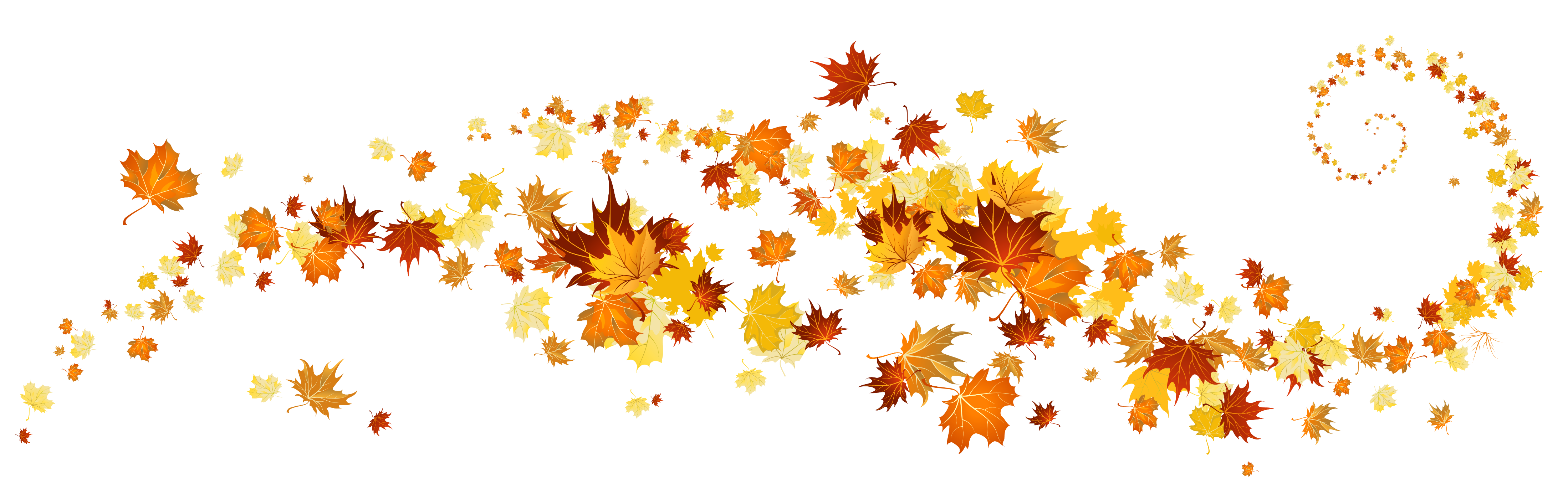 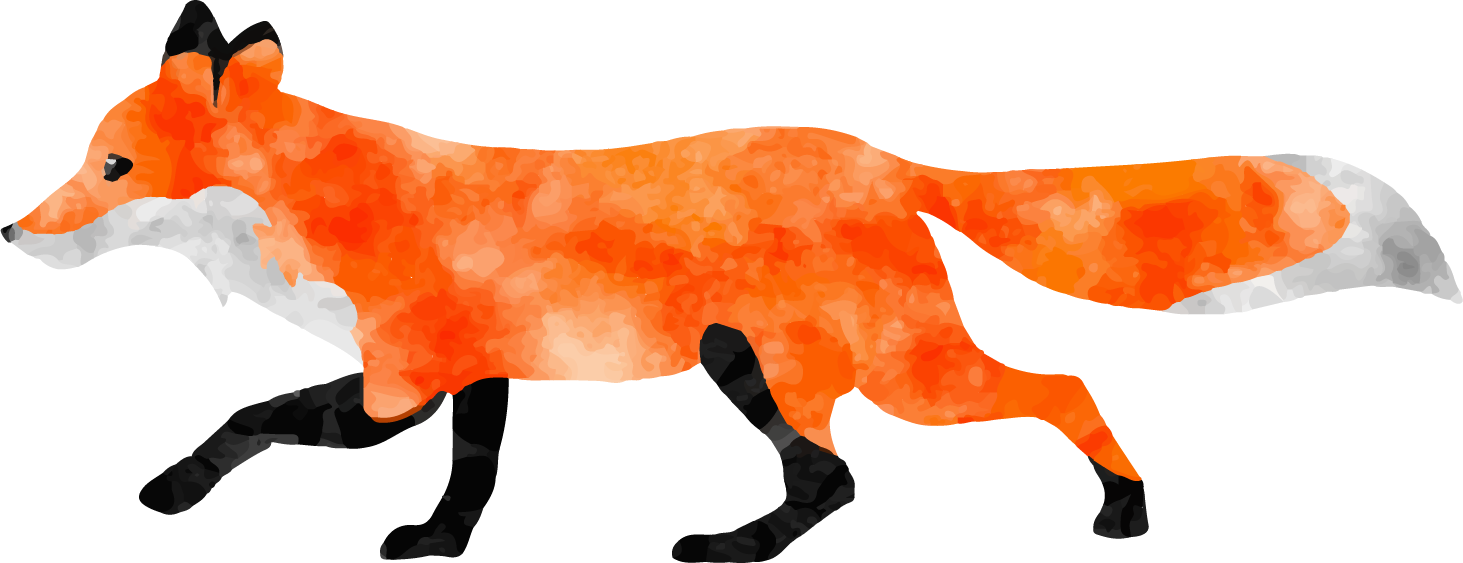 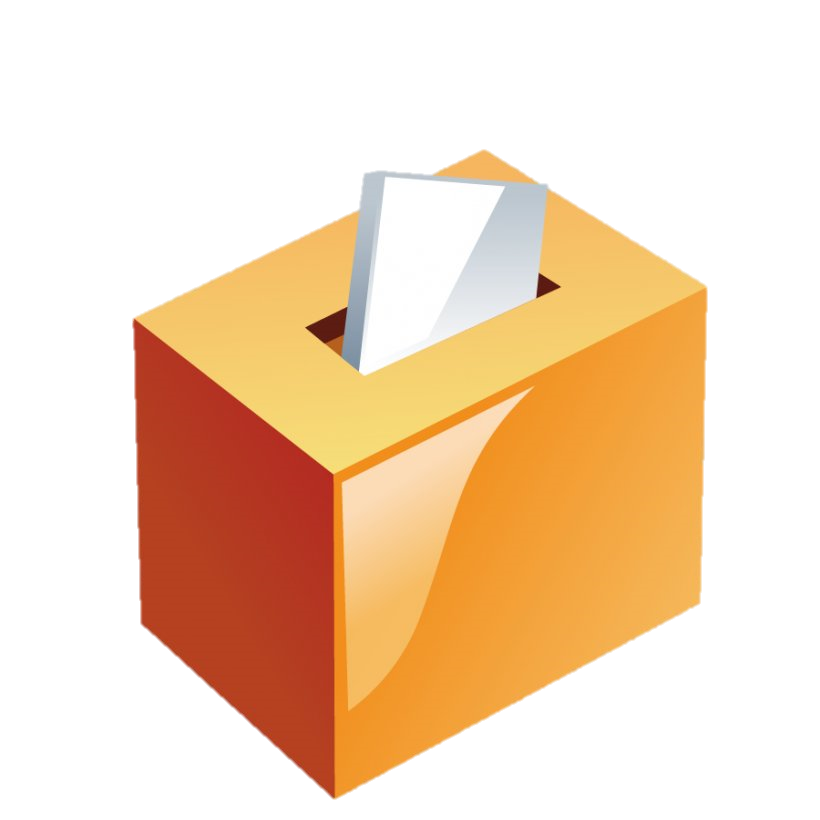 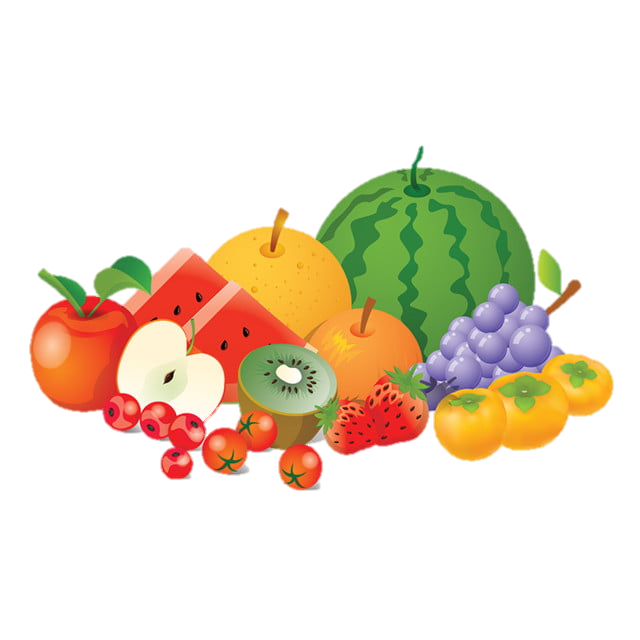 Elections messagers
Elections messagers
Semaine du goût
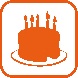 VACANCES
Conseils d’élèves
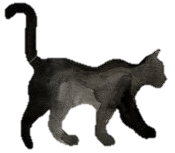 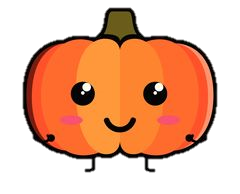 Halloween
Novembre 2021
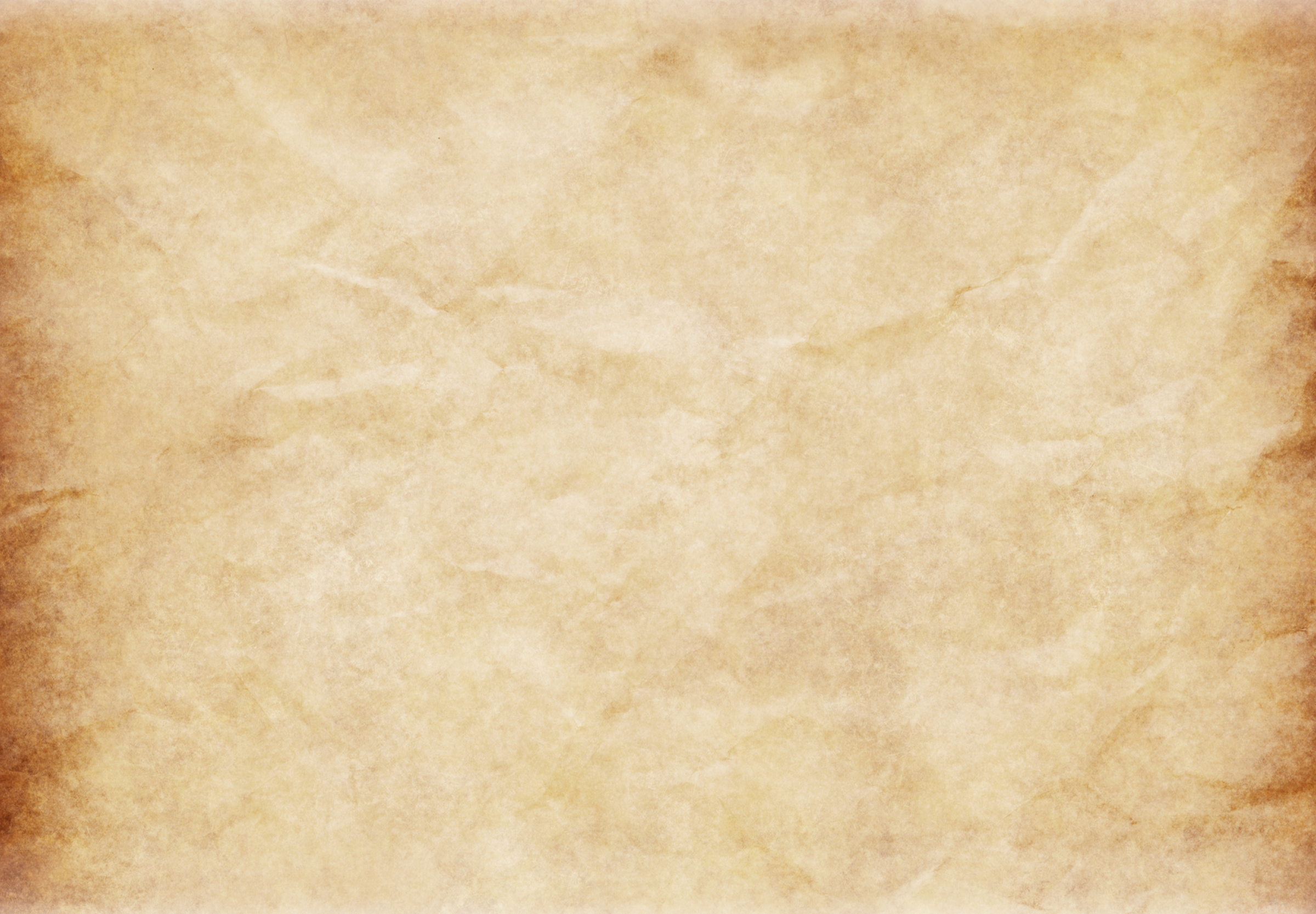 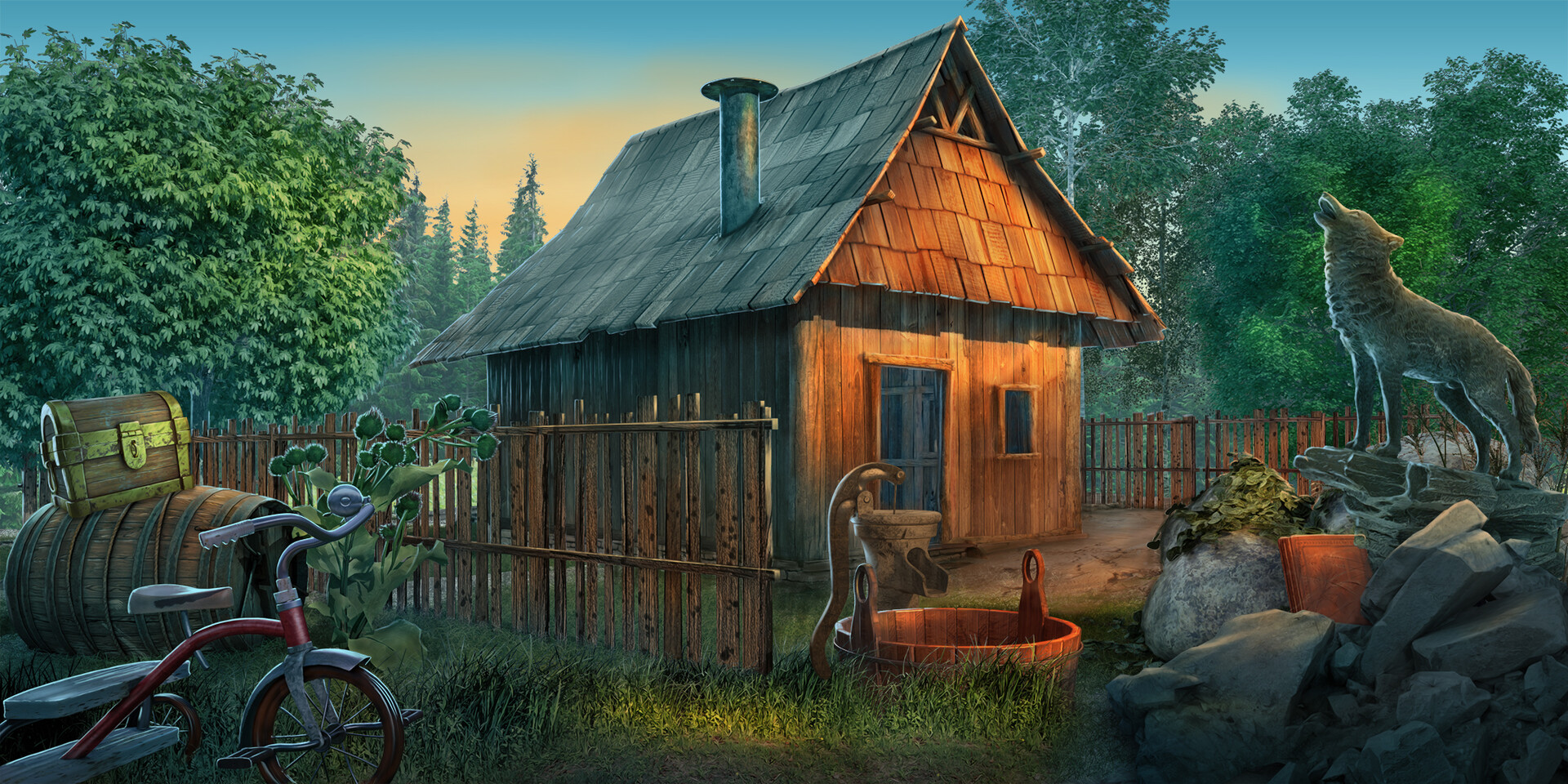 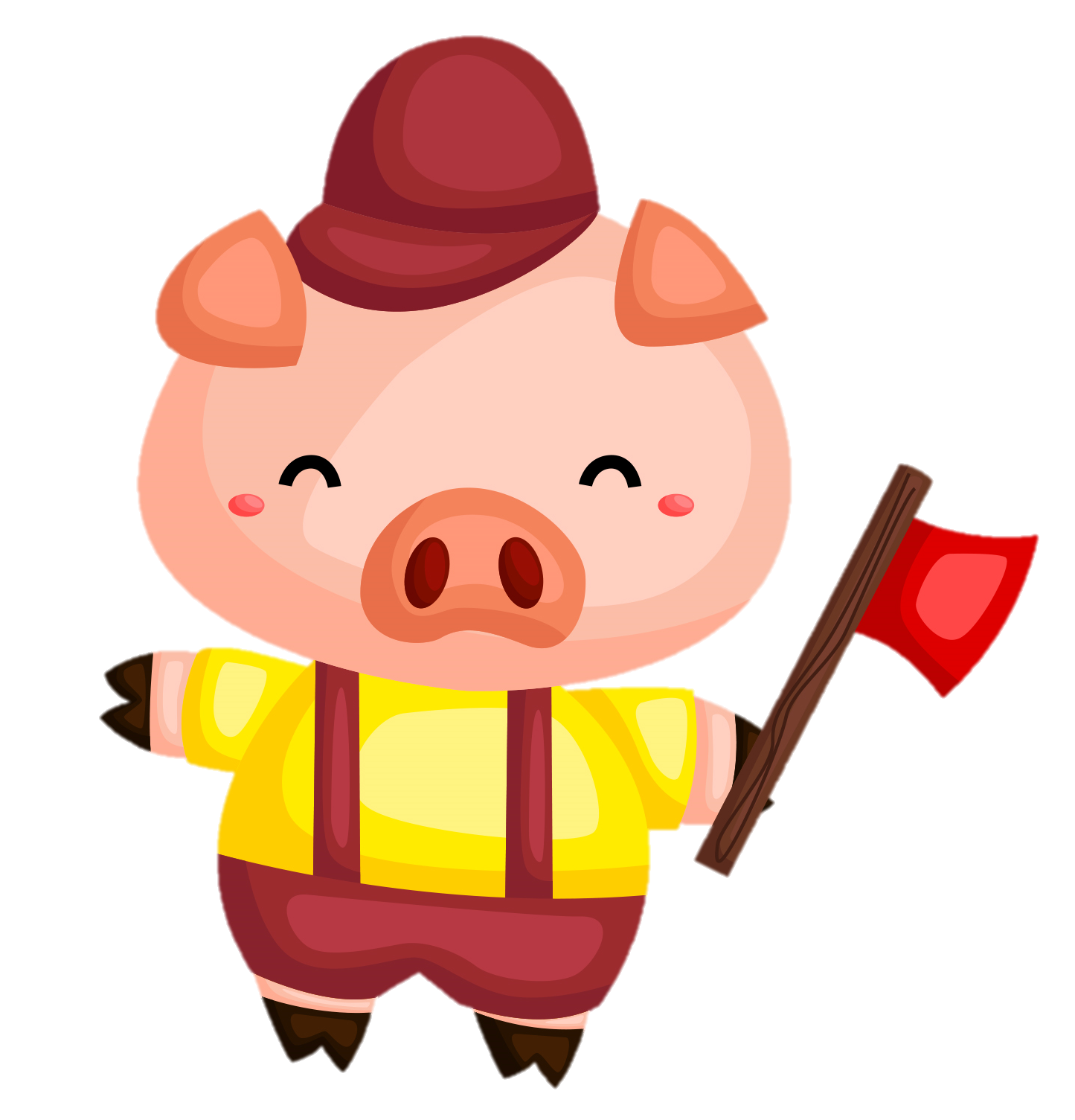 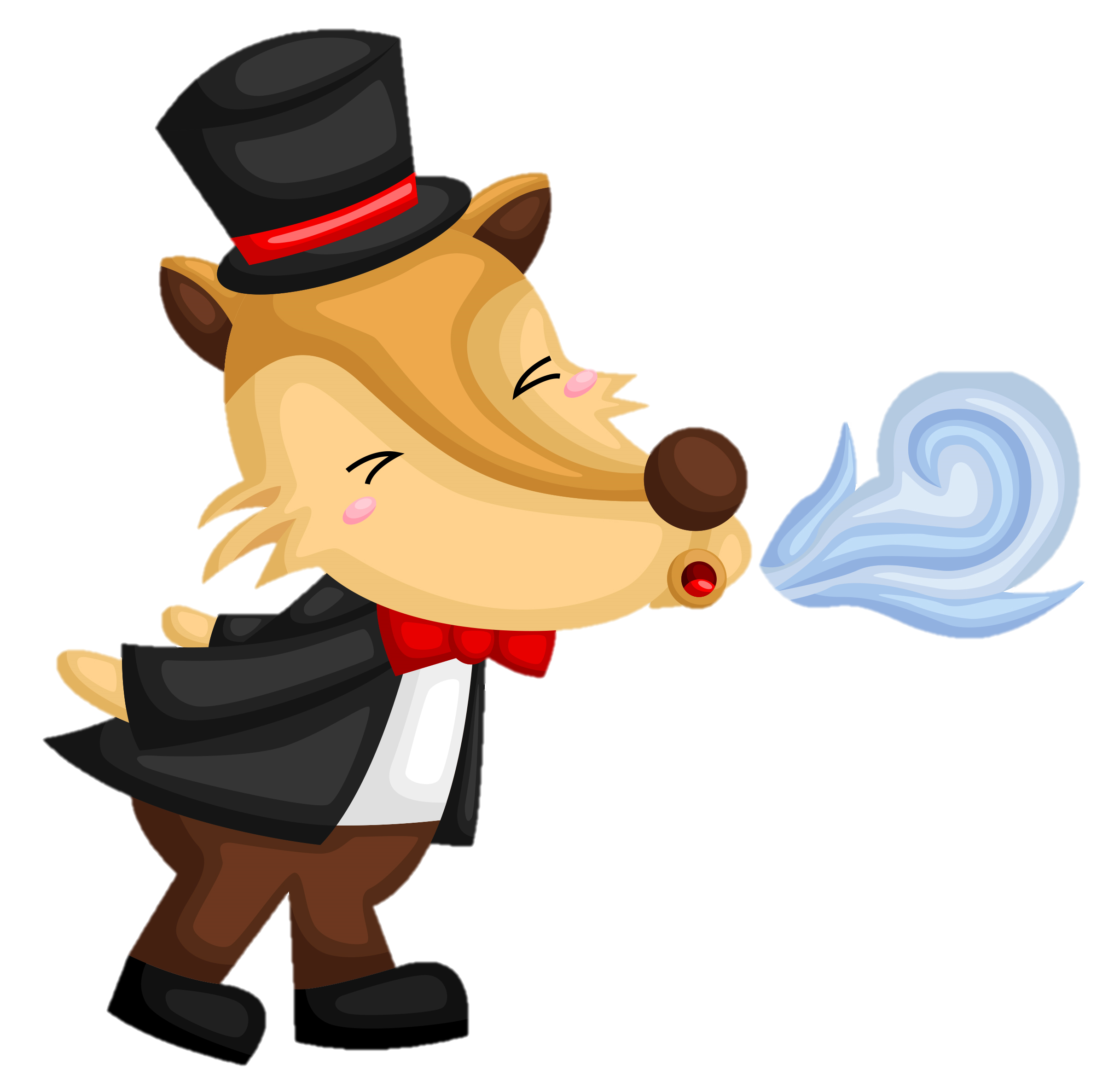 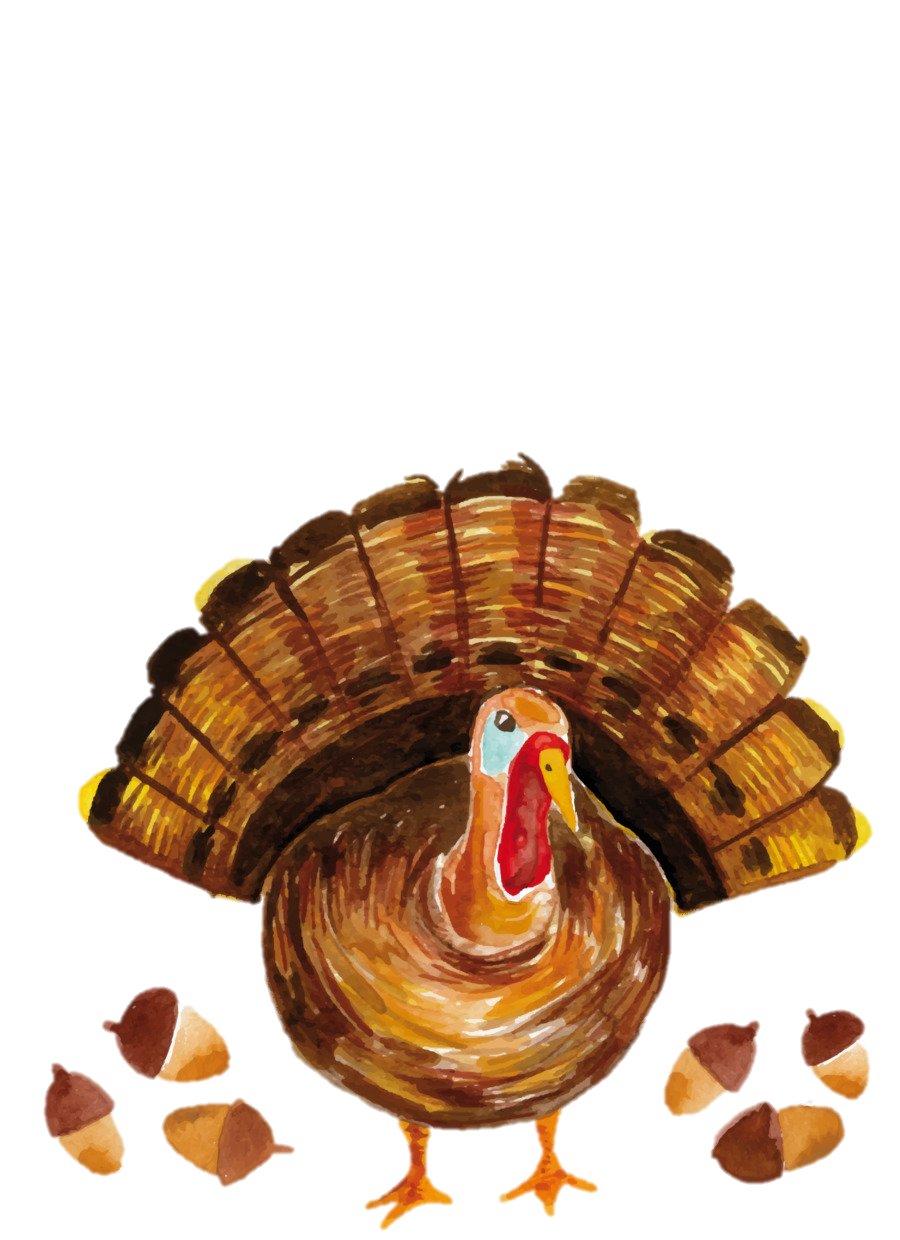 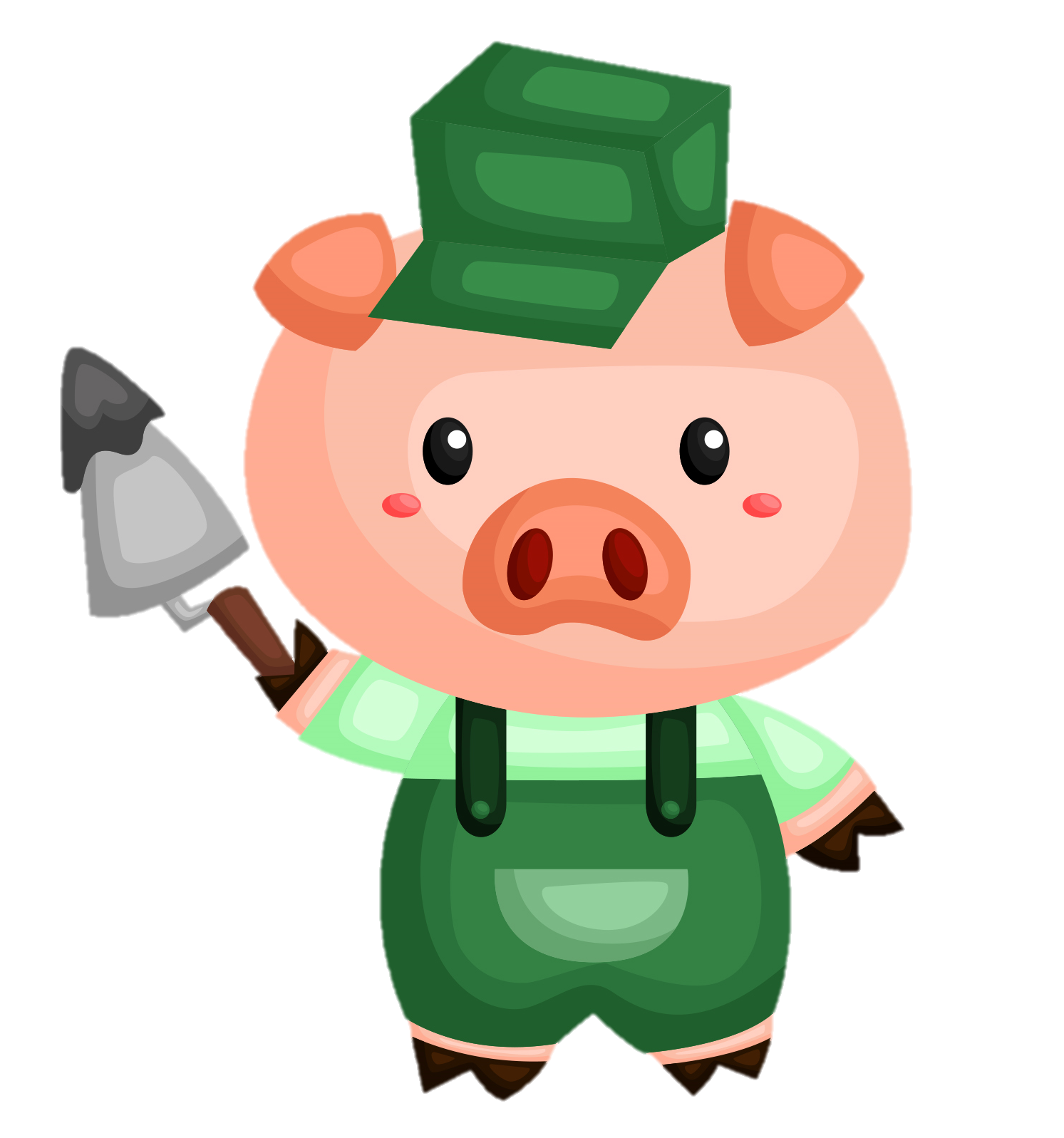 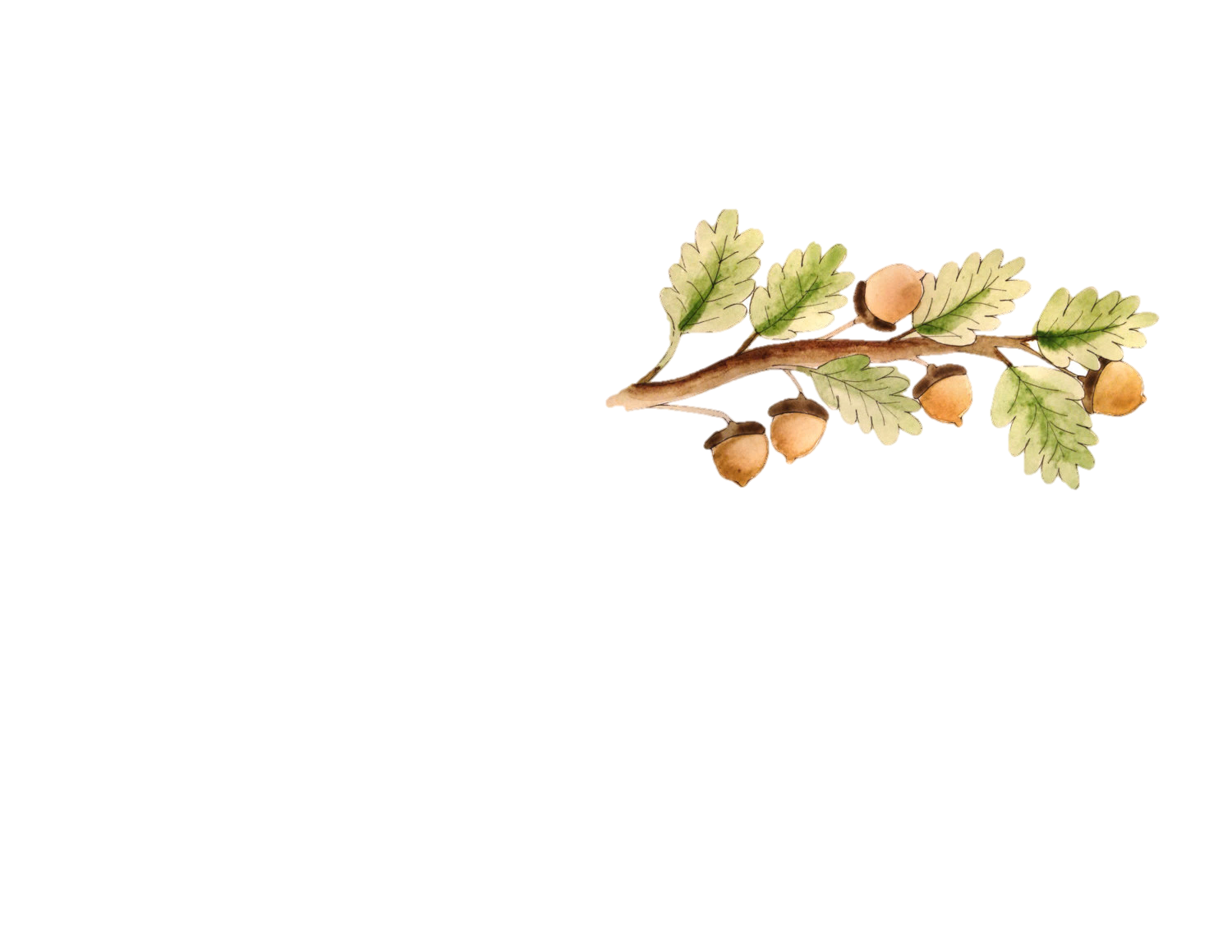 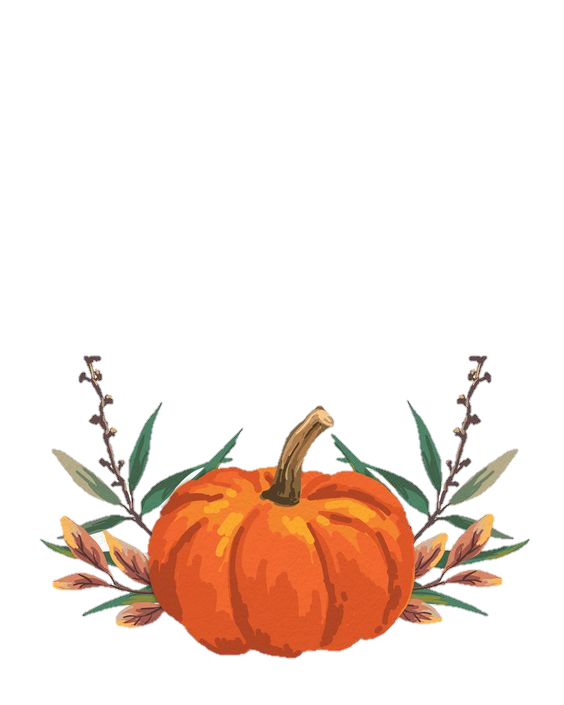 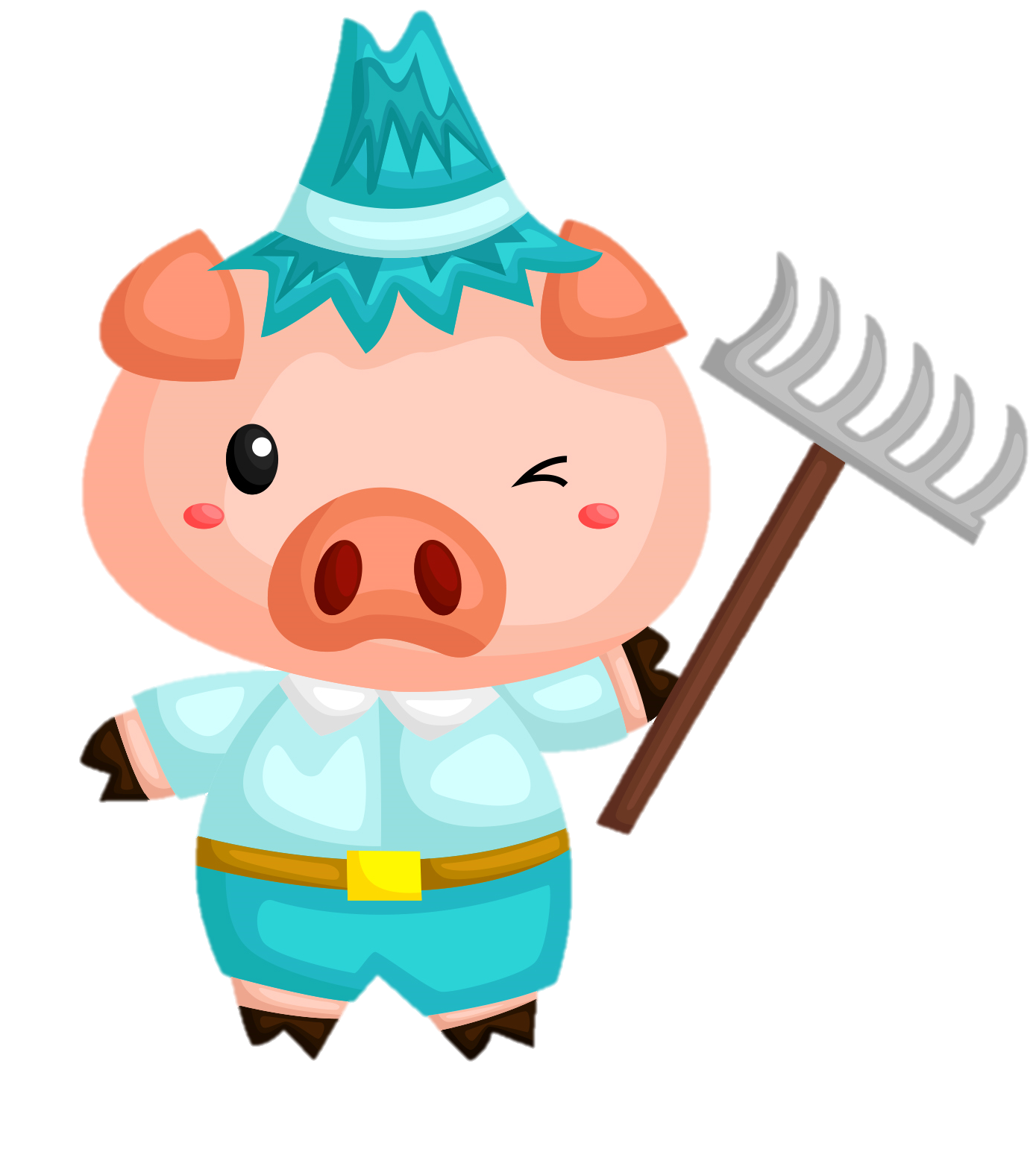 La Toussaint
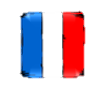 Armistice
Journée des droits de l’enfant
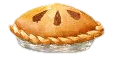 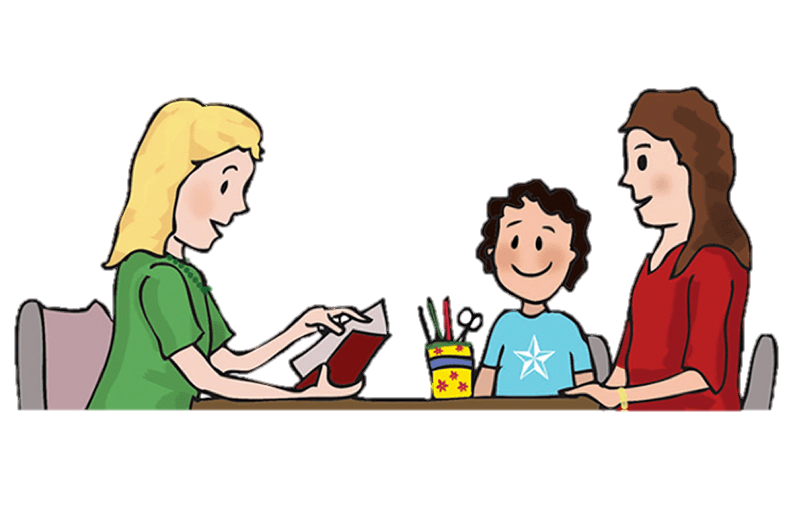 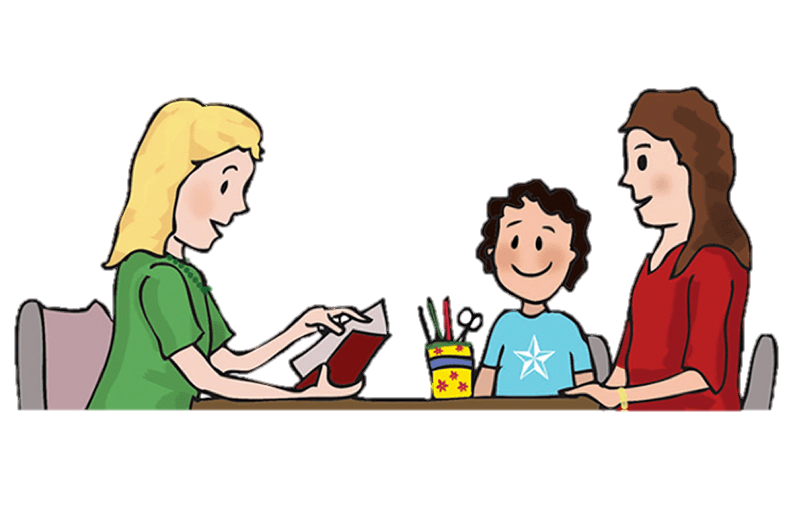 Thanksgiving
Rencontre parents - enseignant
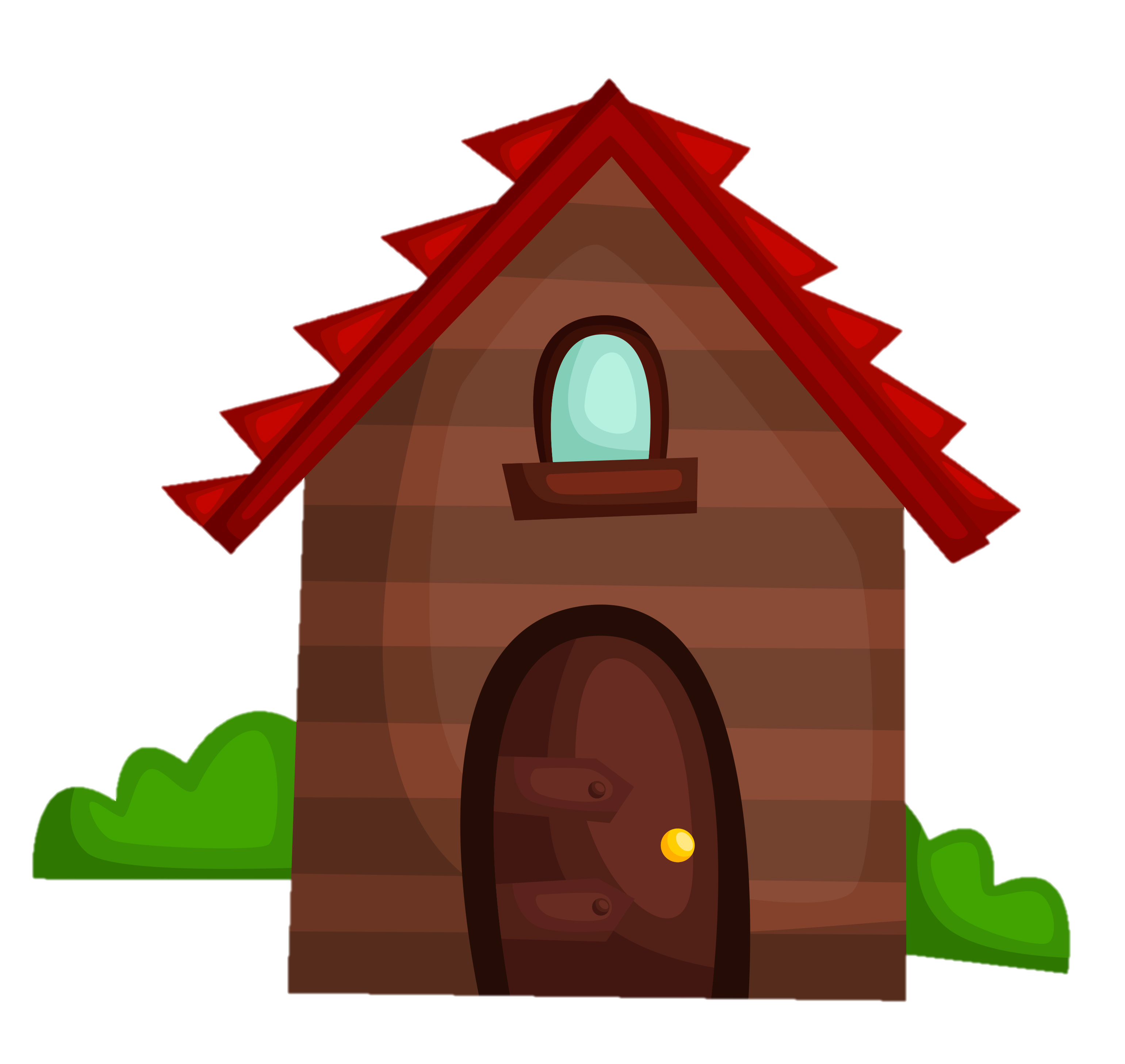 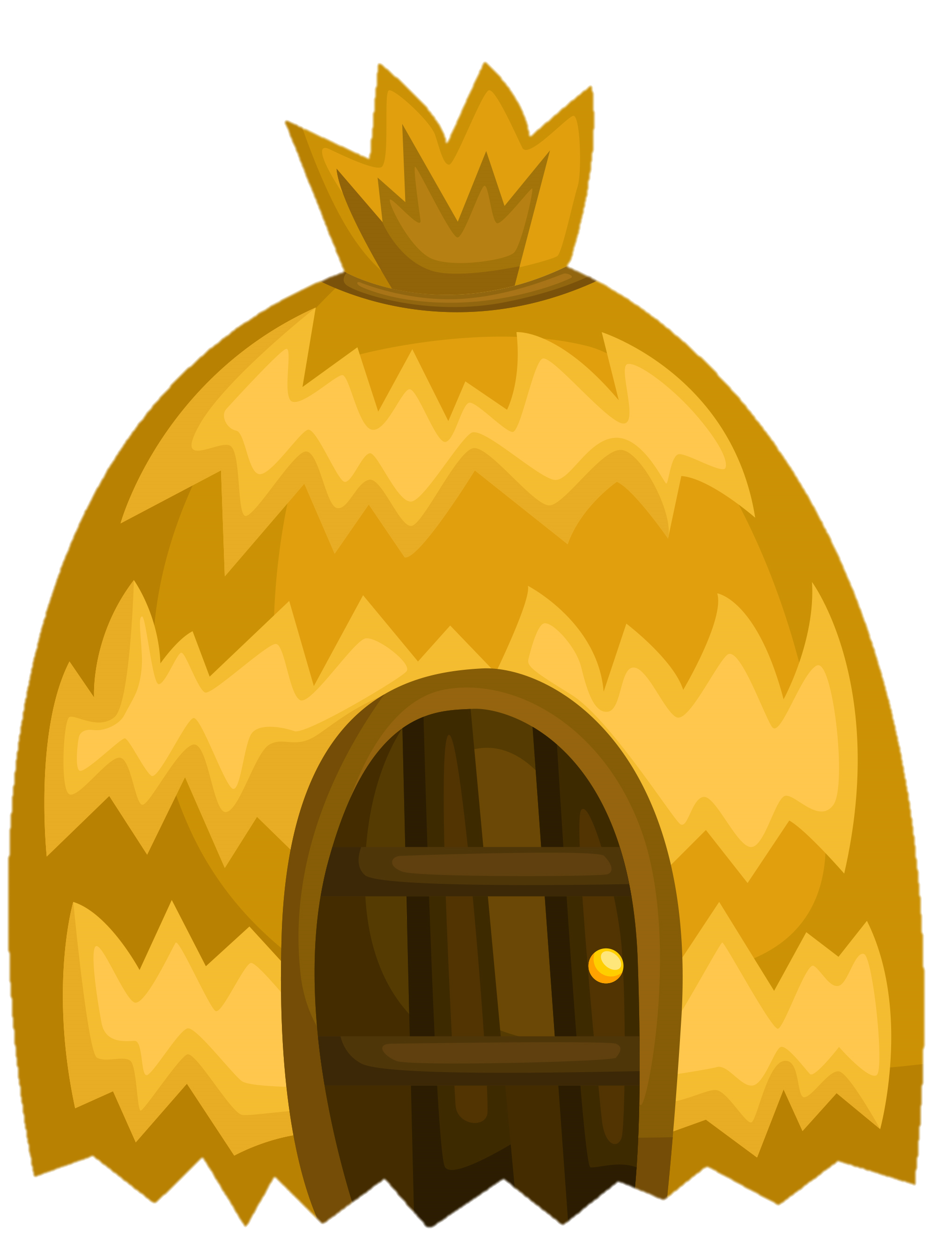 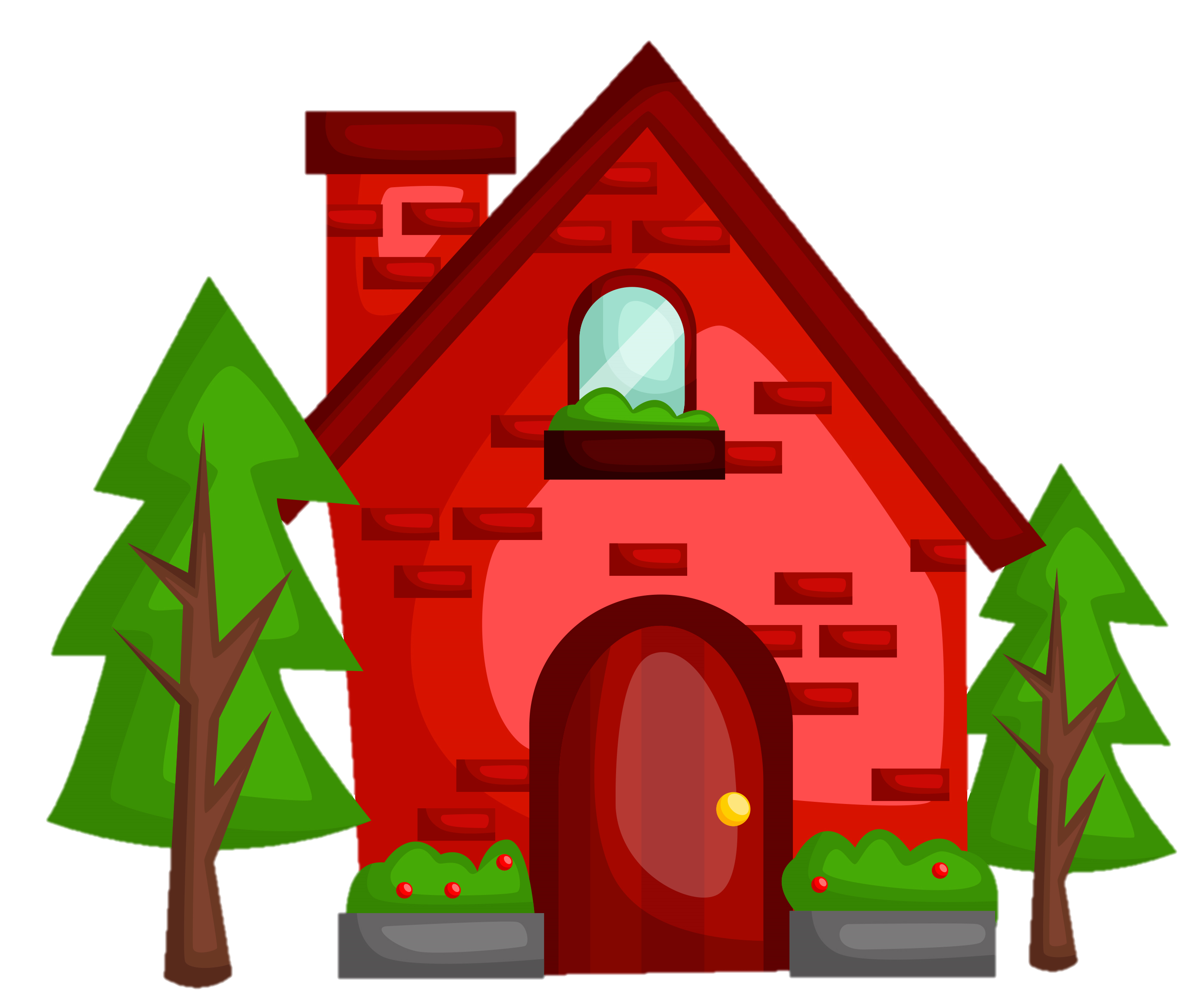 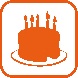 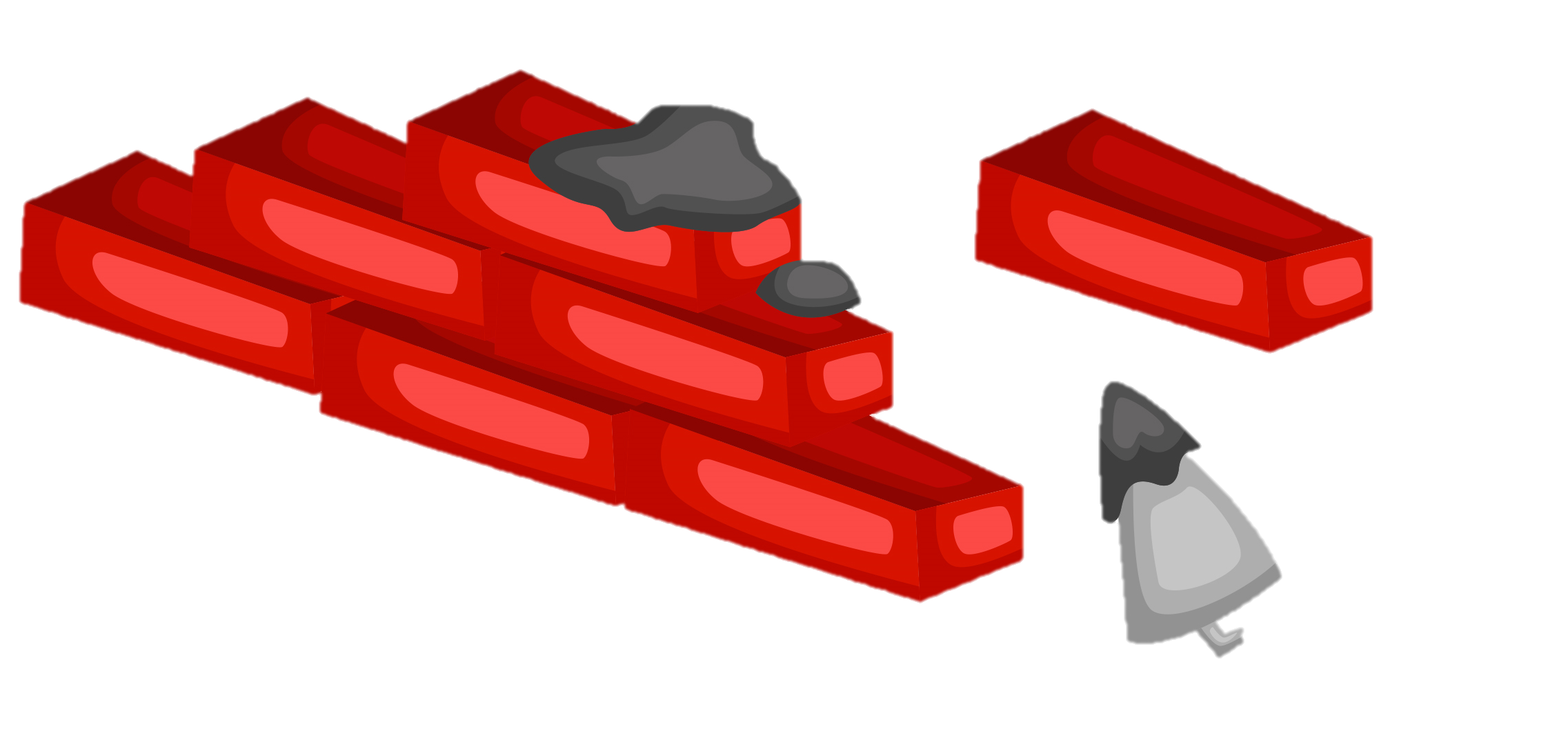 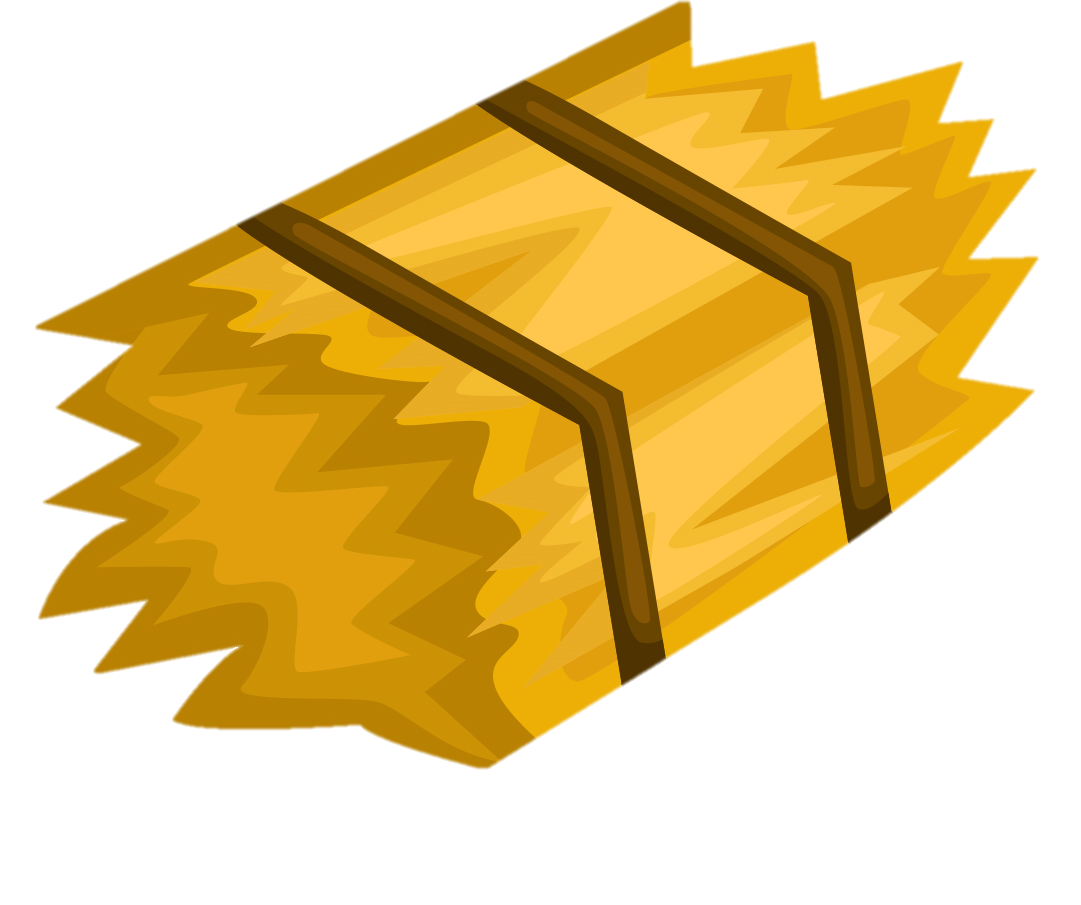 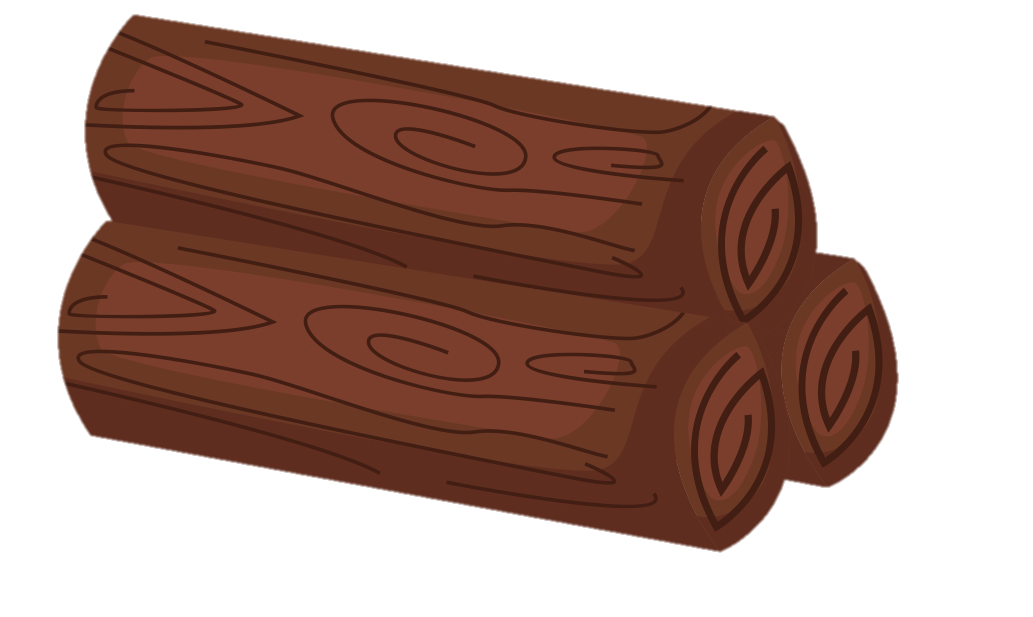 Décembre 2021
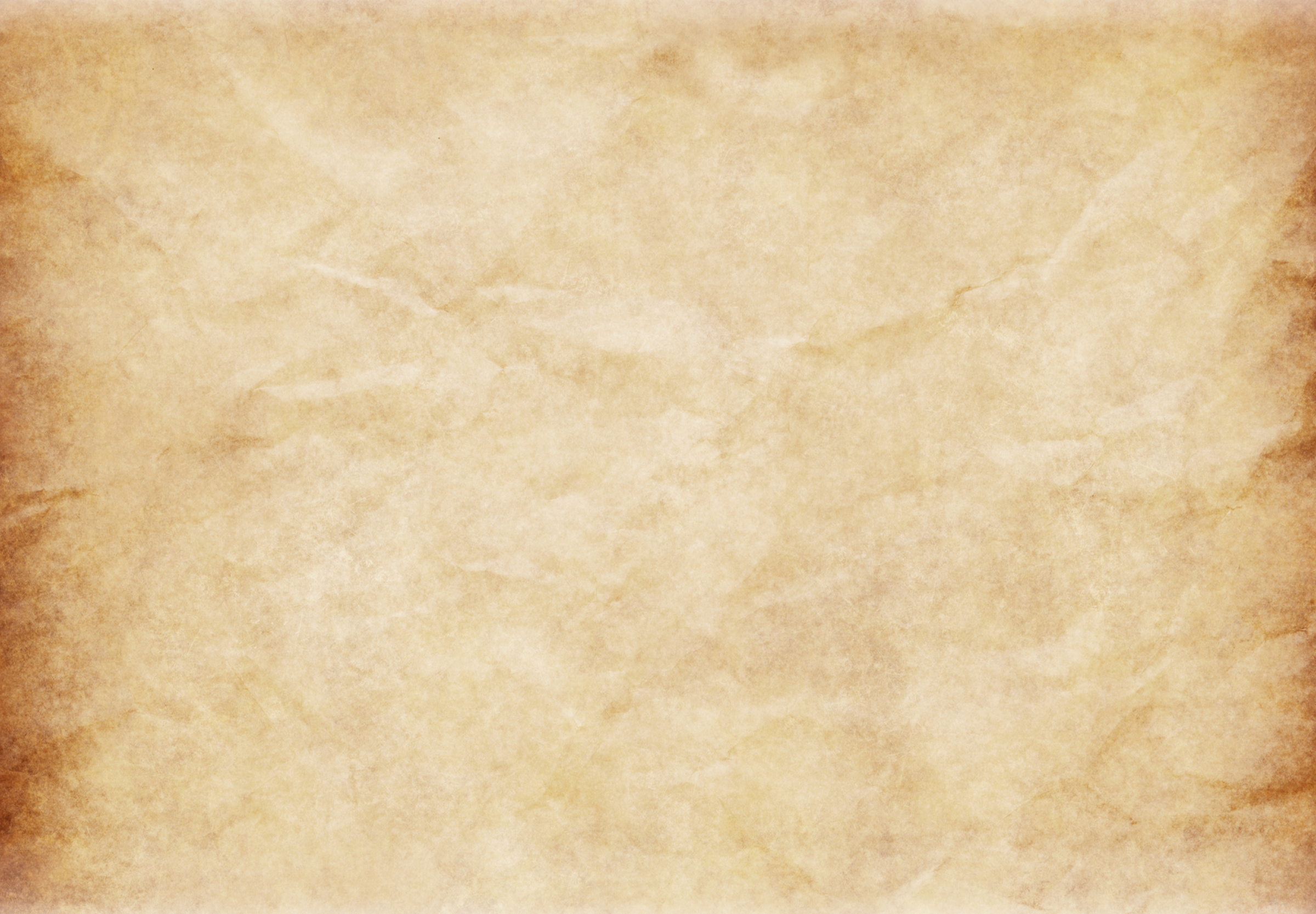 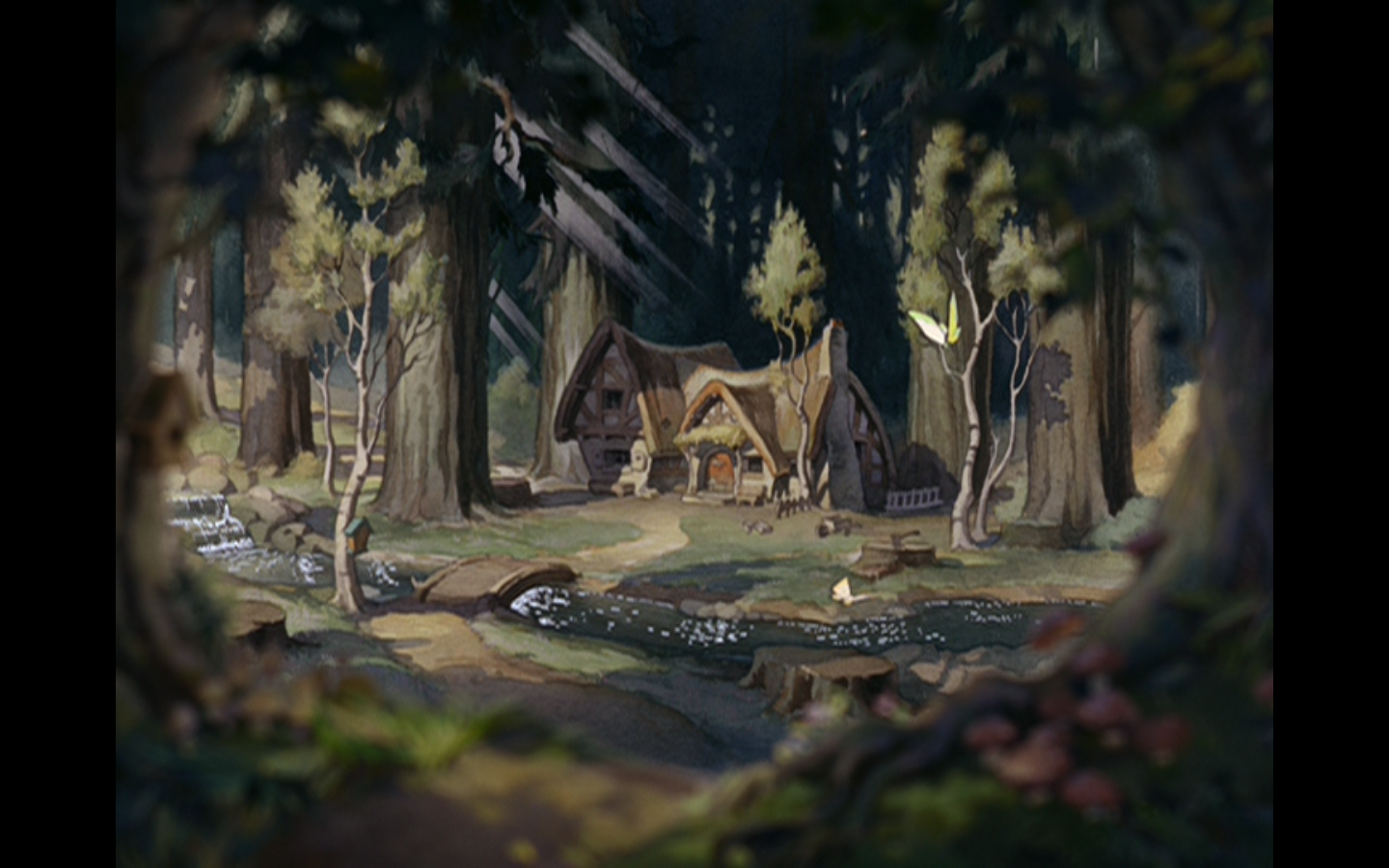 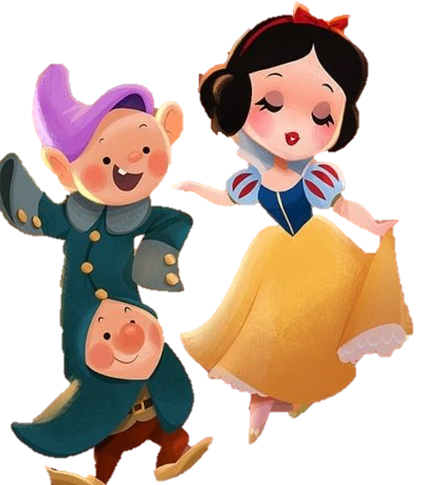 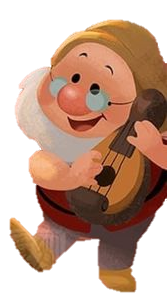 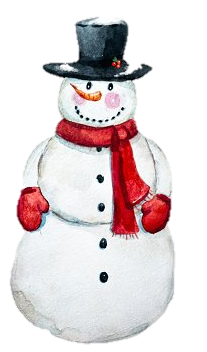 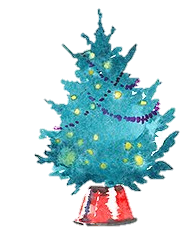 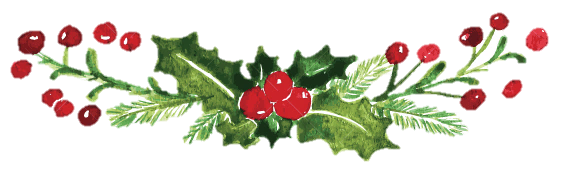 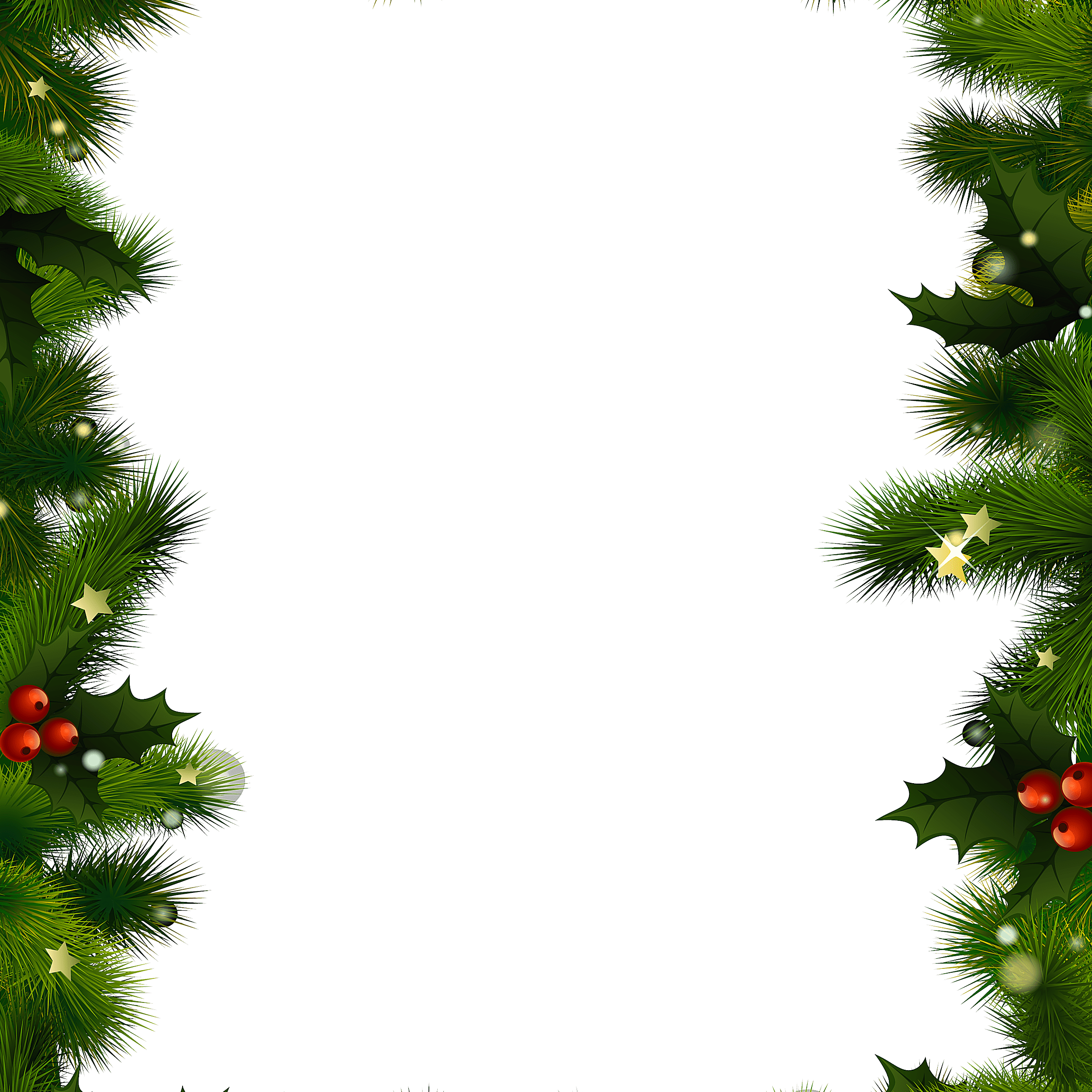 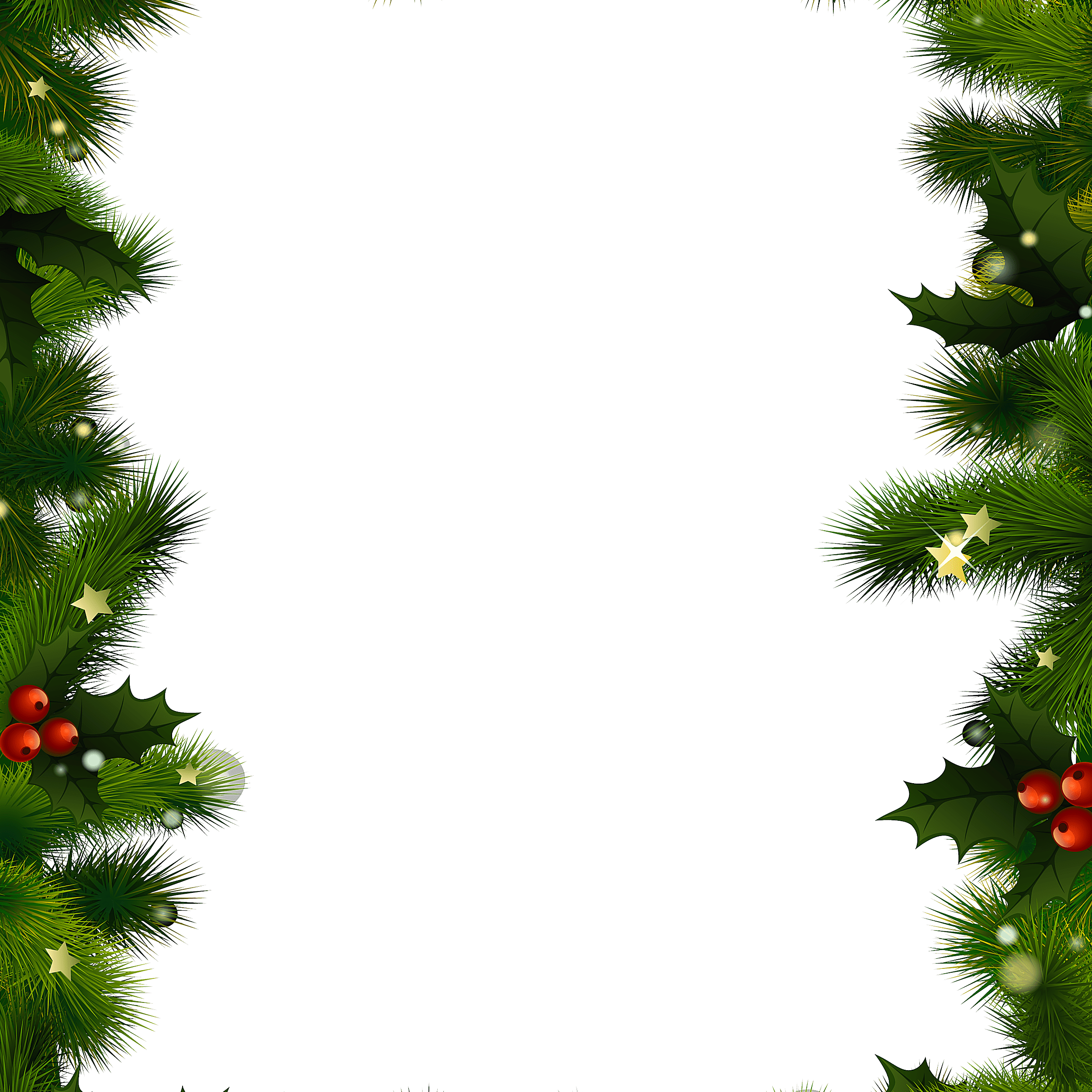 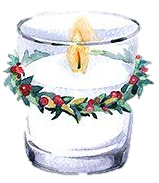 Ateliers de Noël
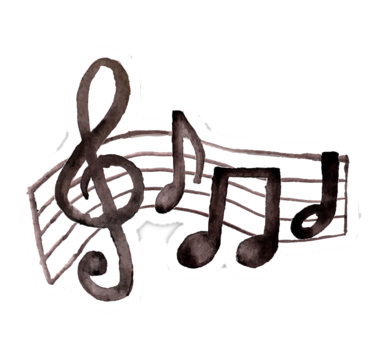 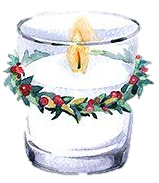 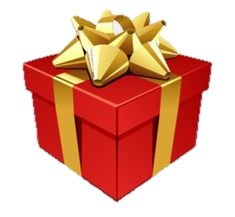 Chorale de Noël
Ateliers de Noël
Marché de Noël
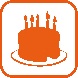 VACANCES
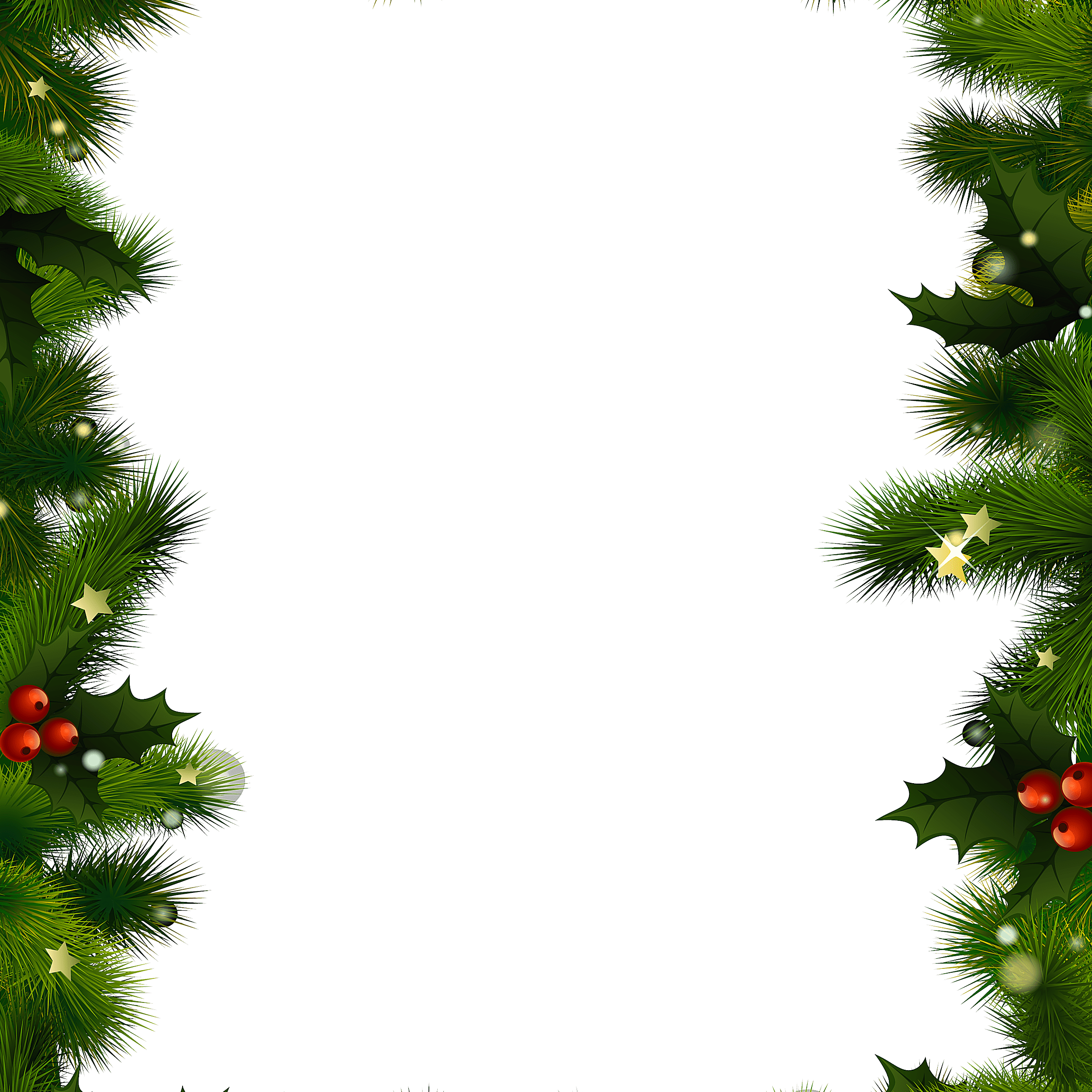 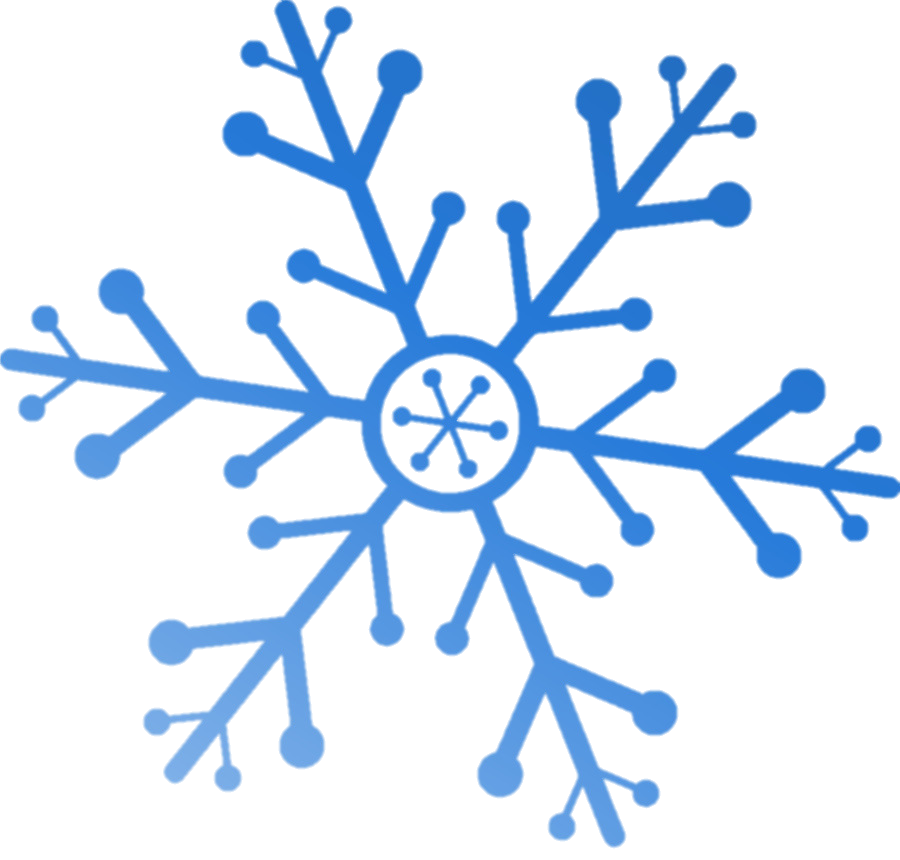 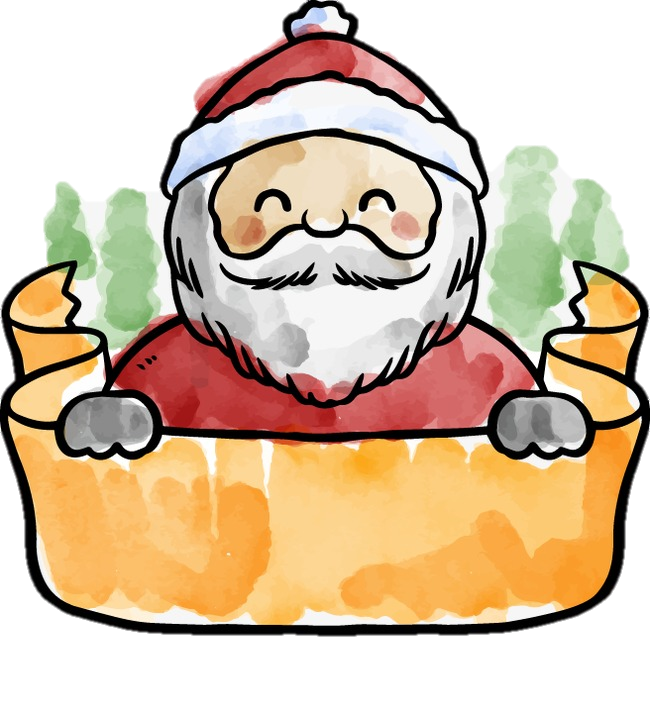 Noël
Hiver
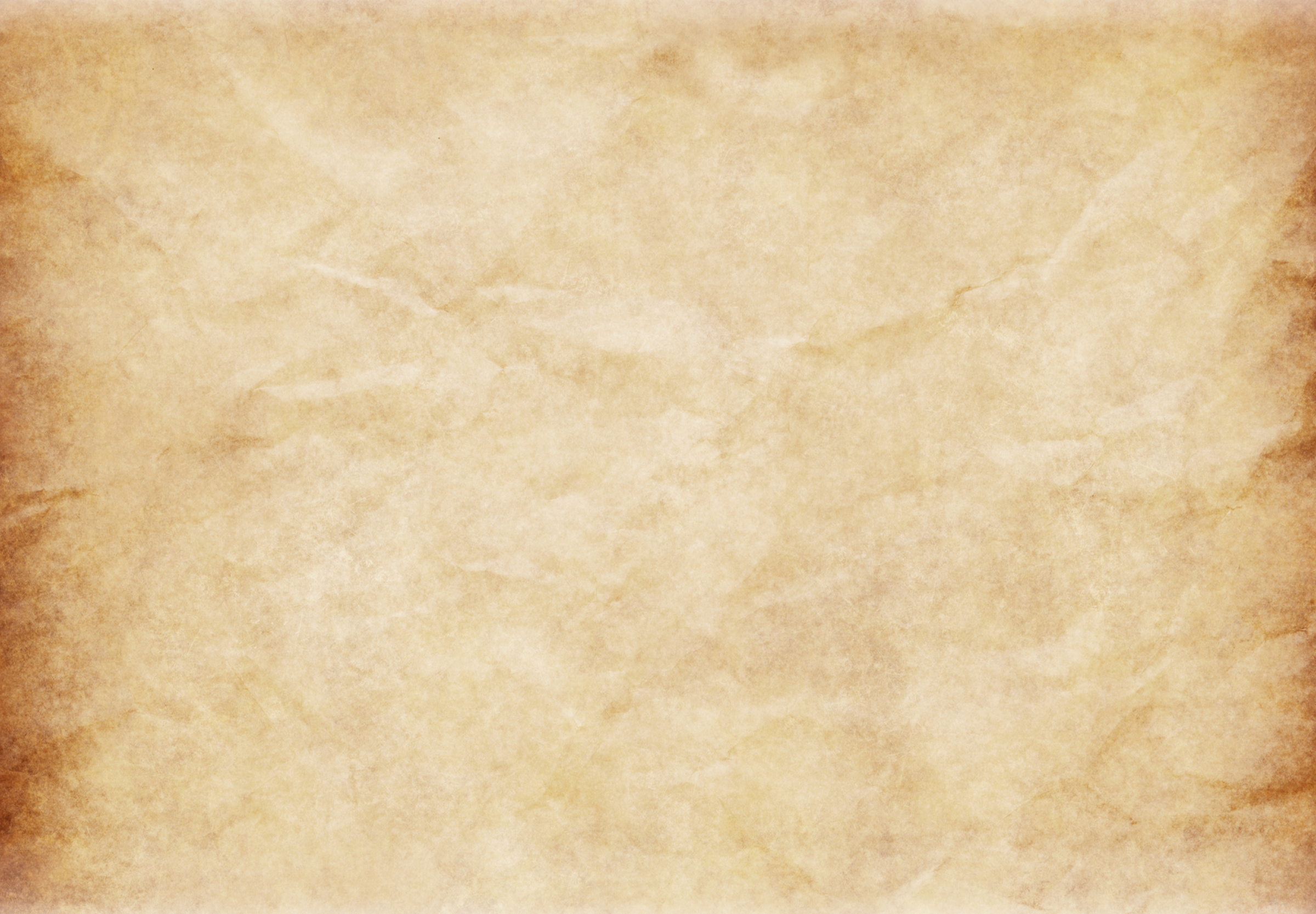 Janvier 2022
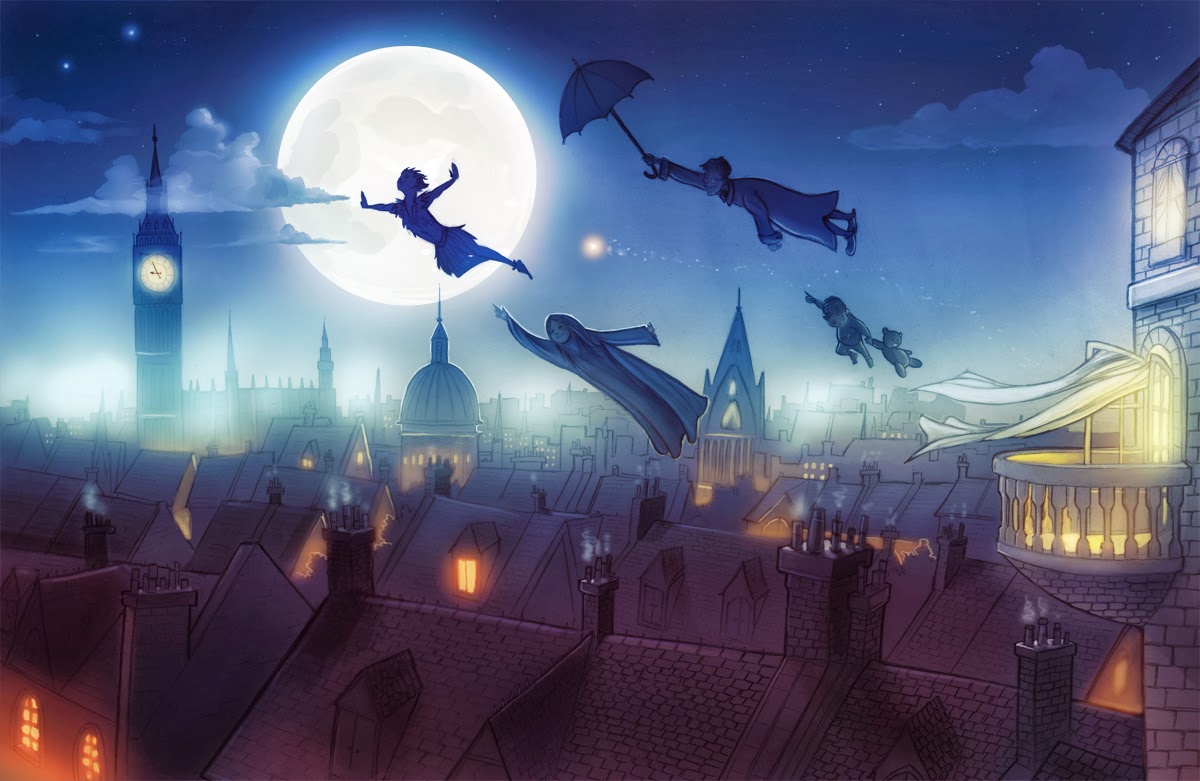 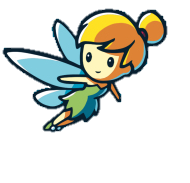 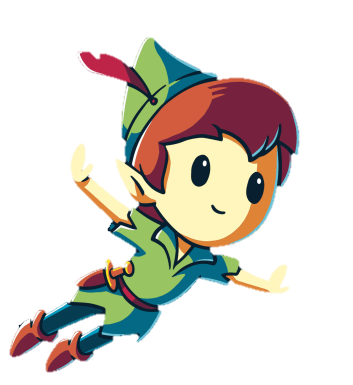 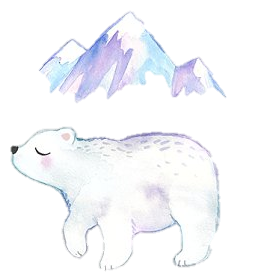 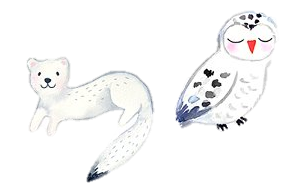 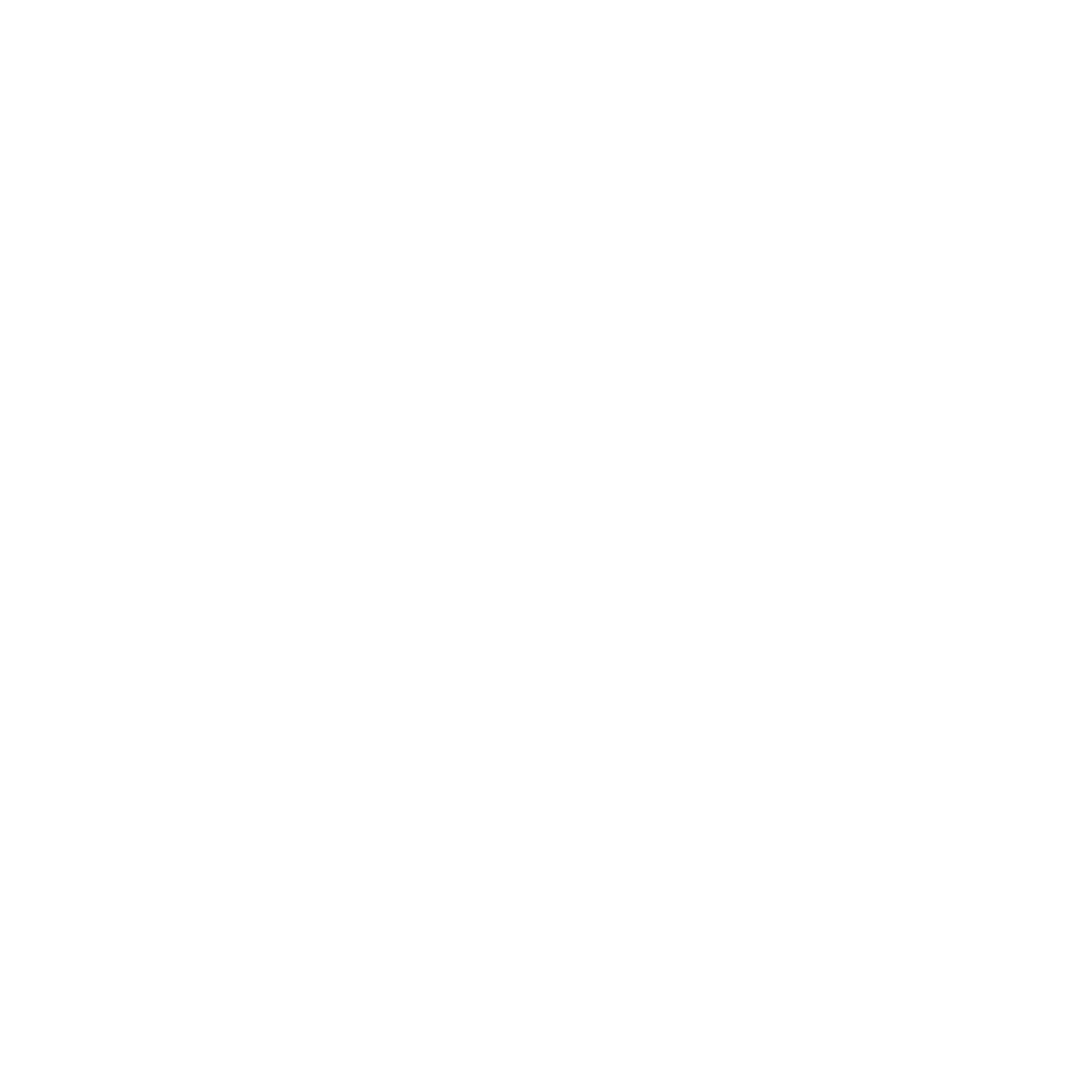 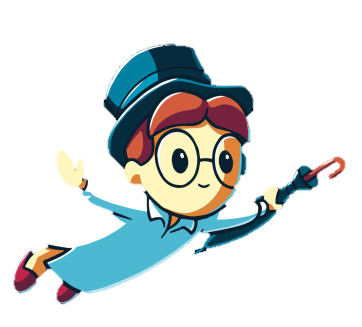 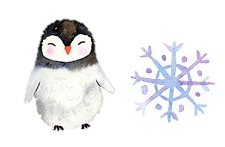 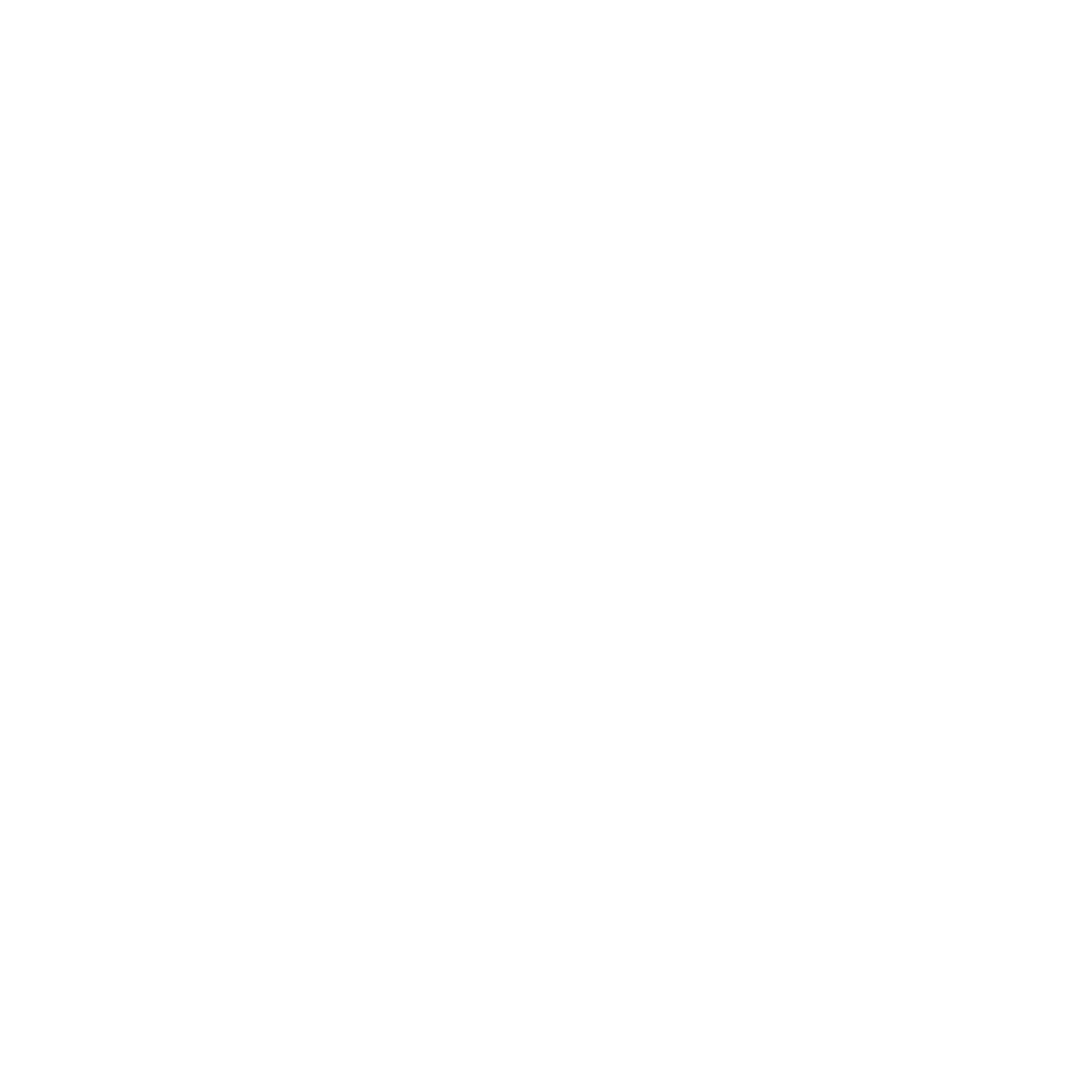 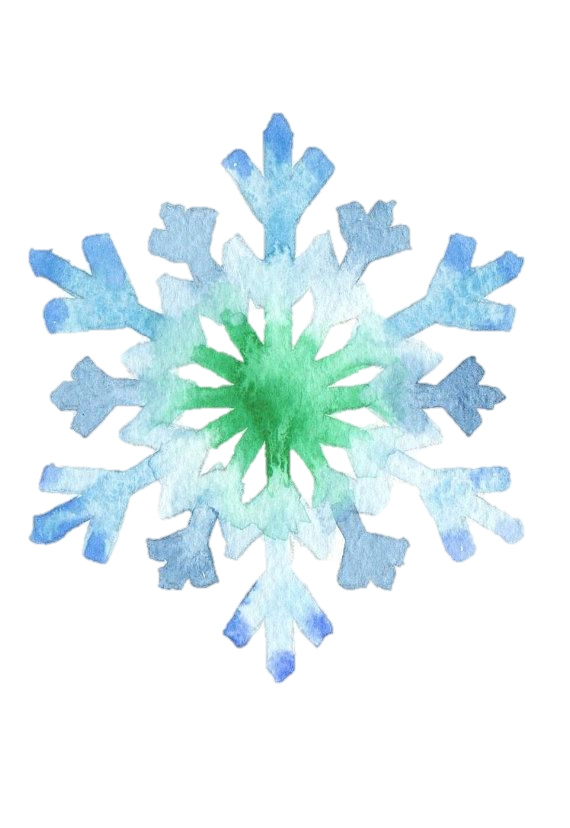 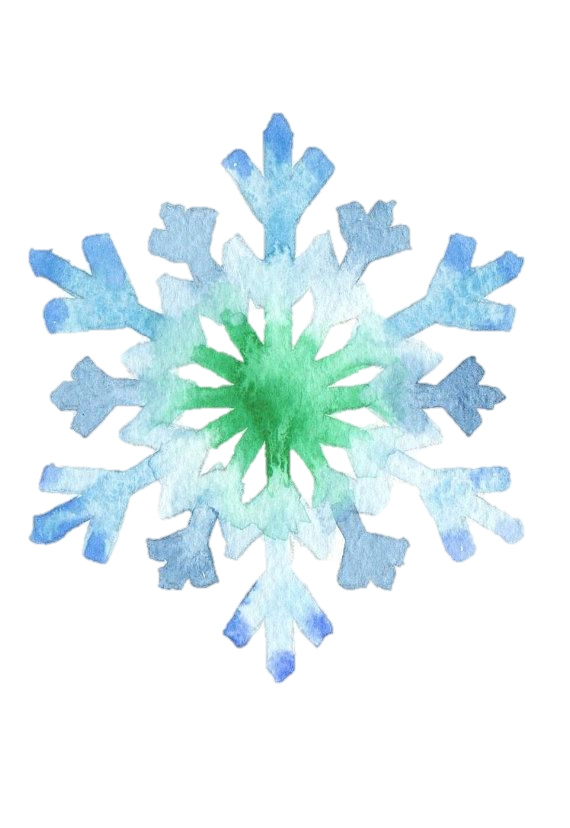 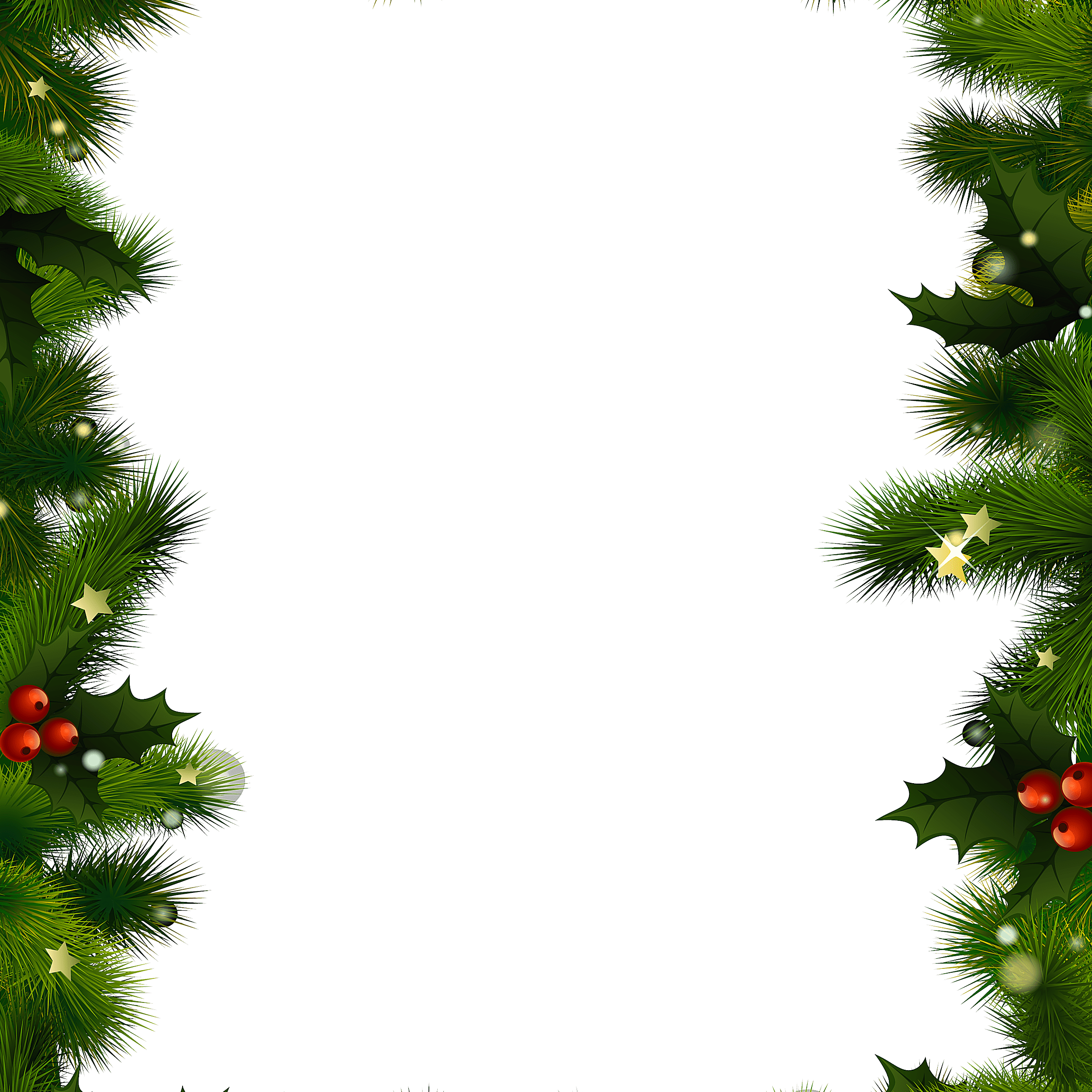 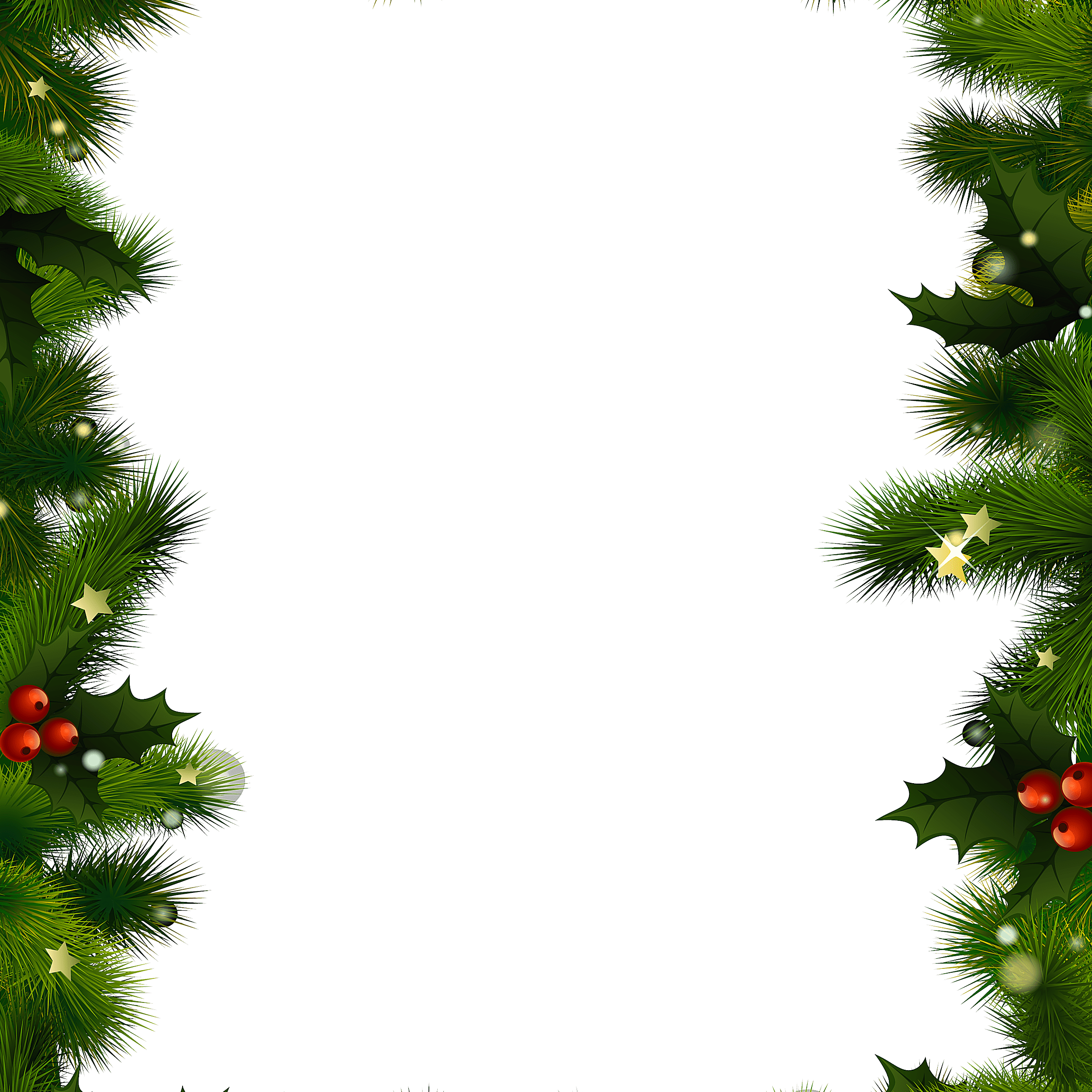 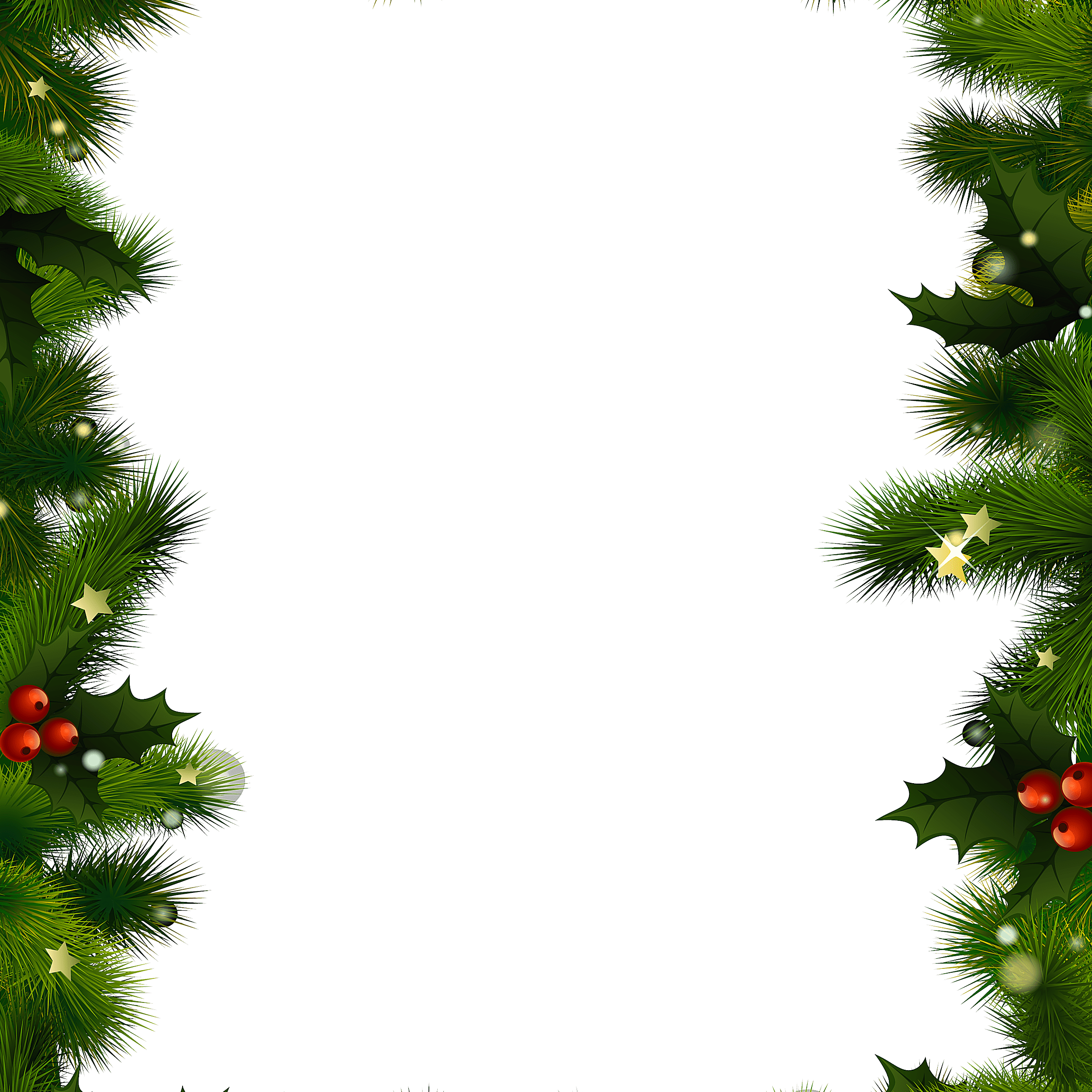 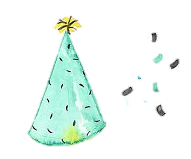 Jour de l‘an
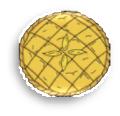 Epiphanie
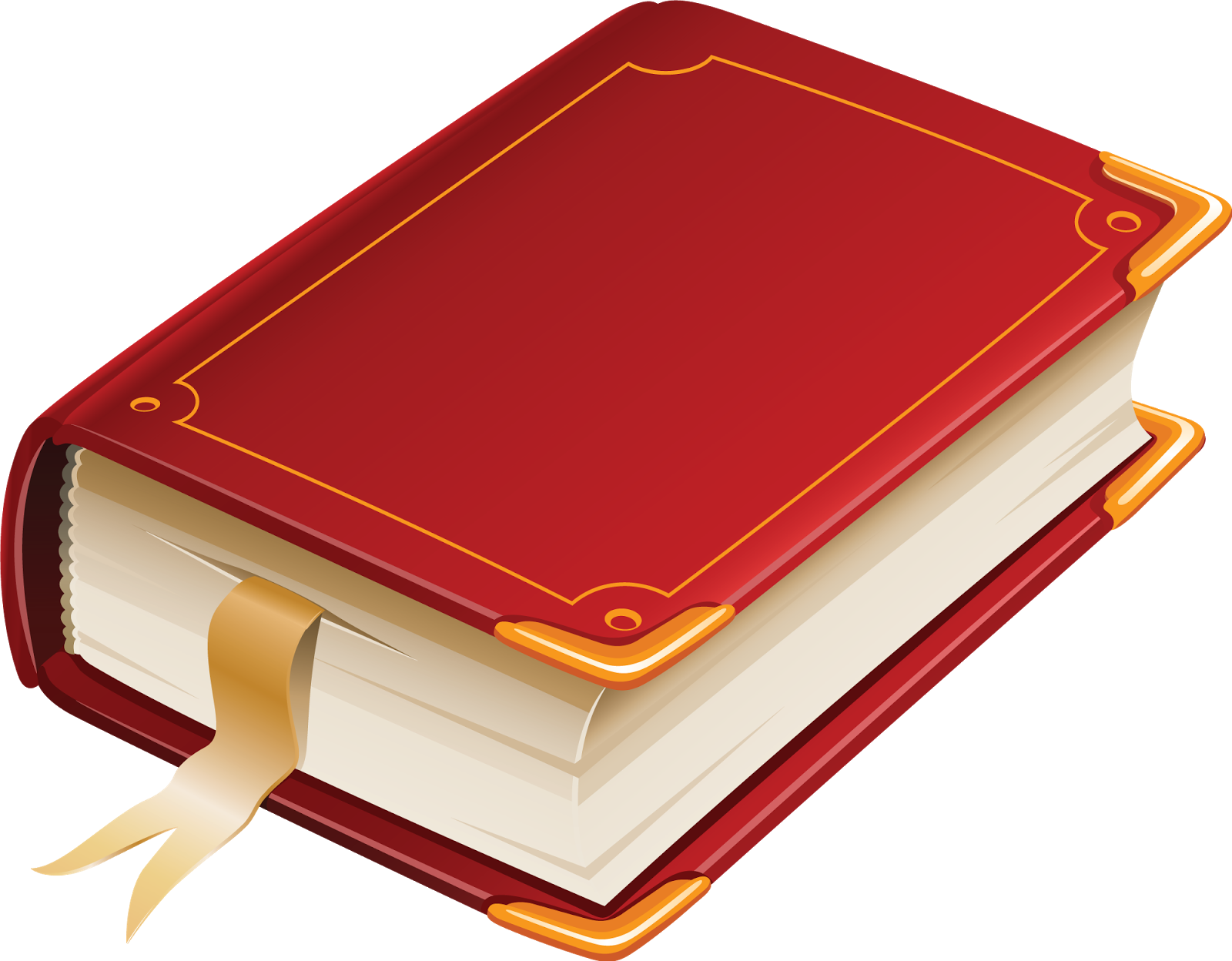 Nuit de la lecture
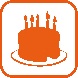 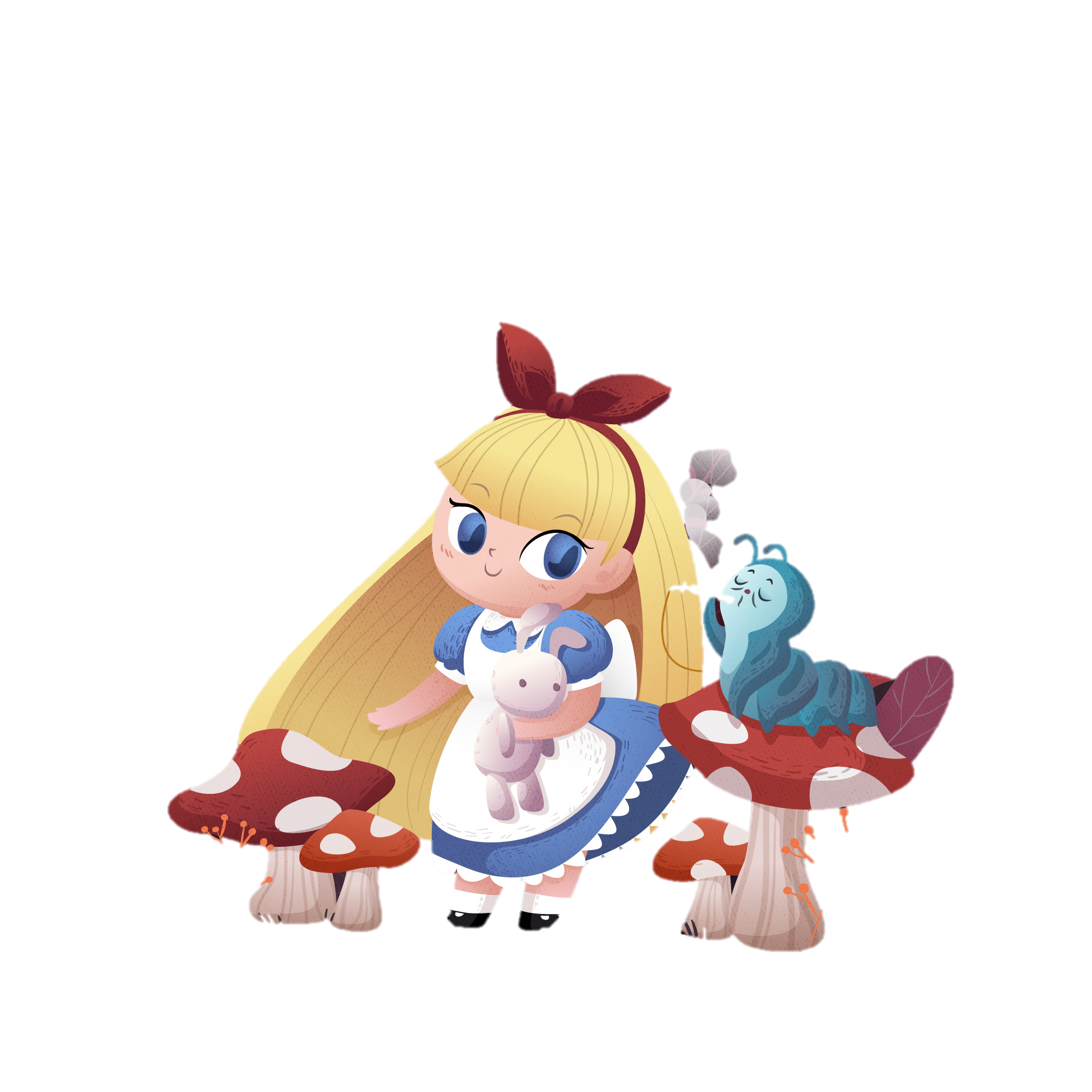 Février 2022
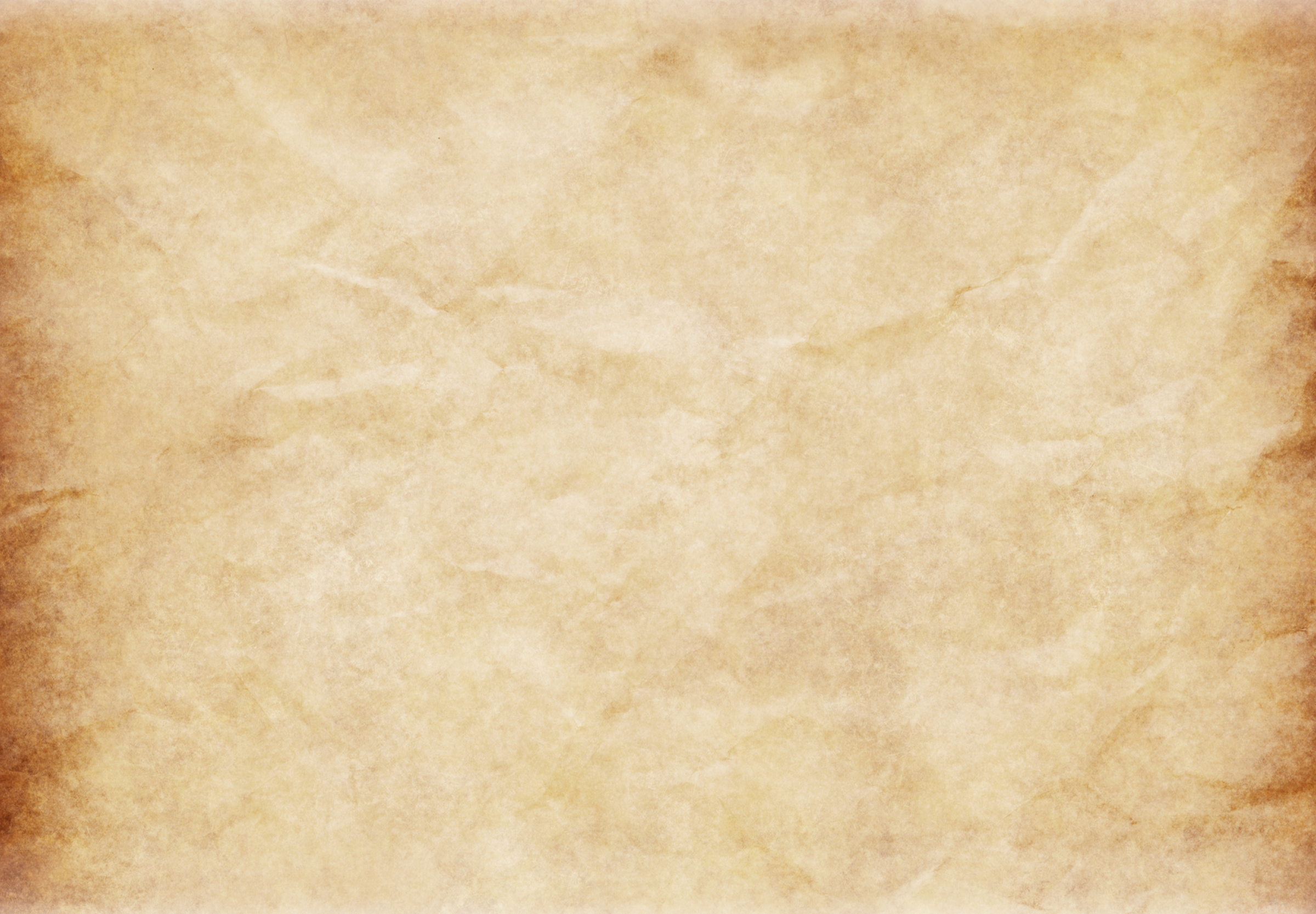 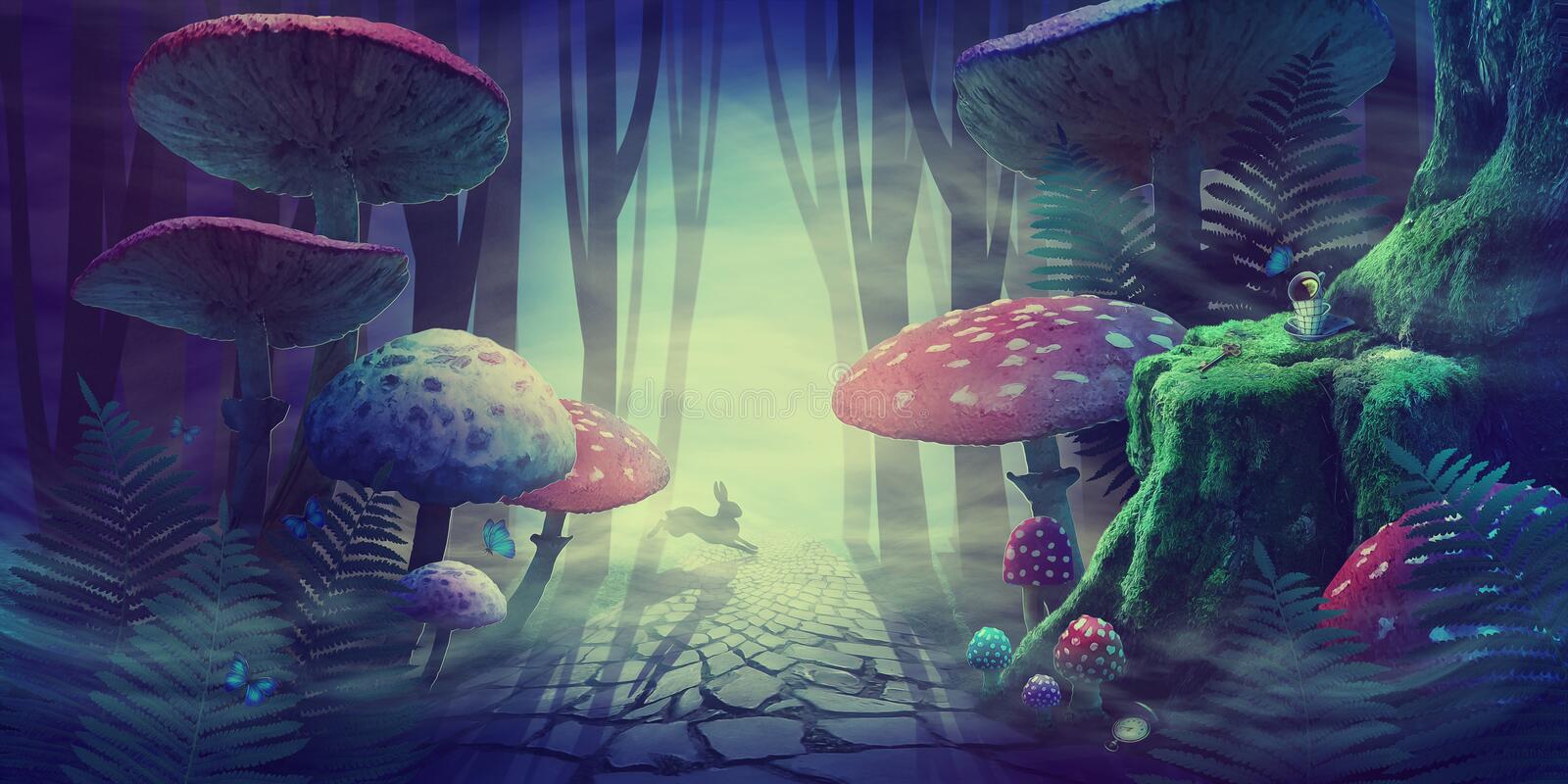 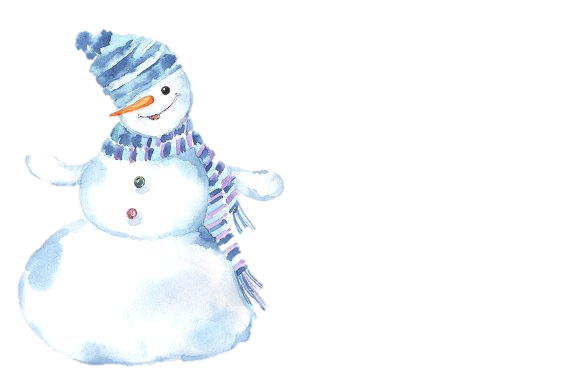 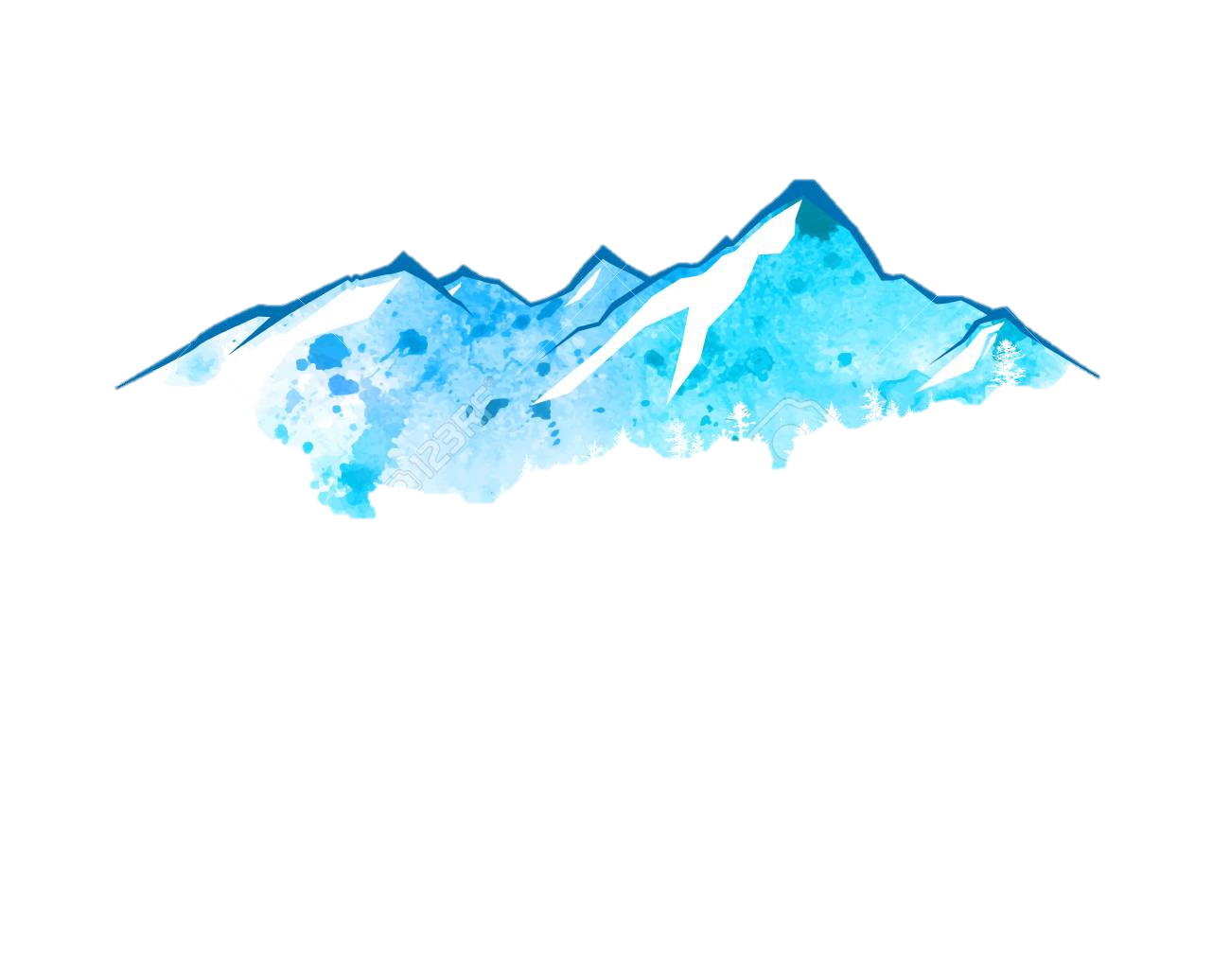 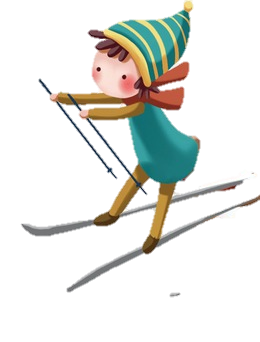 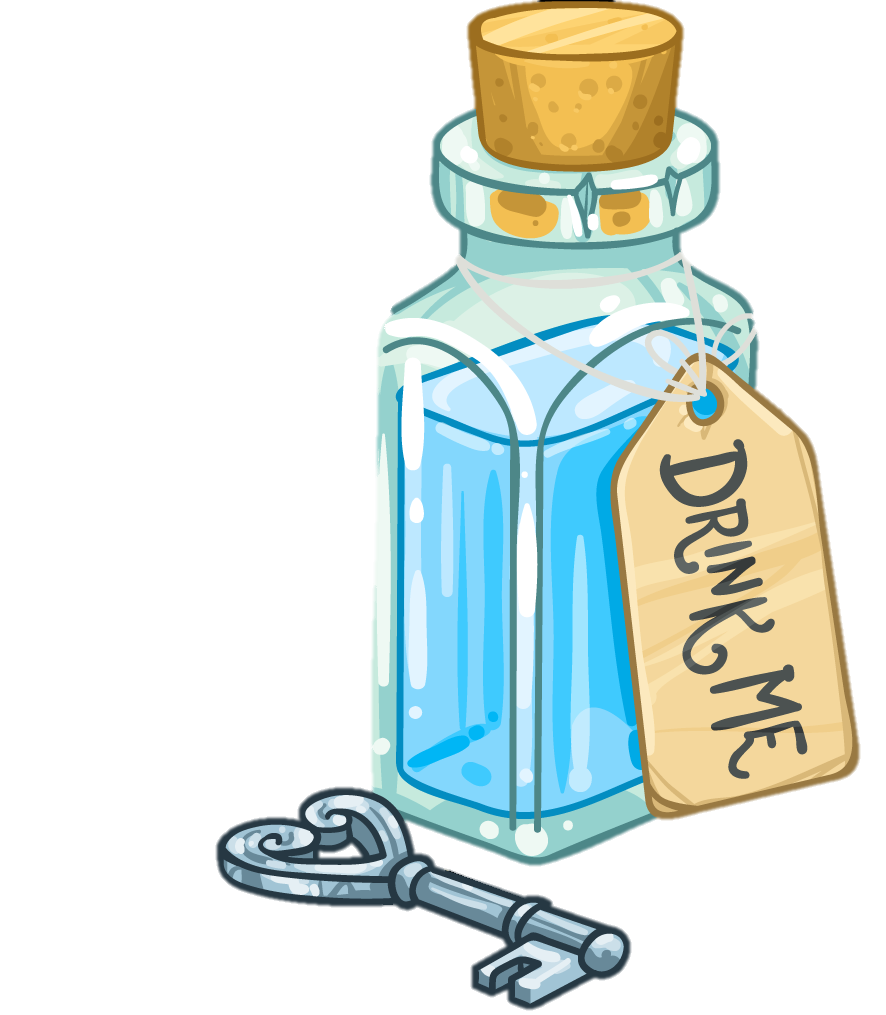 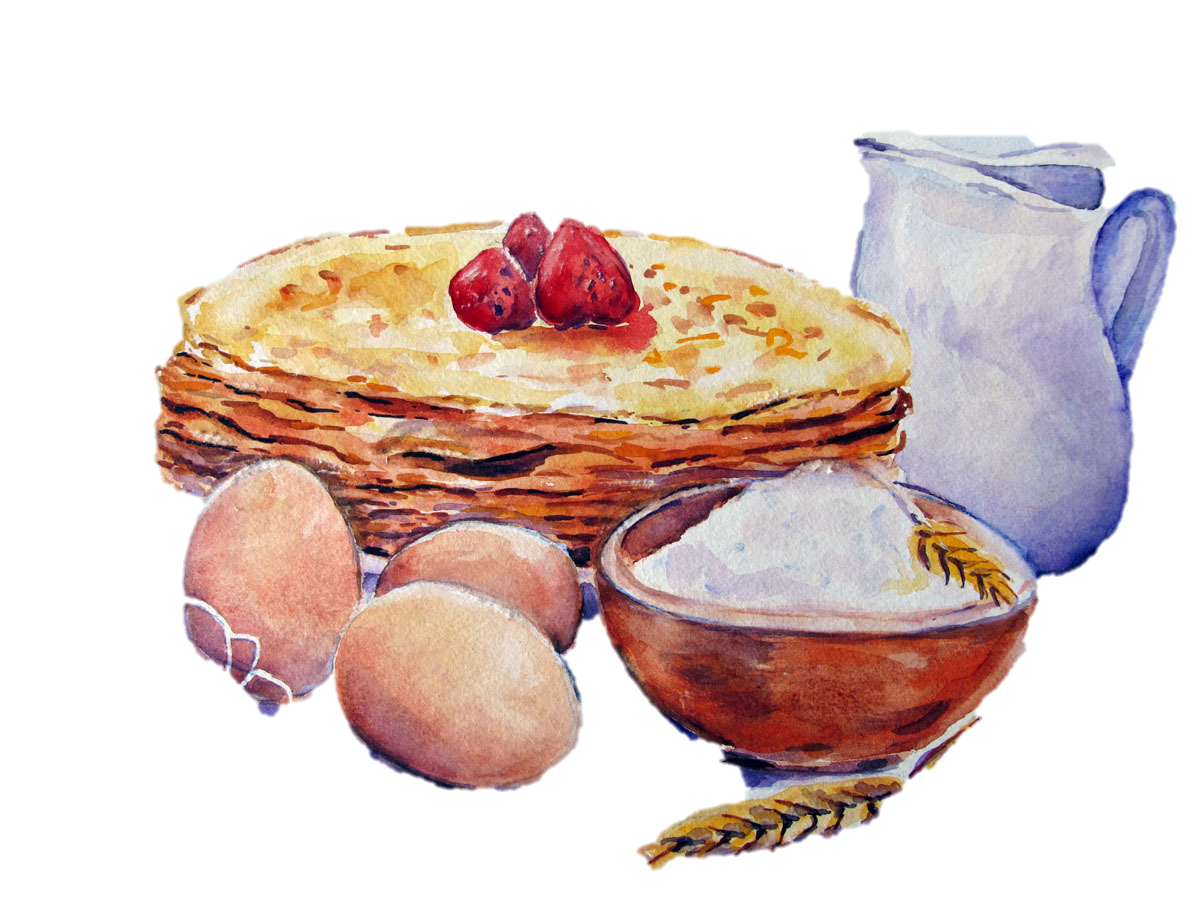 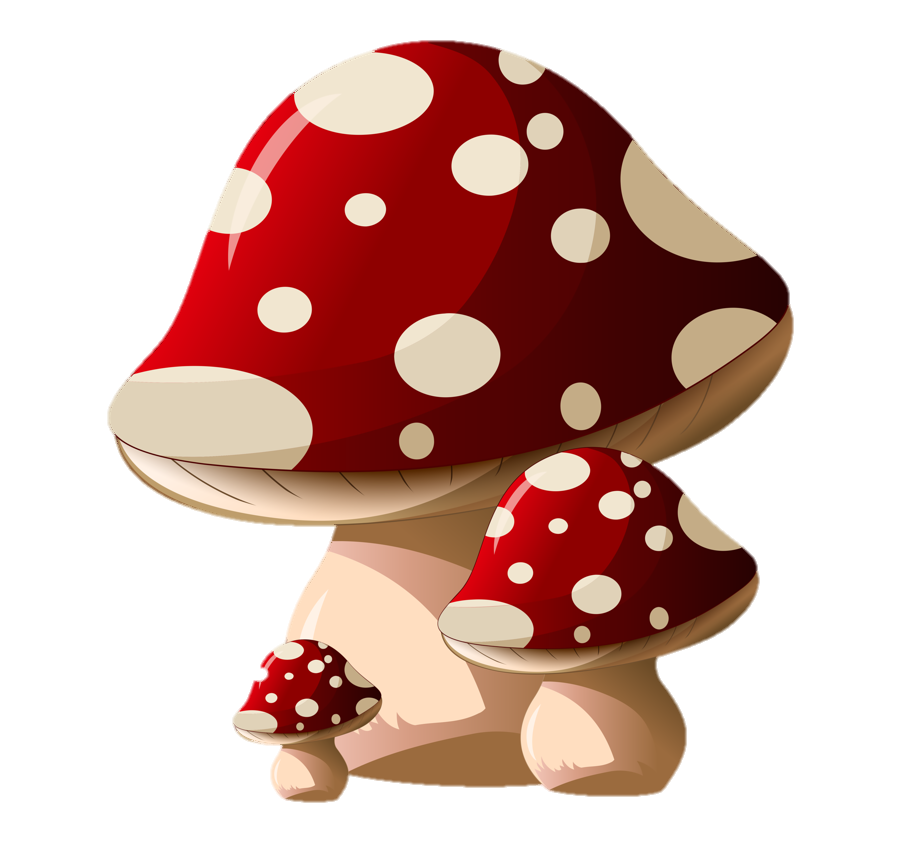 Chandeleur
VACANCES
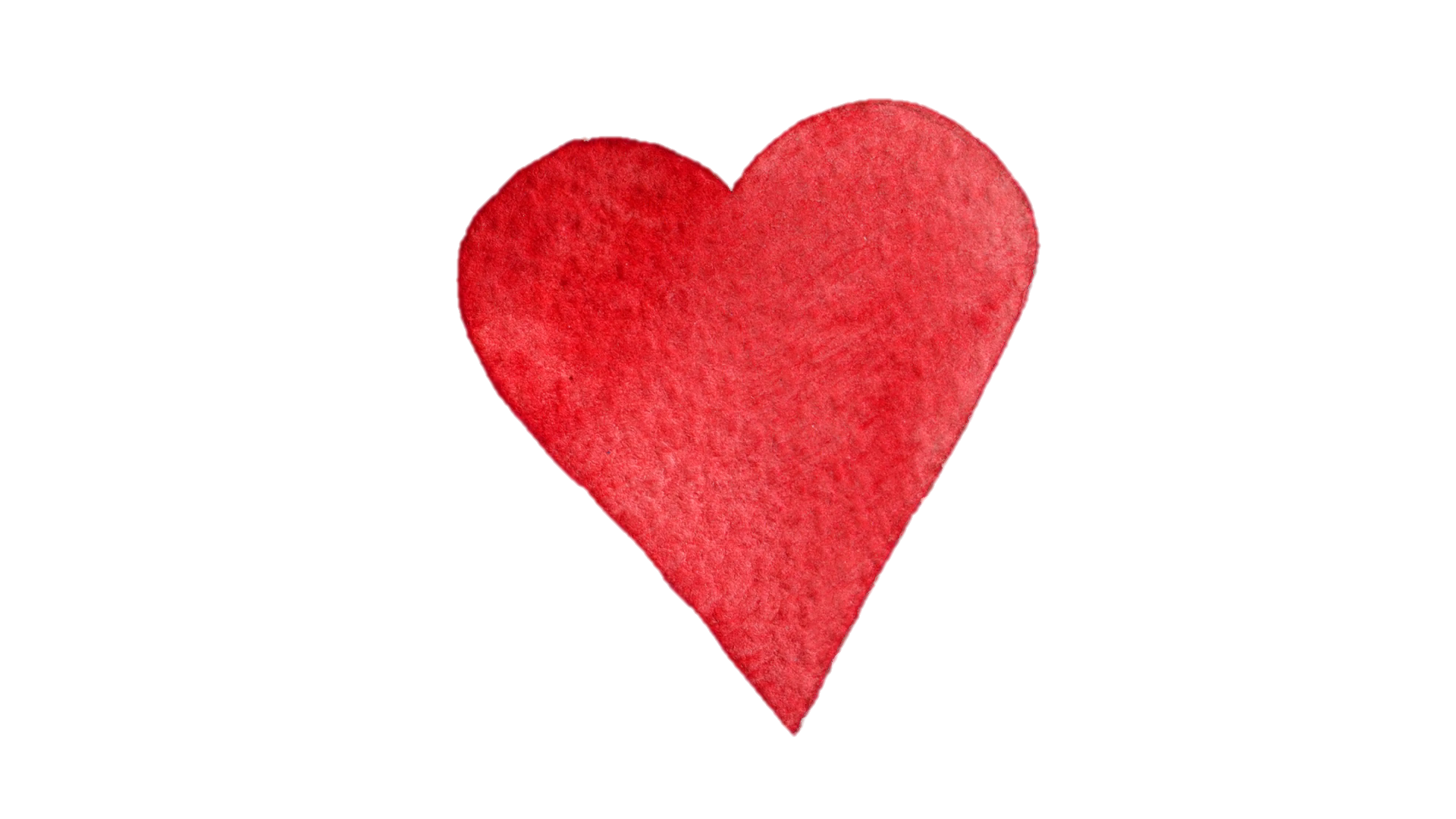 Saint Valentin
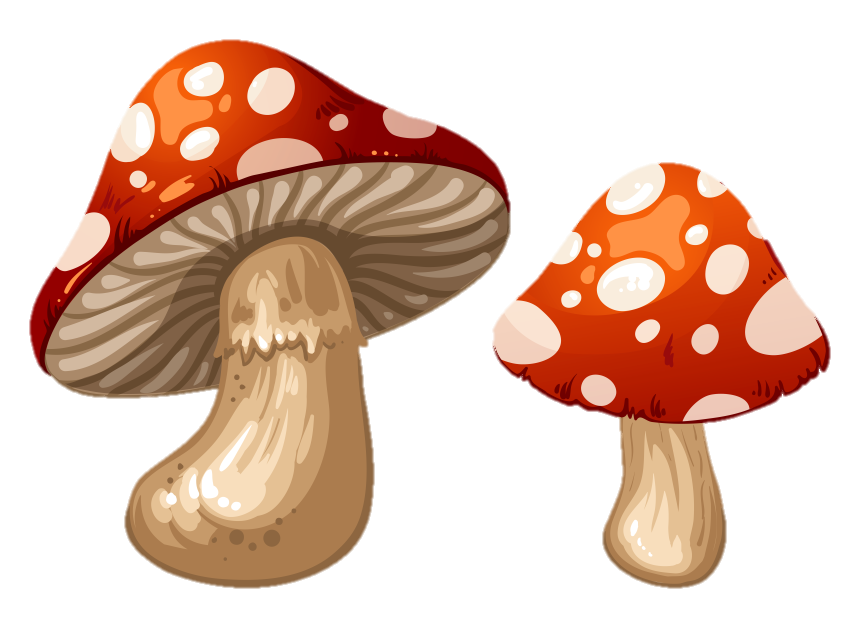 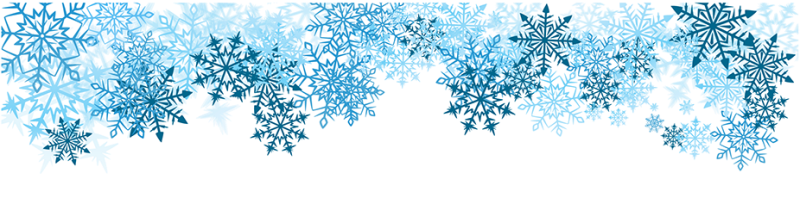 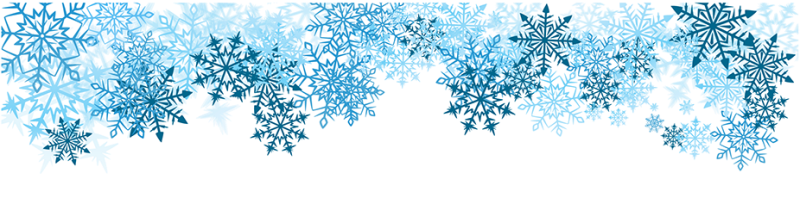 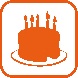 Mars 2022
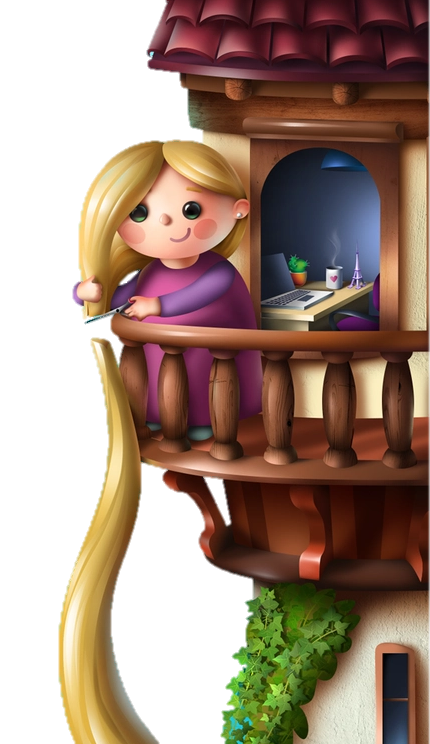 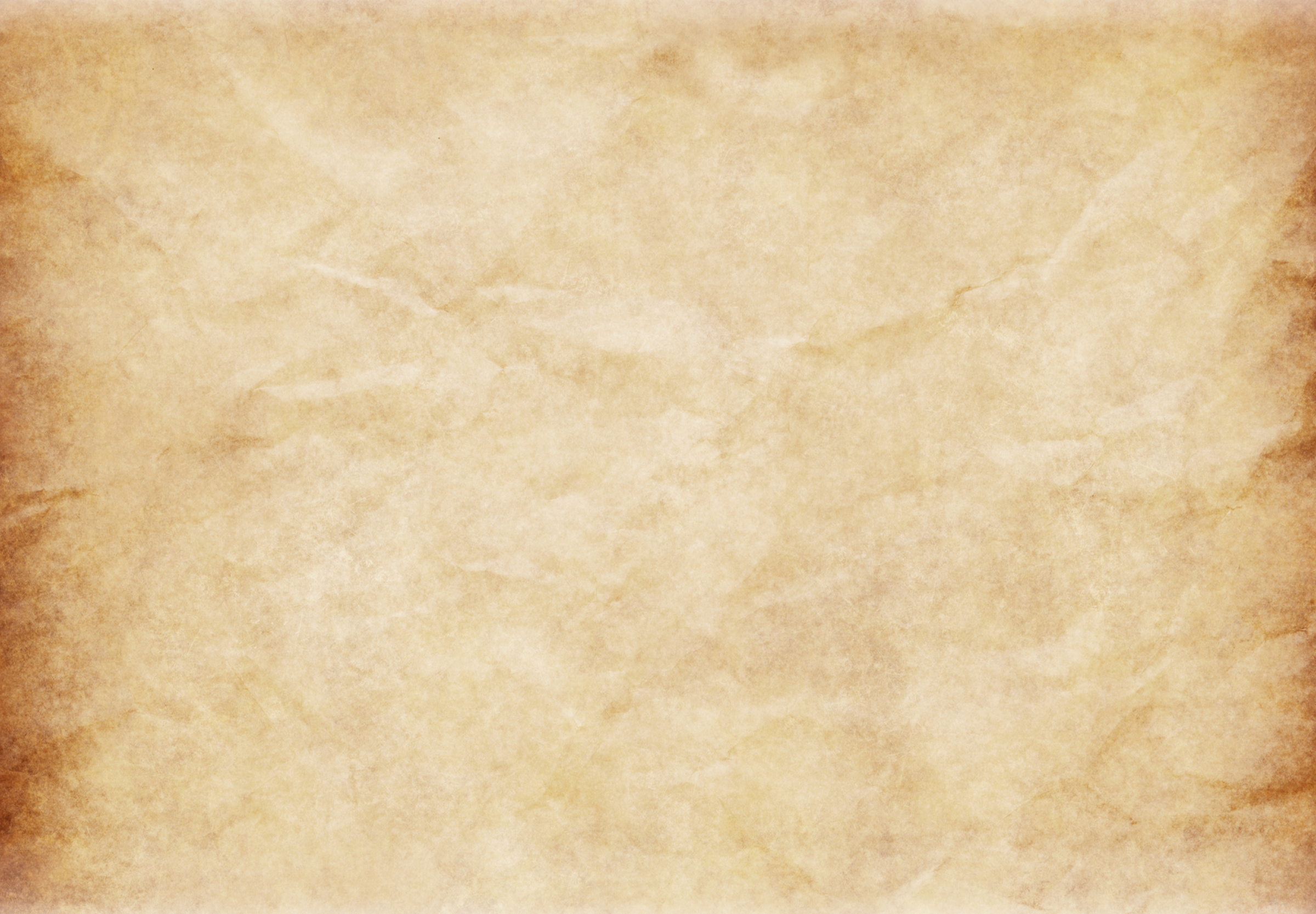 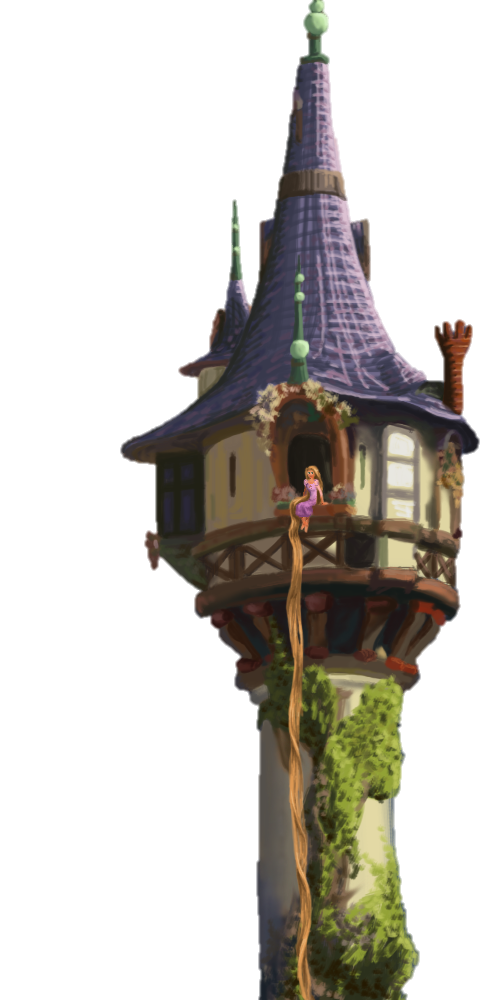 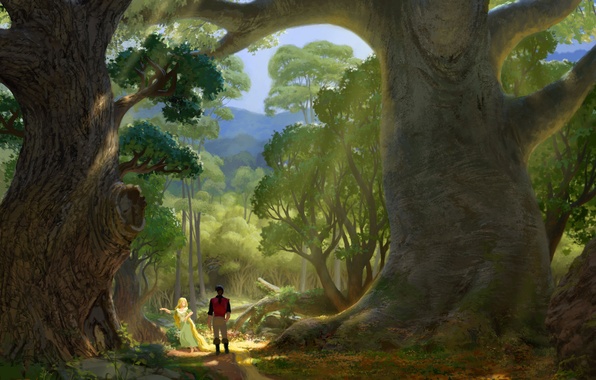 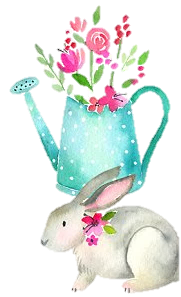 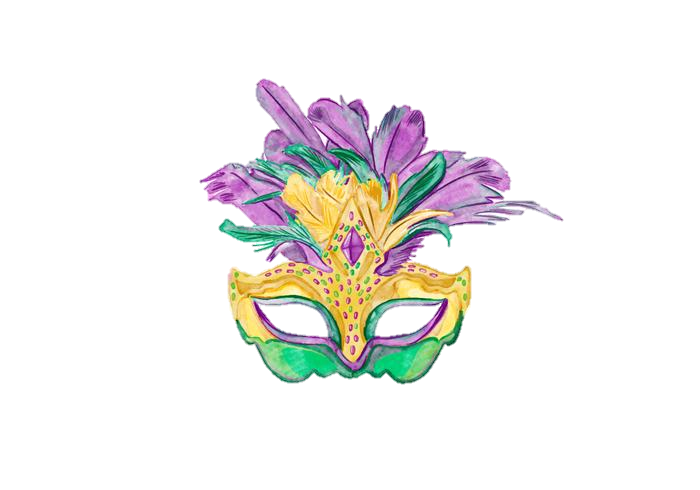 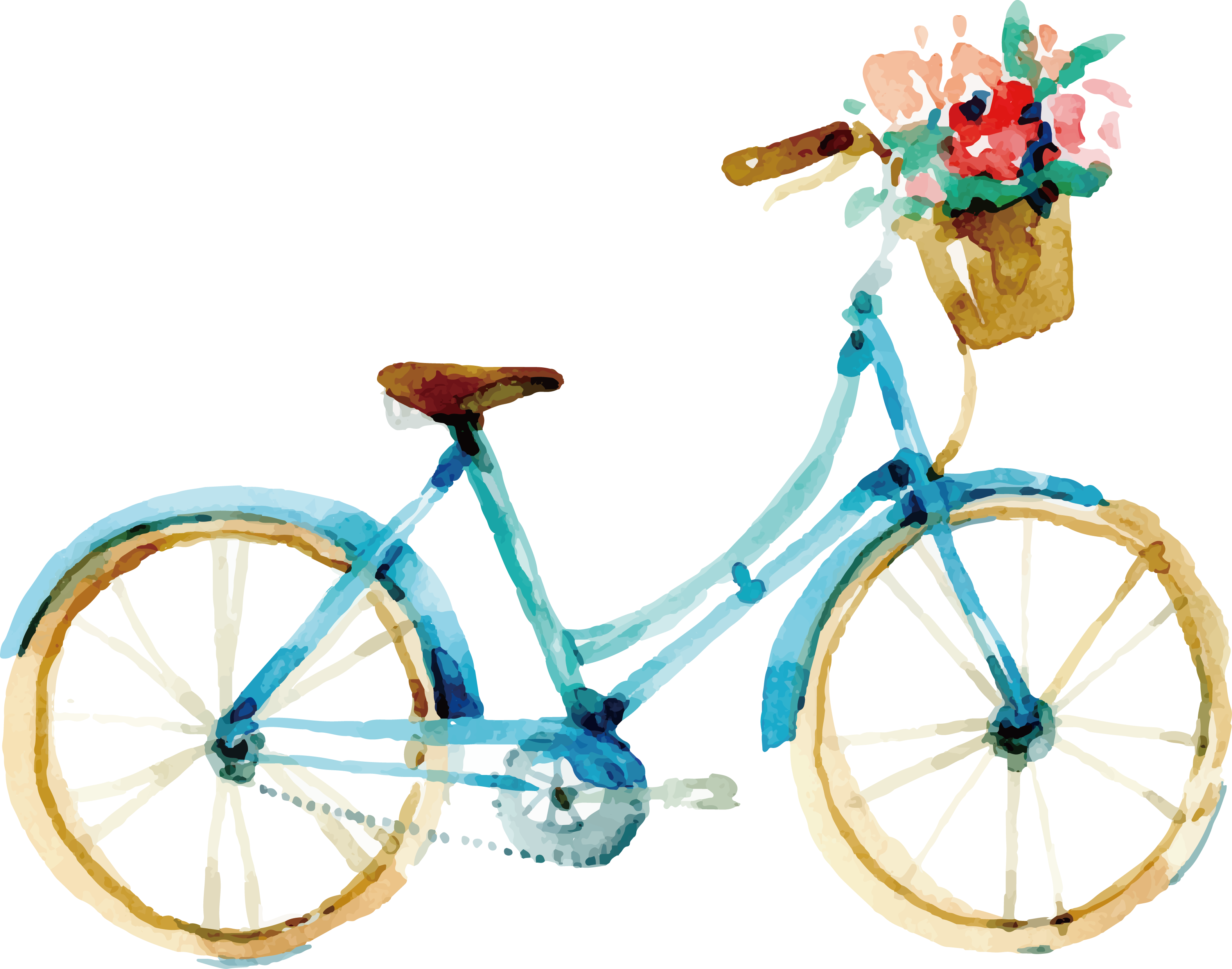 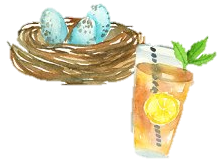 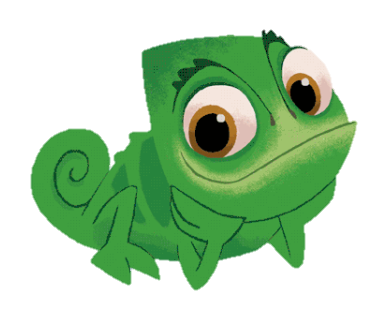 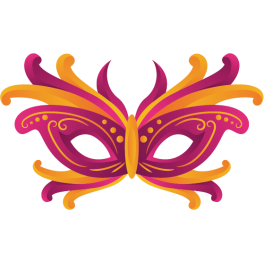 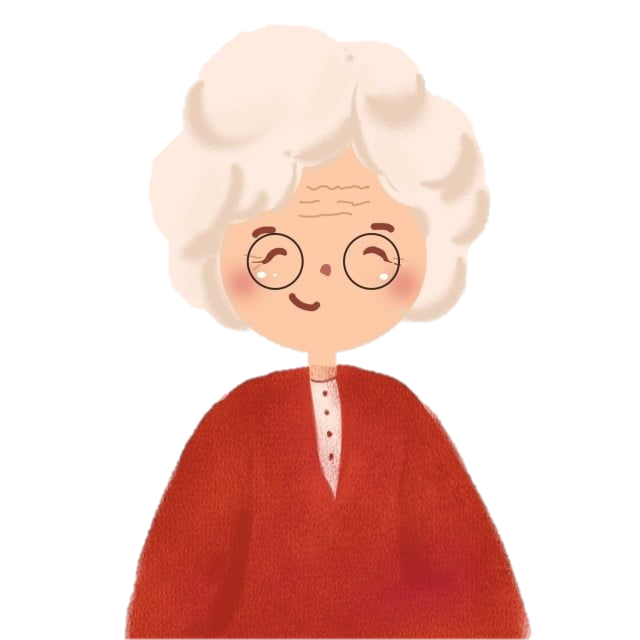 Fête des Mamies
Fête de Mi-Carême
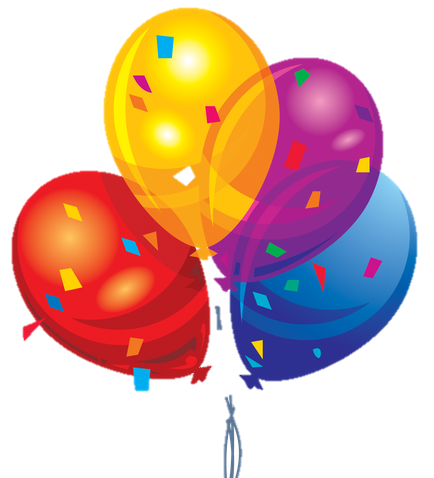 Mme Poteau - CM1
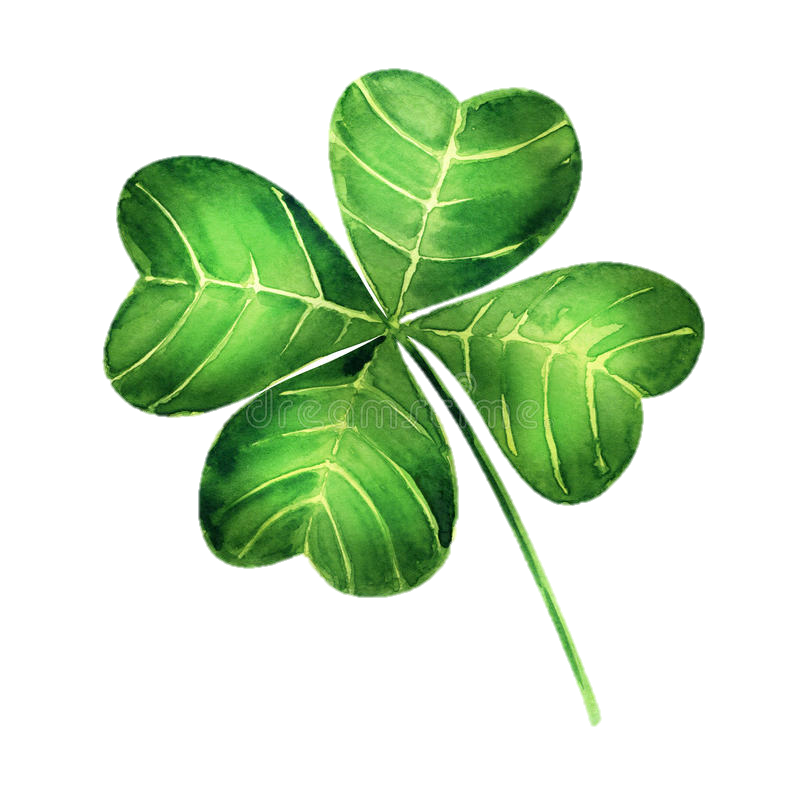 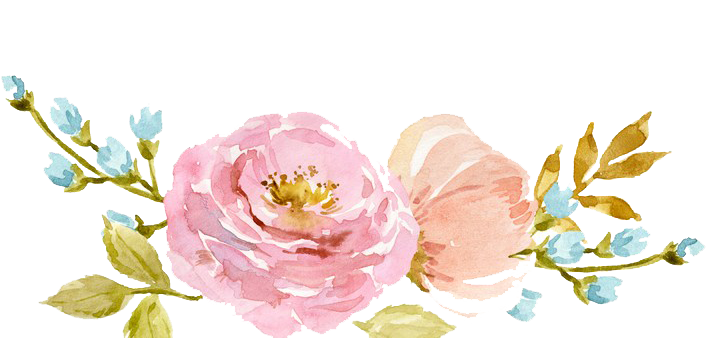 Printemps
Saint Patrick
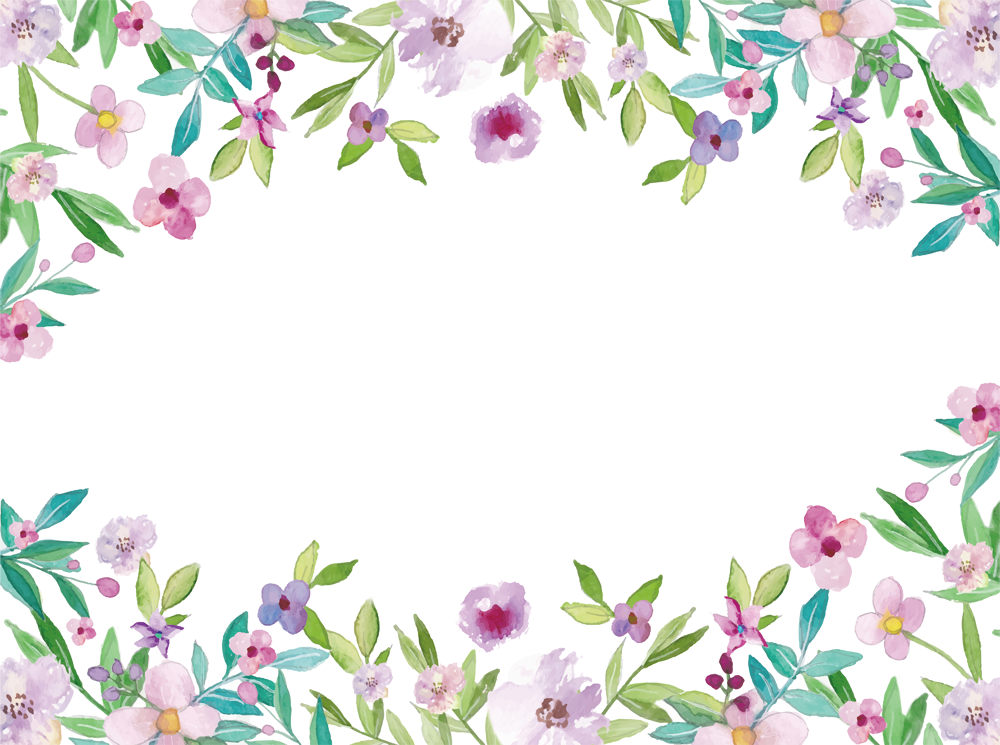 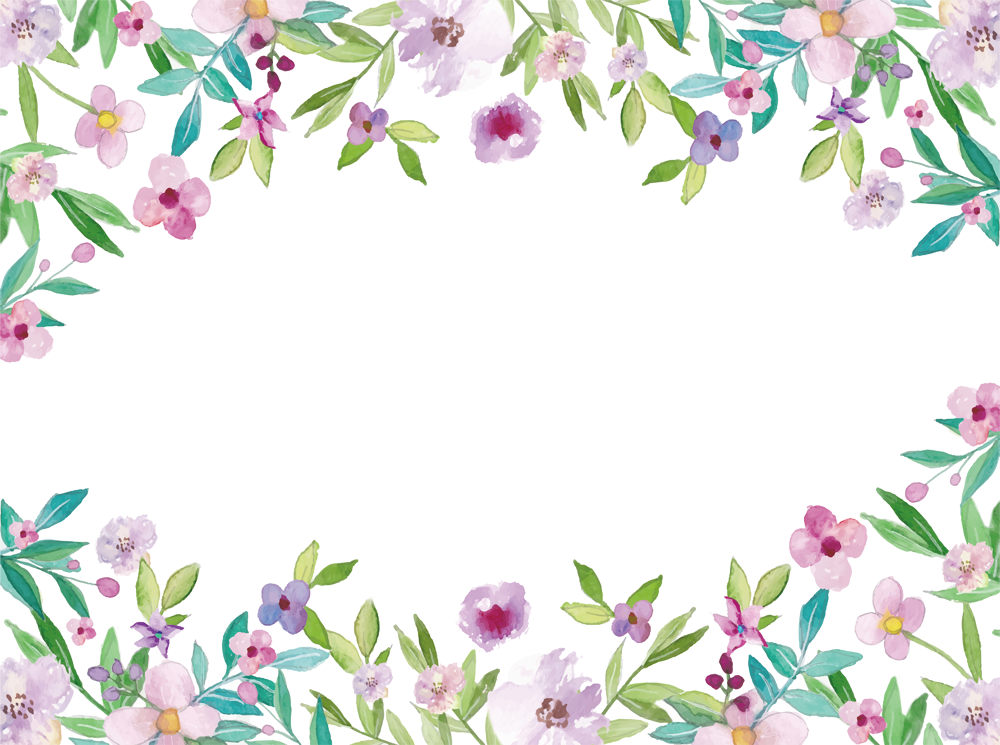 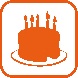 Avril 2022
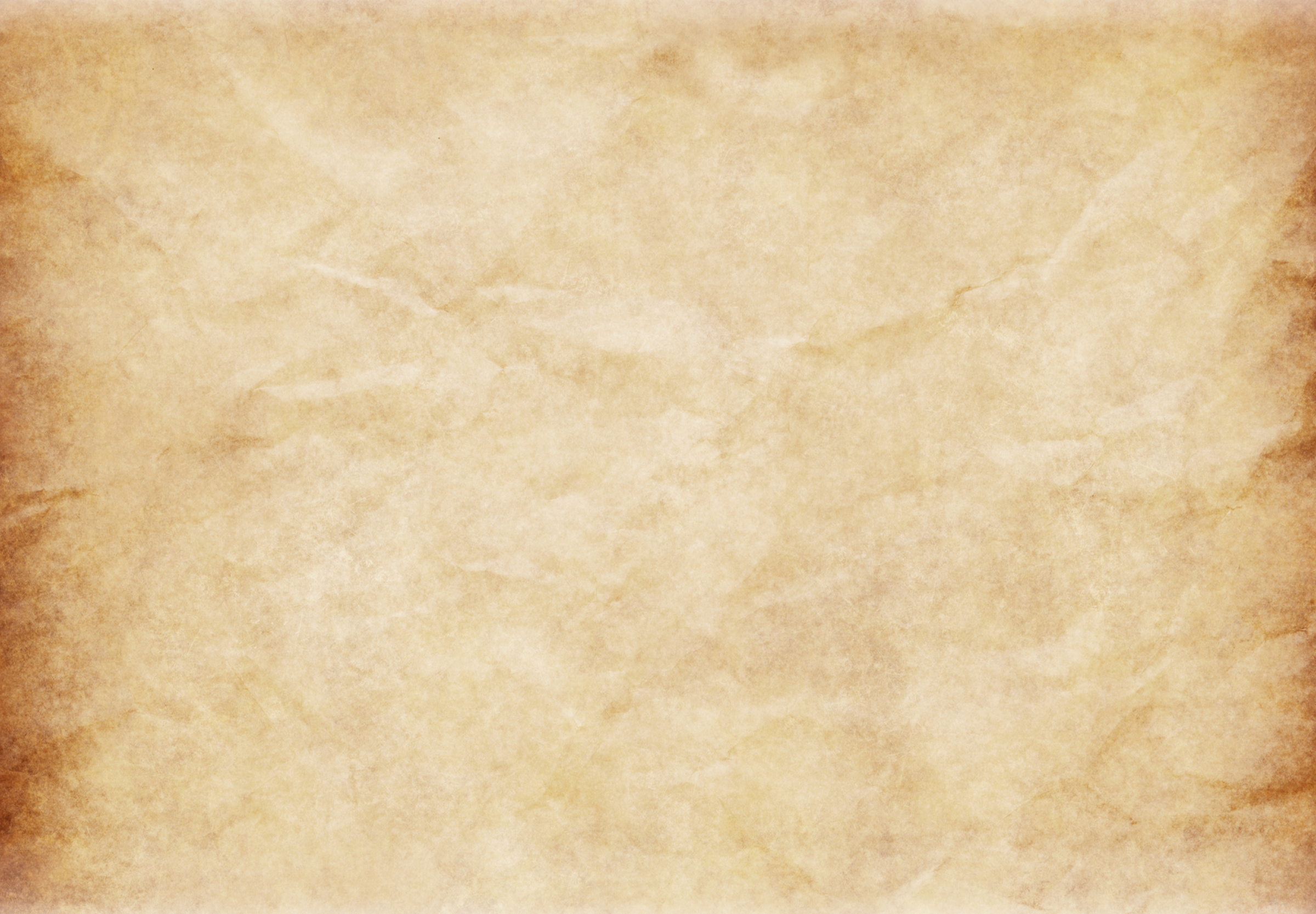 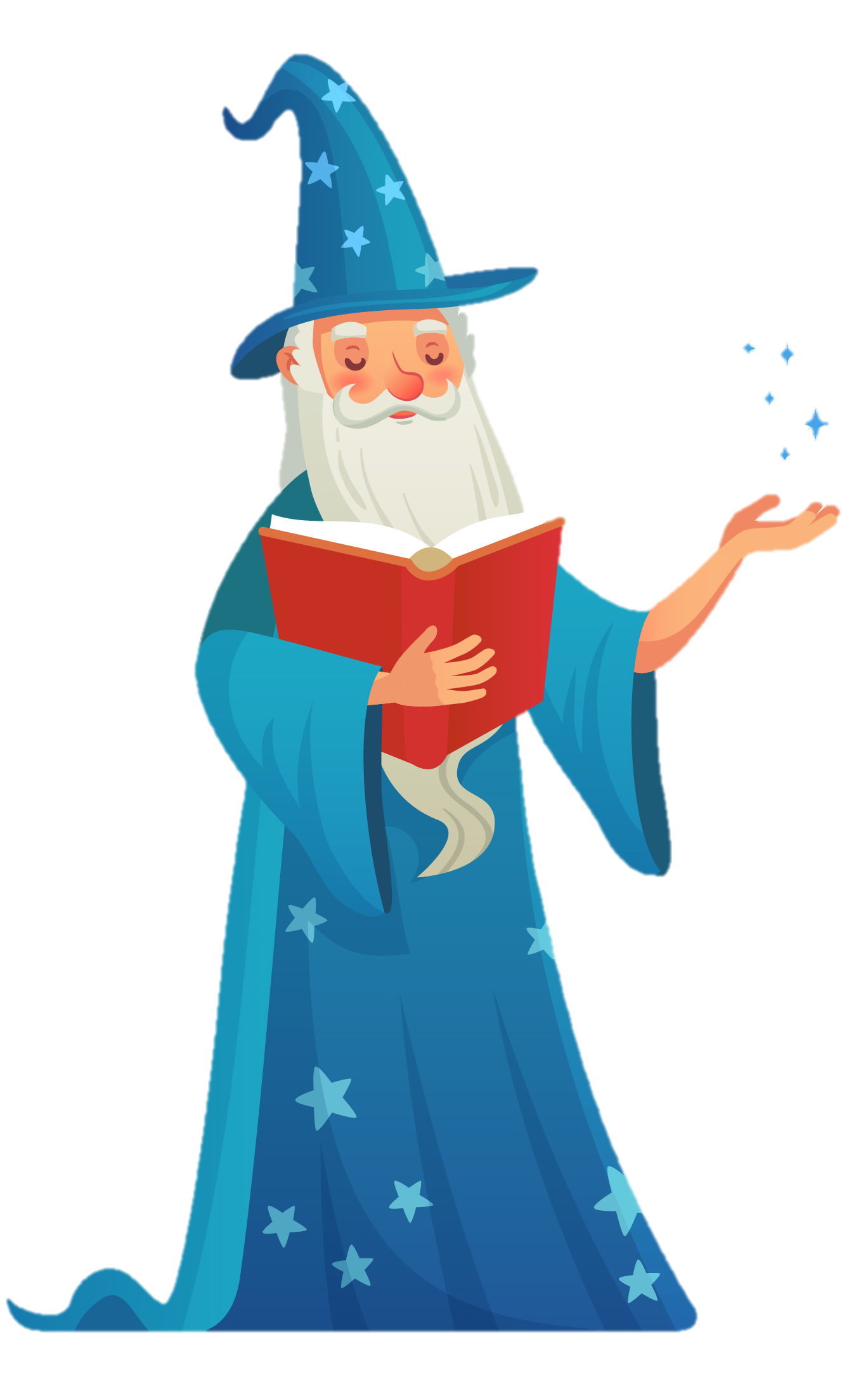 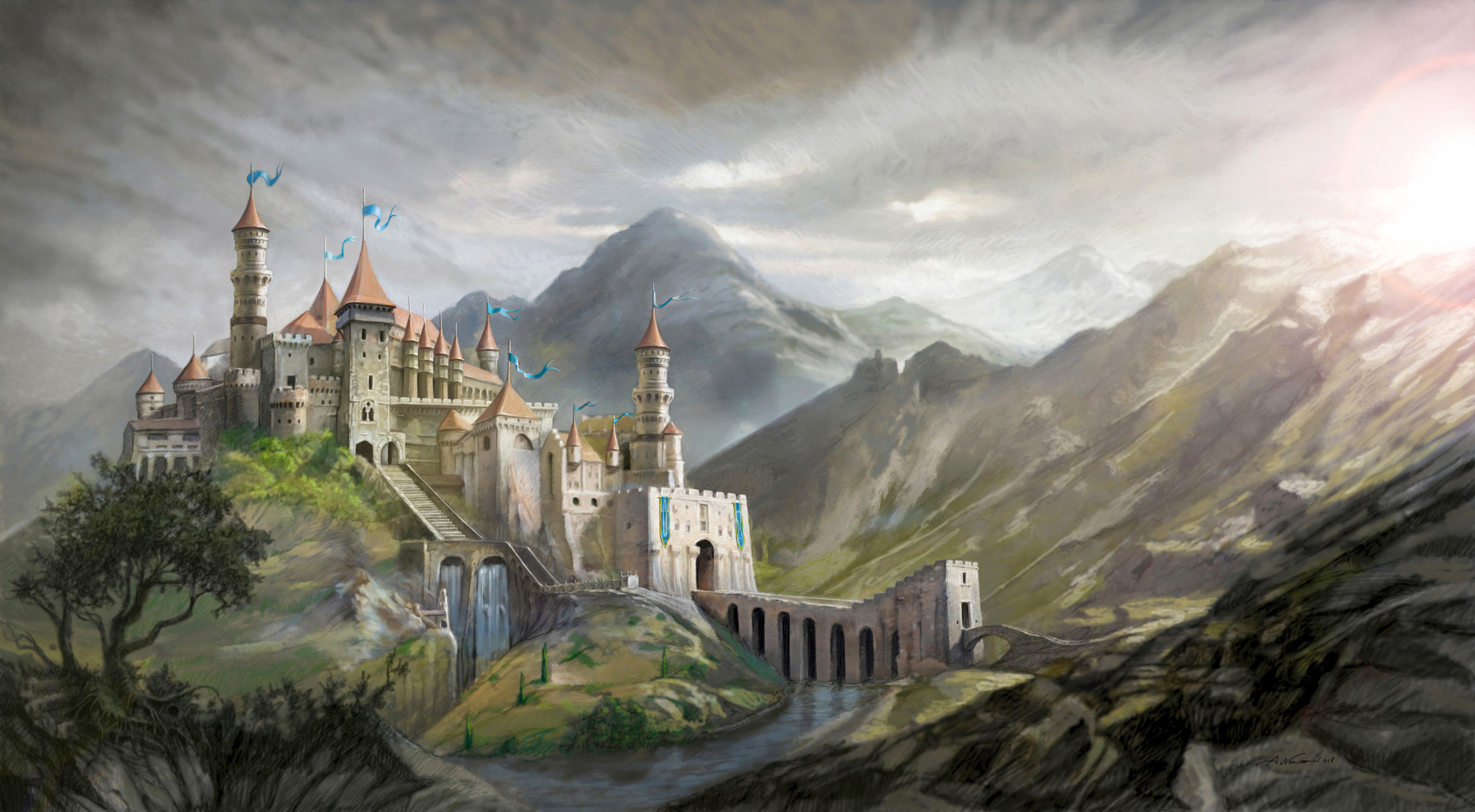 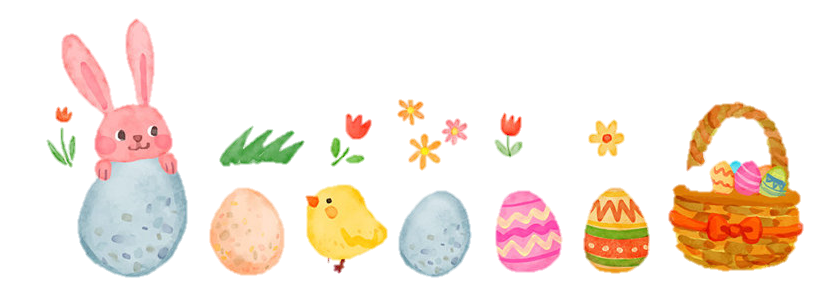 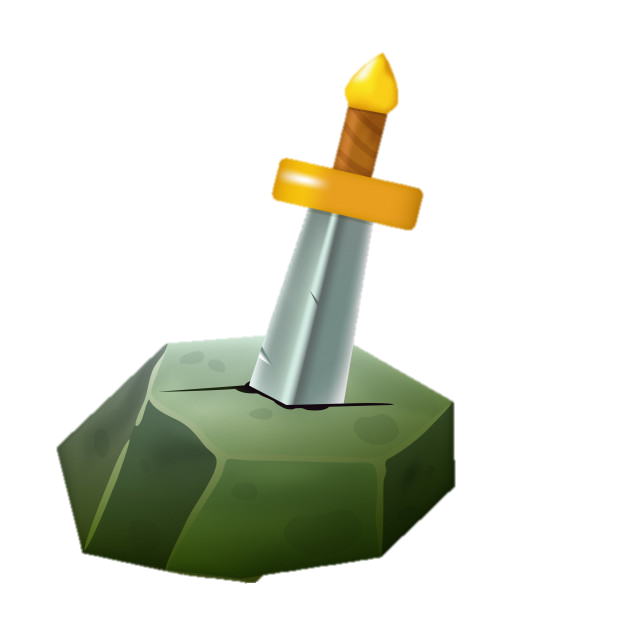 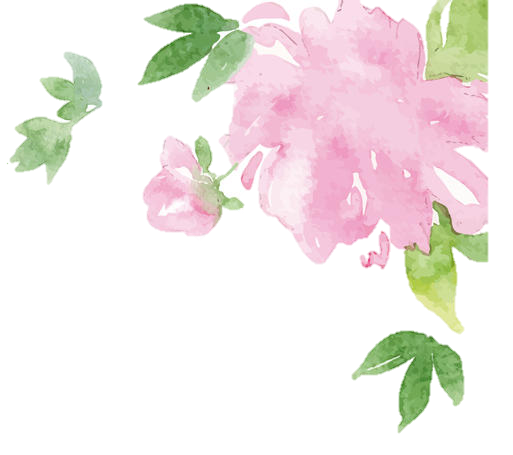 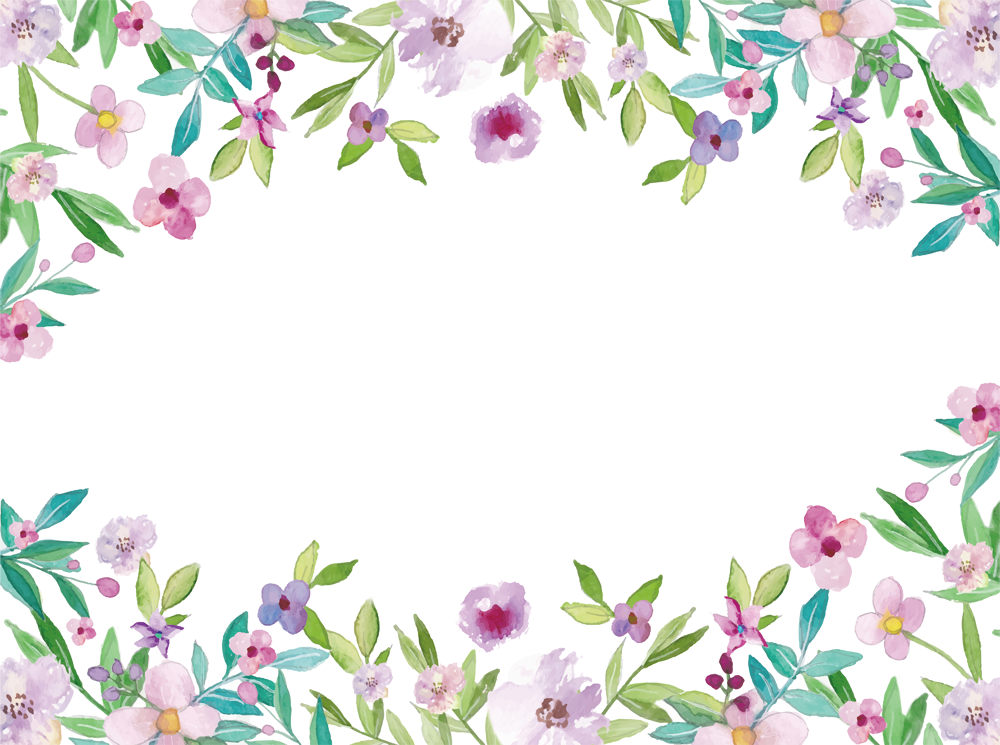 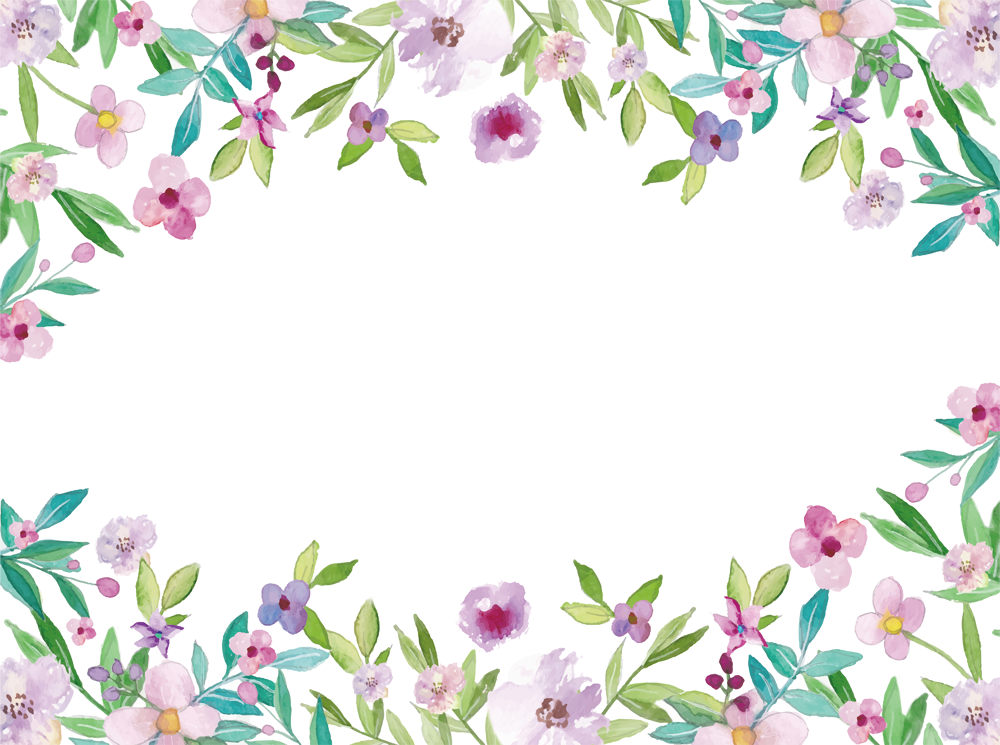 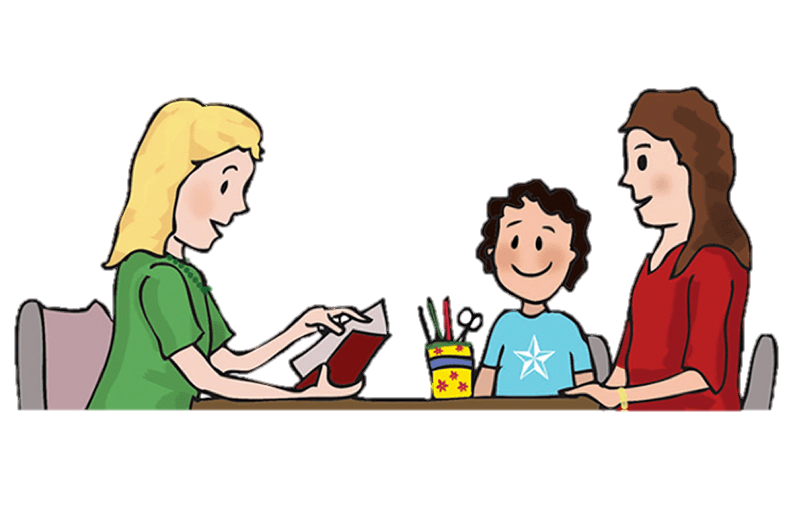 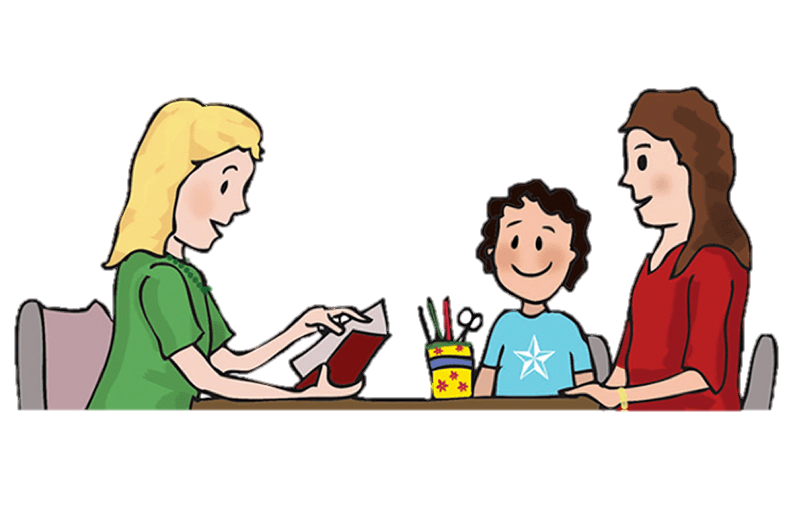 Rencontre parents - enseignant
VACANCES
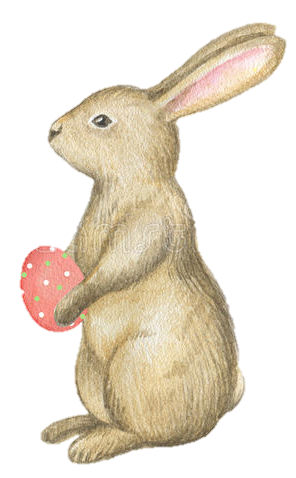 Pâques
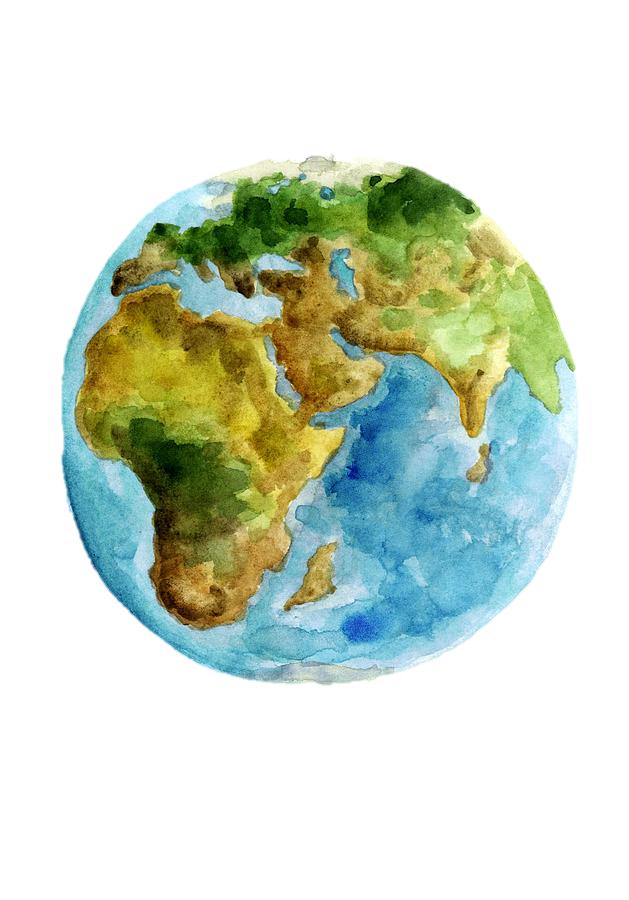 Lundi de Pâques
Journée de la Terre
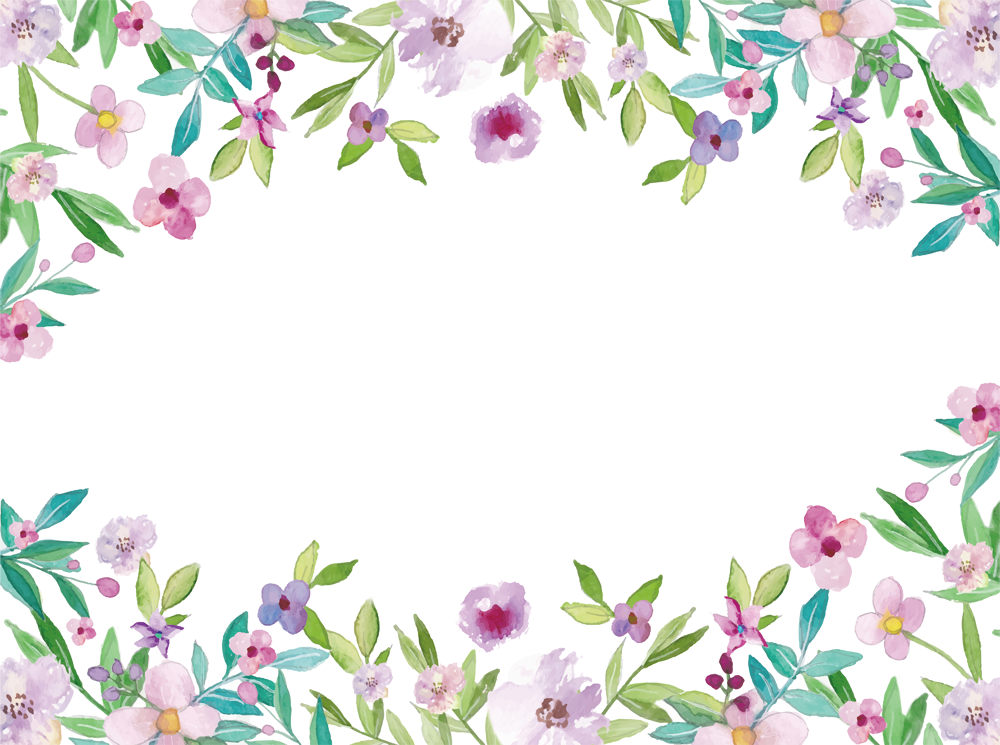 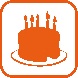 Mai 2022
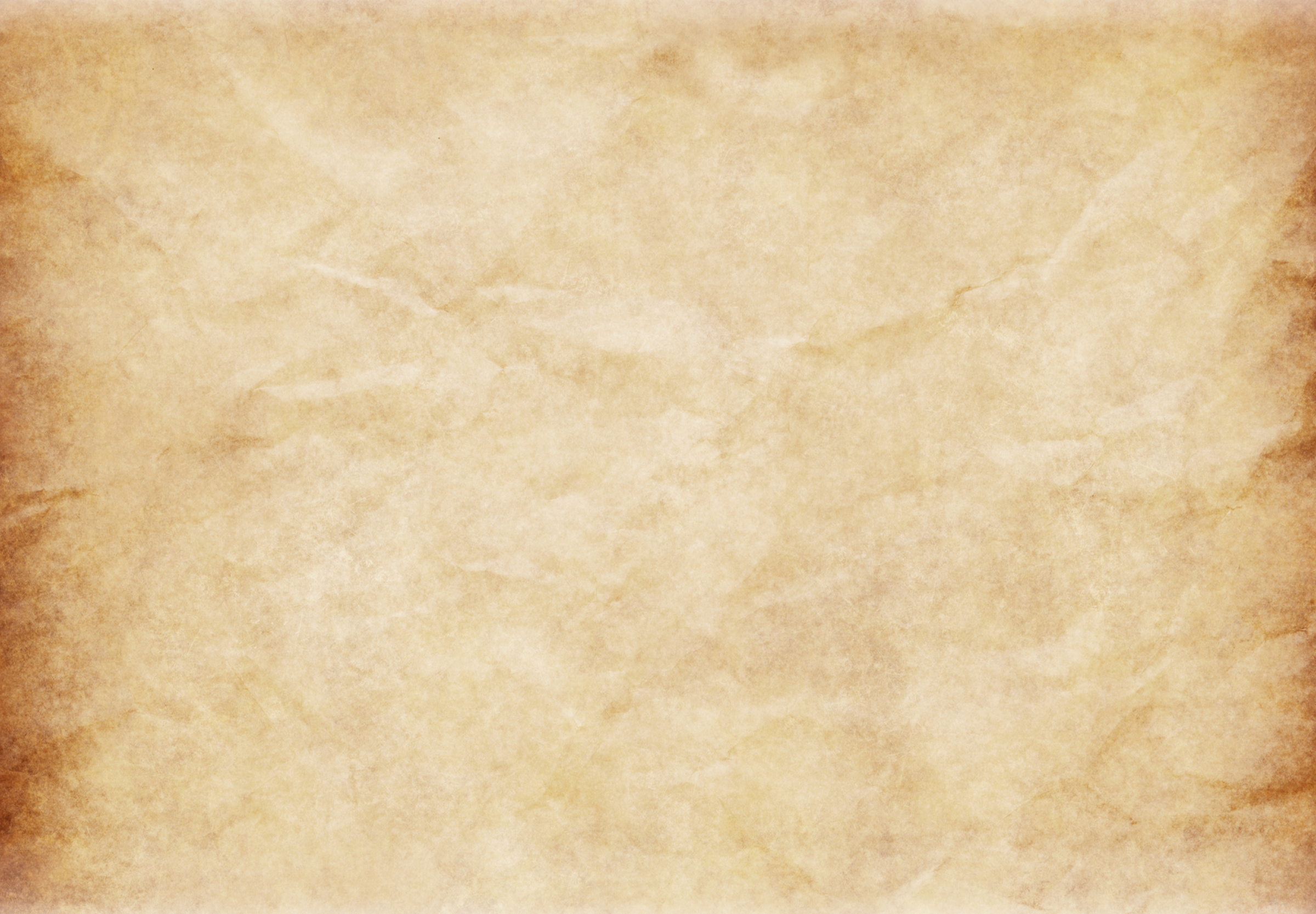 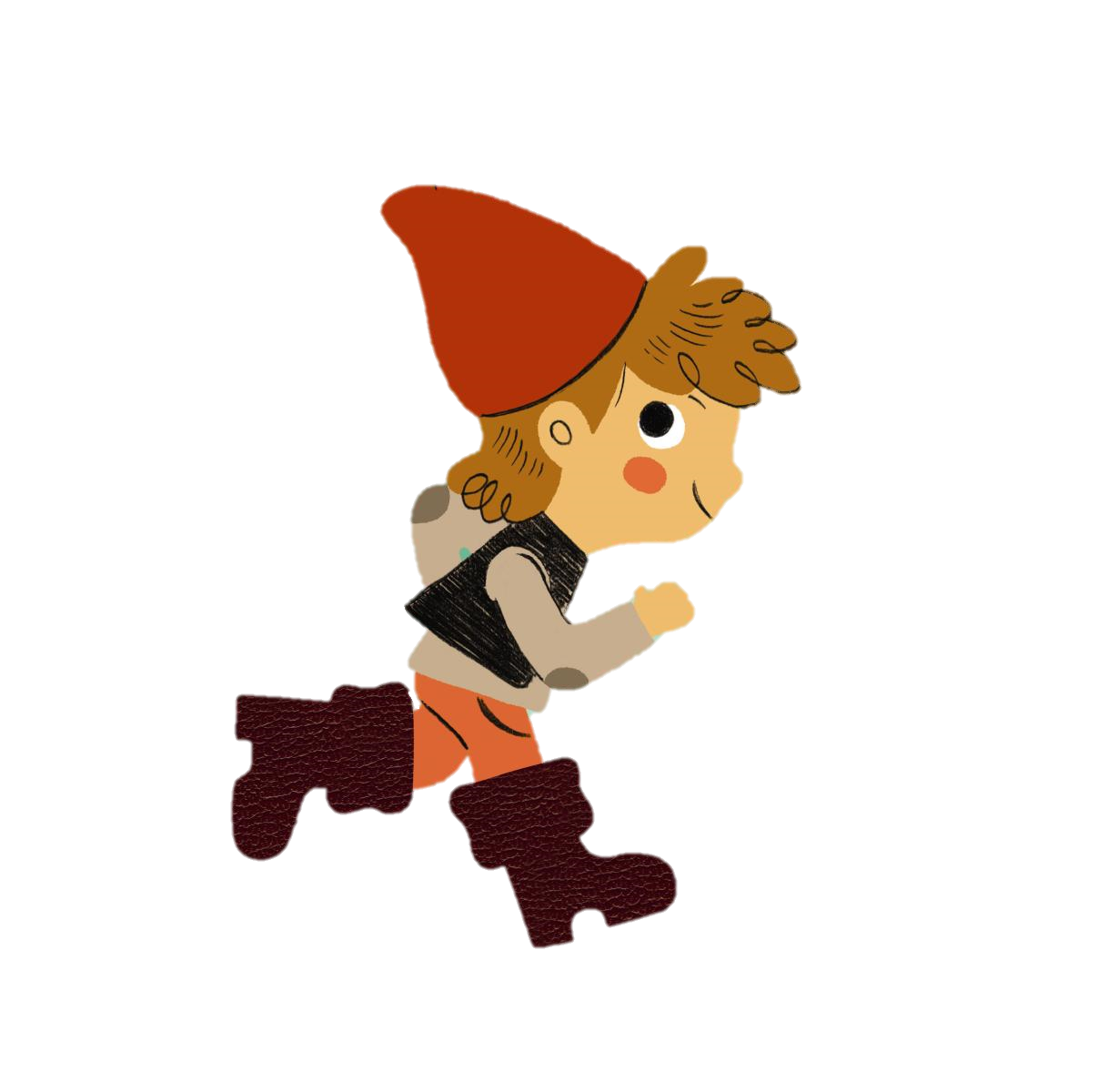 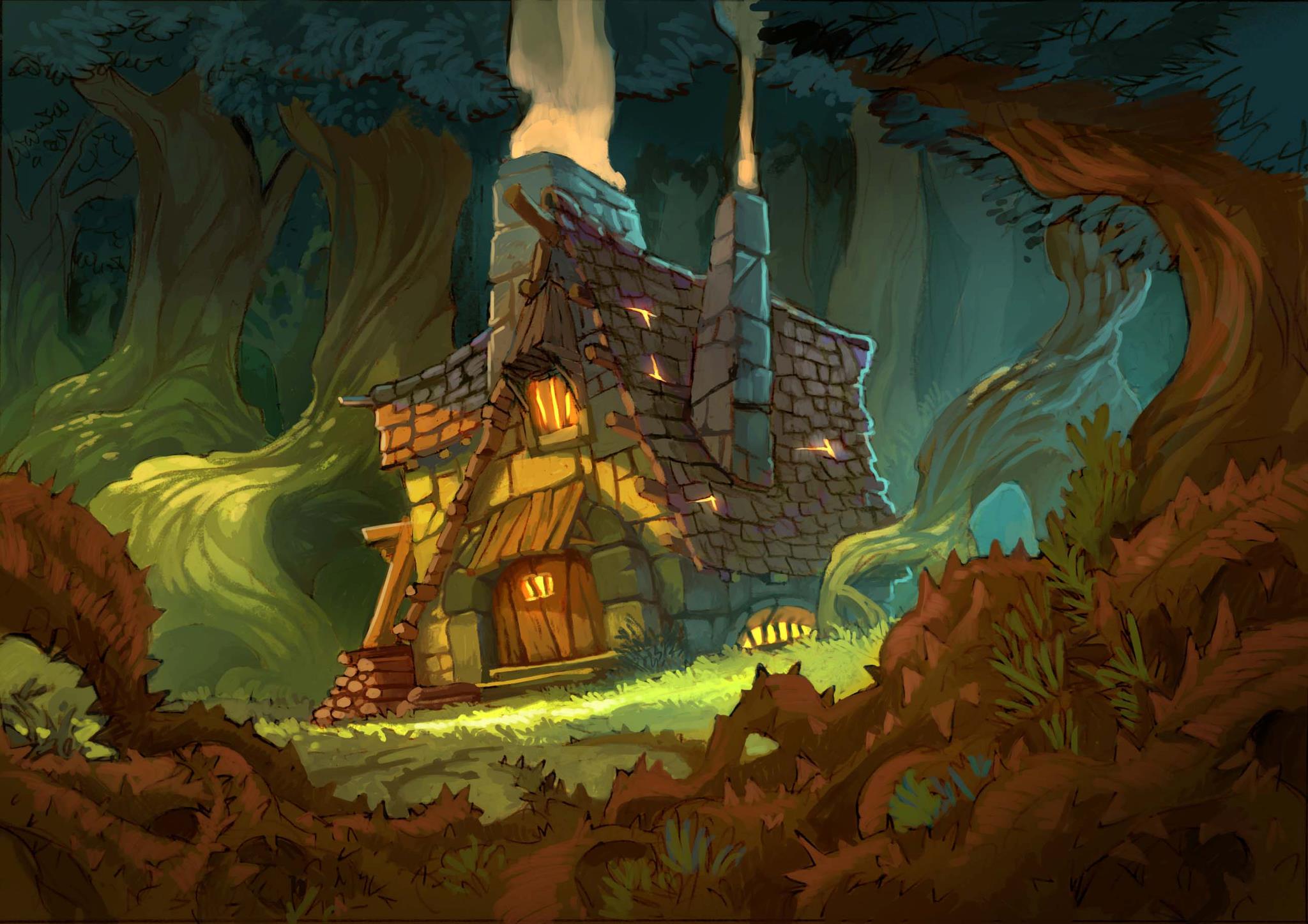 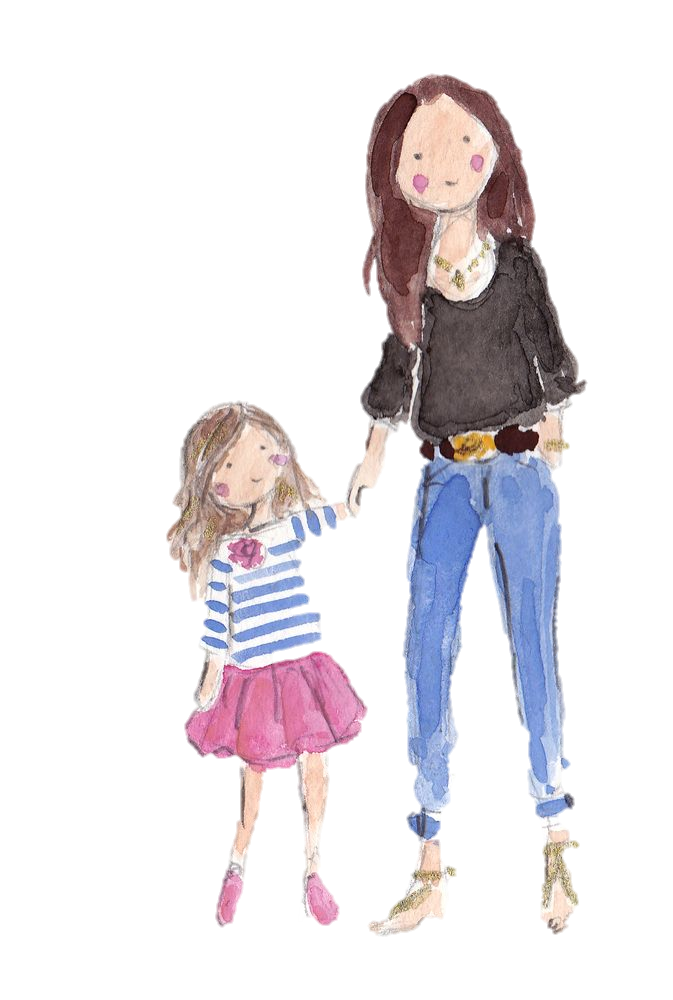 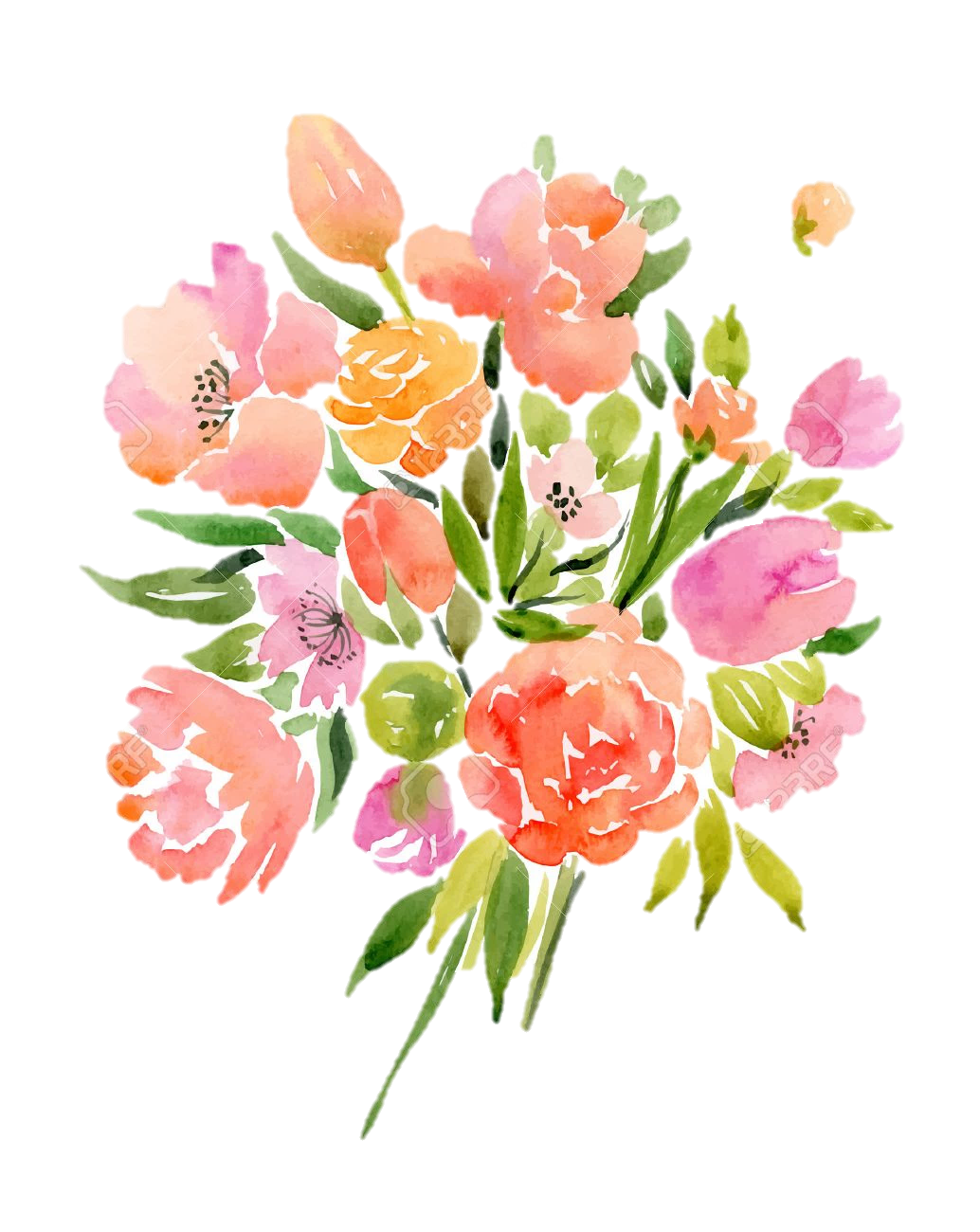 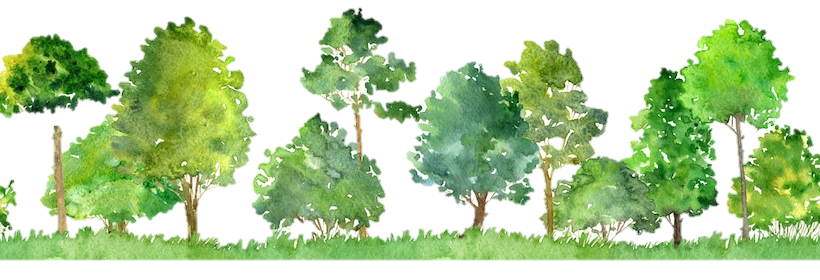 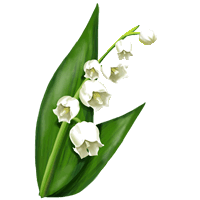 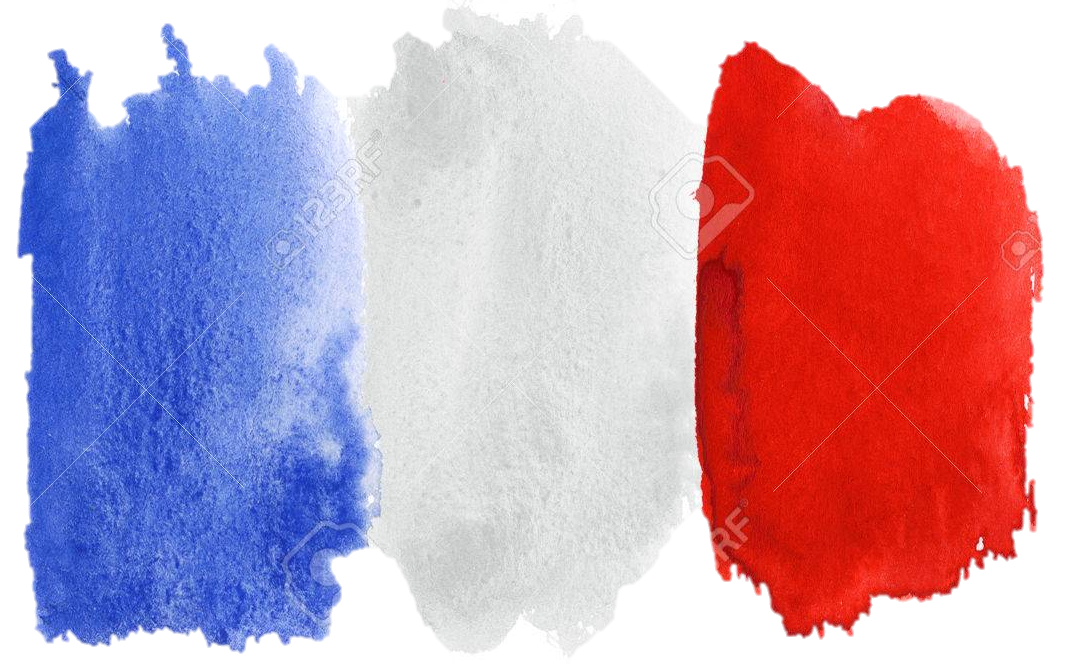 Victoire 1945
dimanche
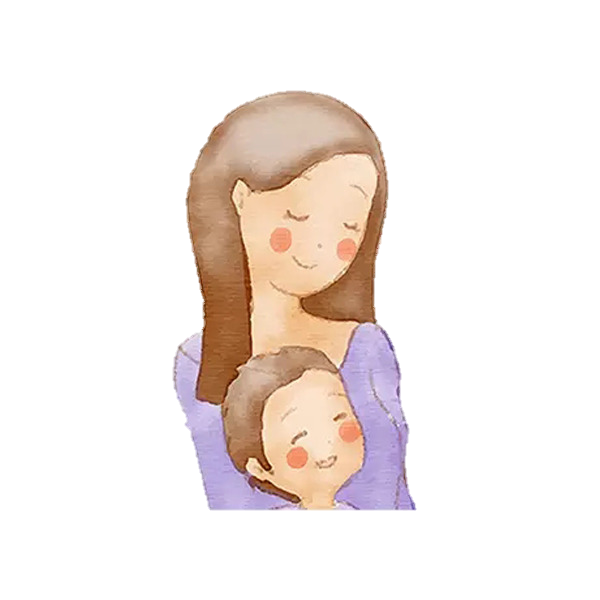 Ascension
Pont
Fête des mères
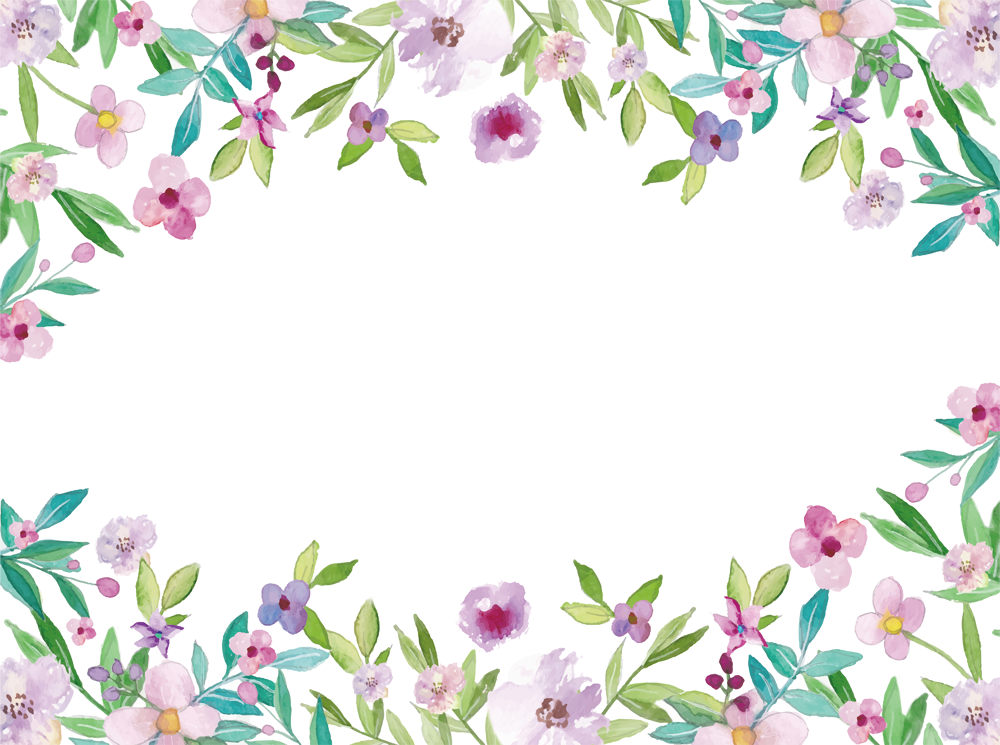 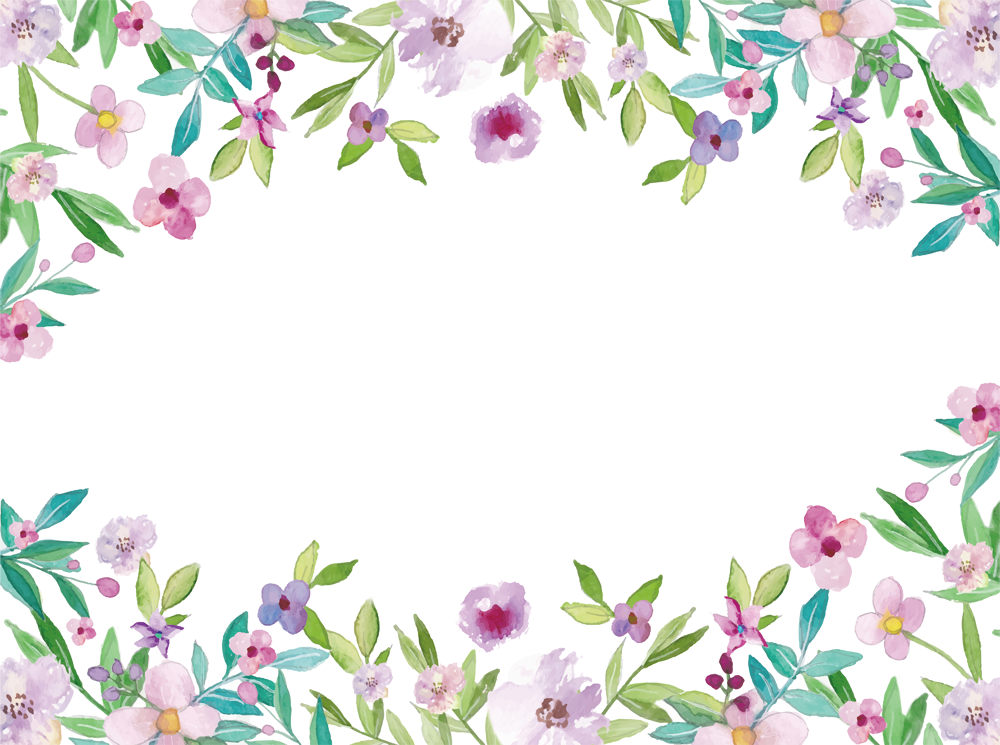 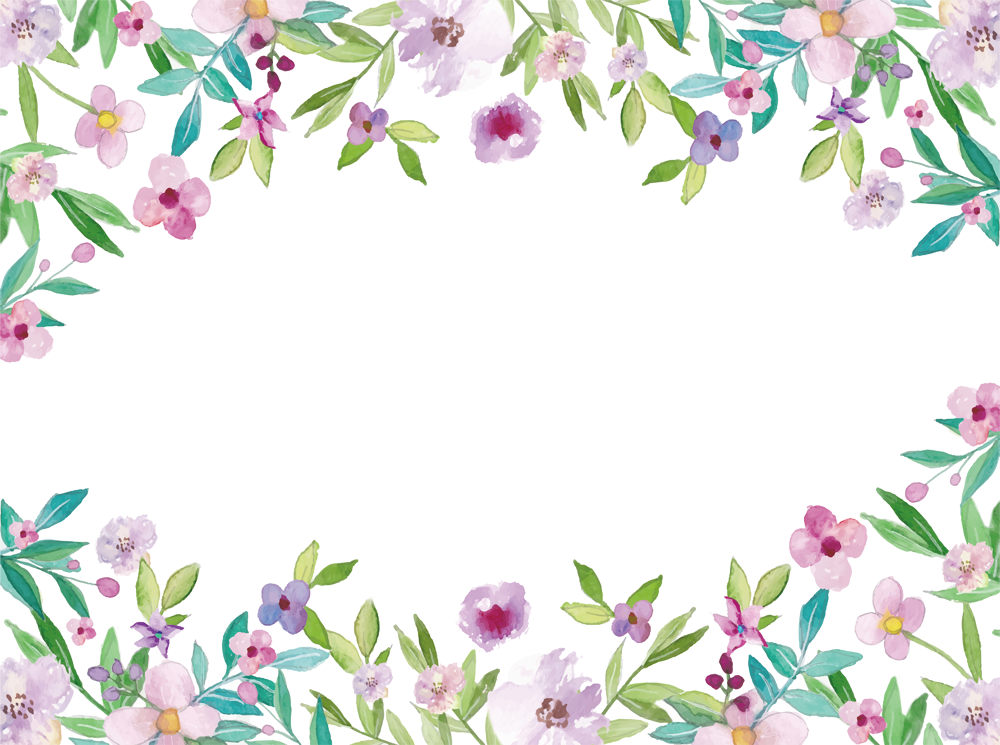 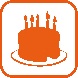 Juin 2022
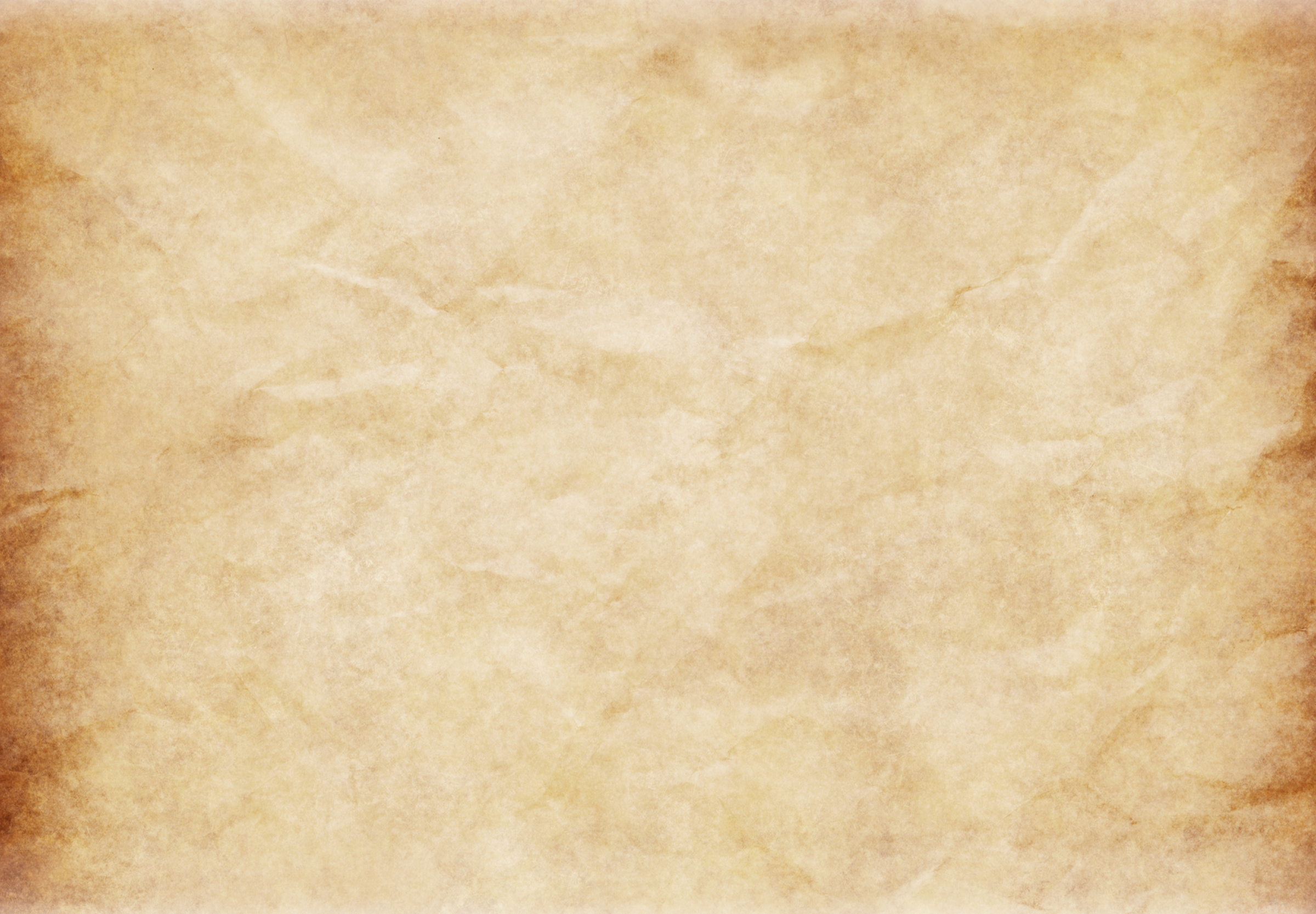 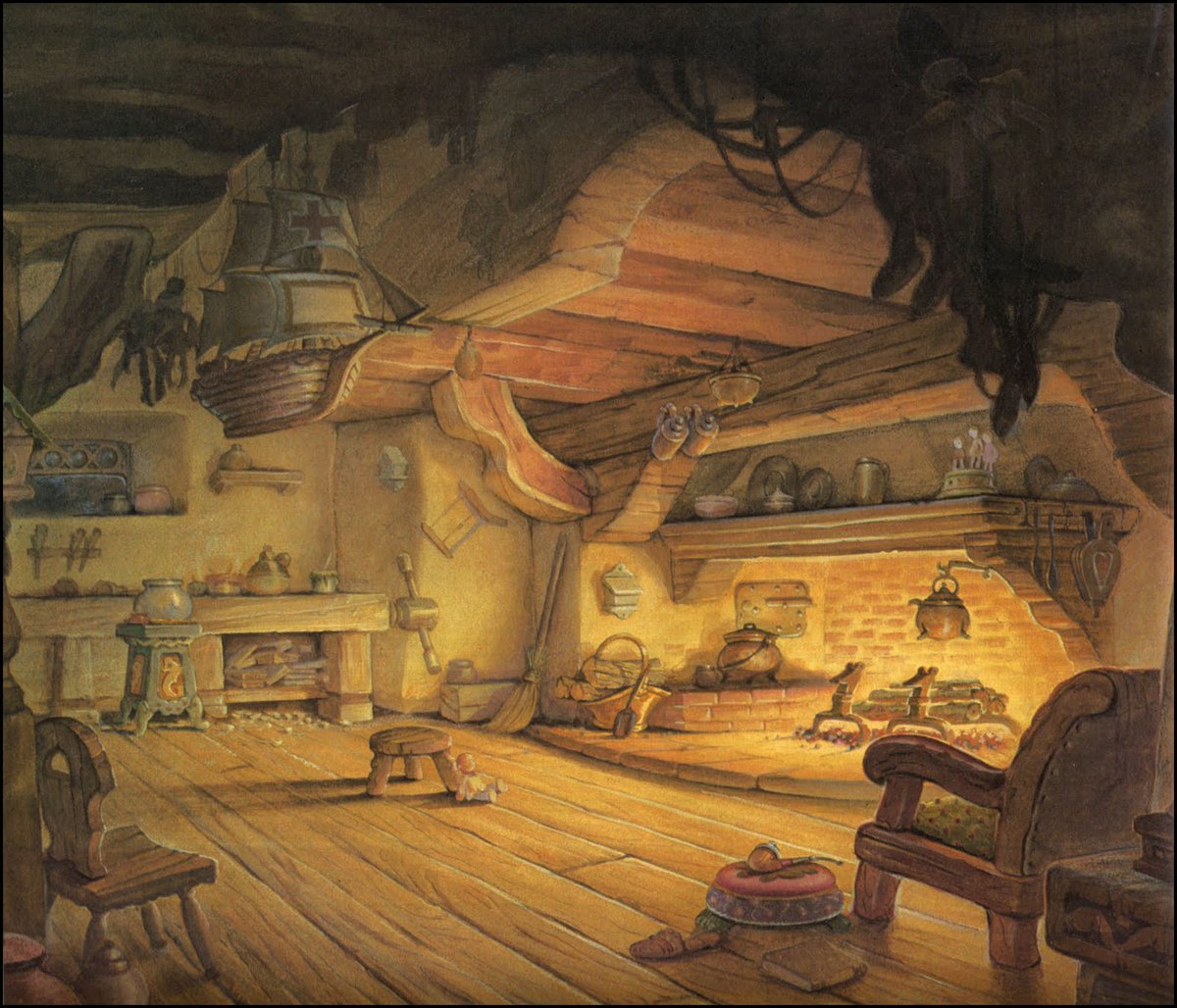 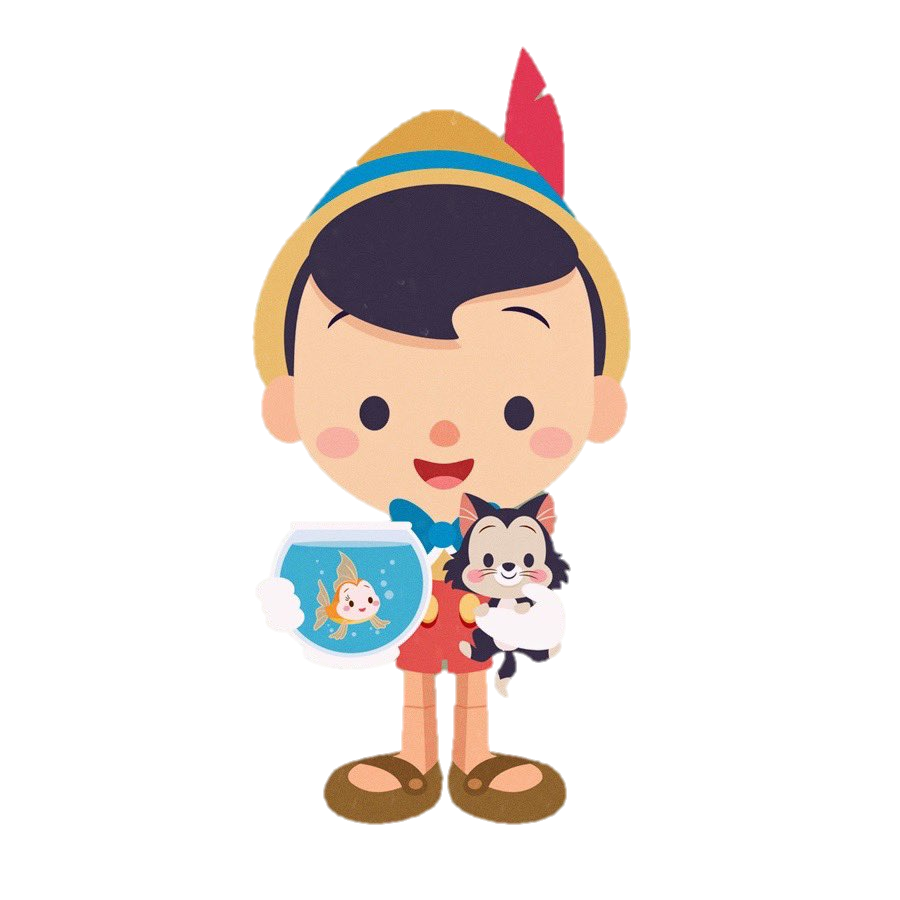 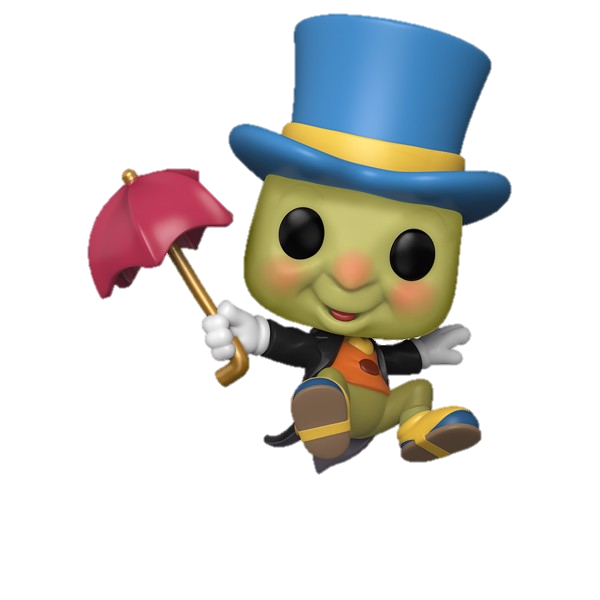 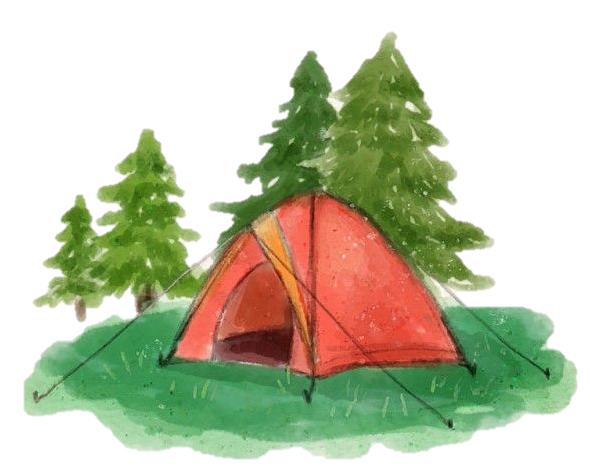 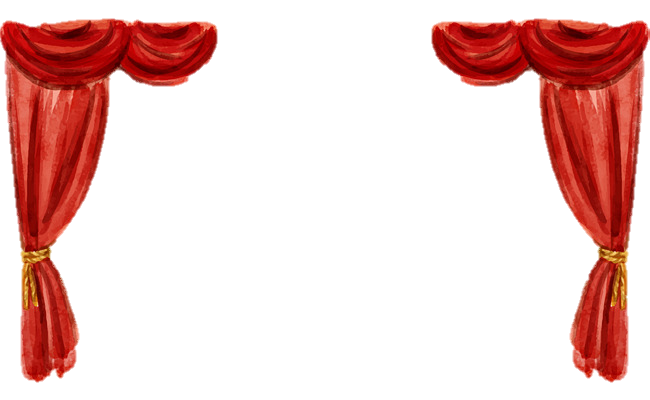 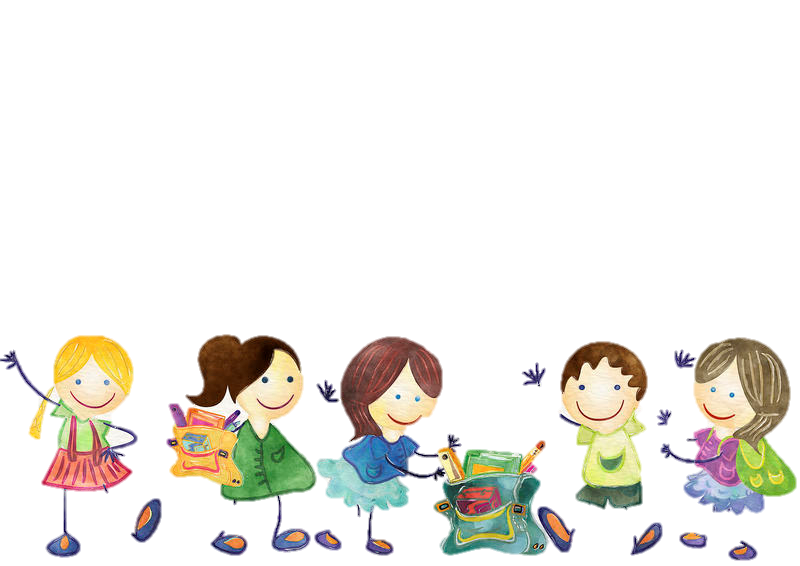 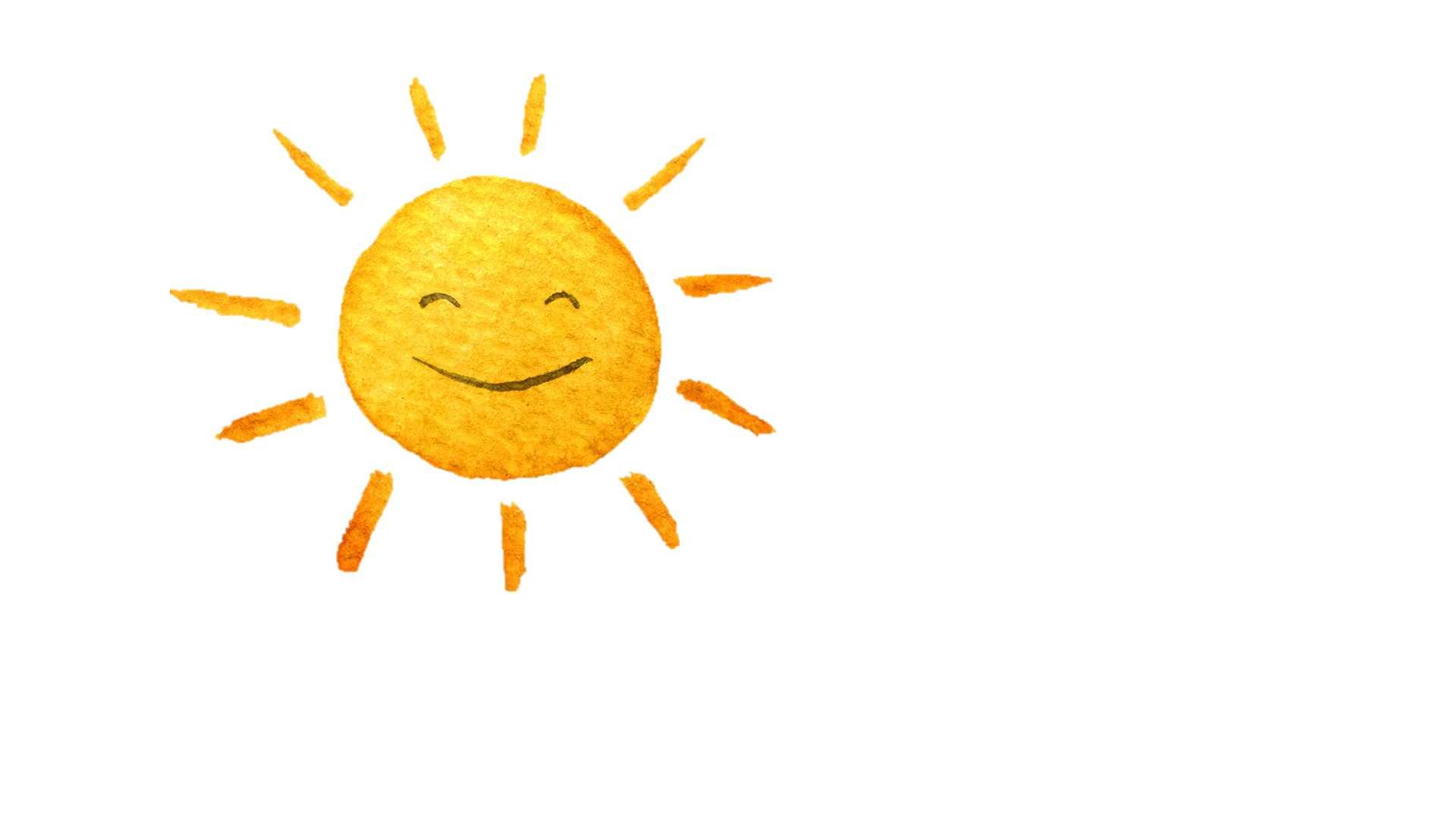 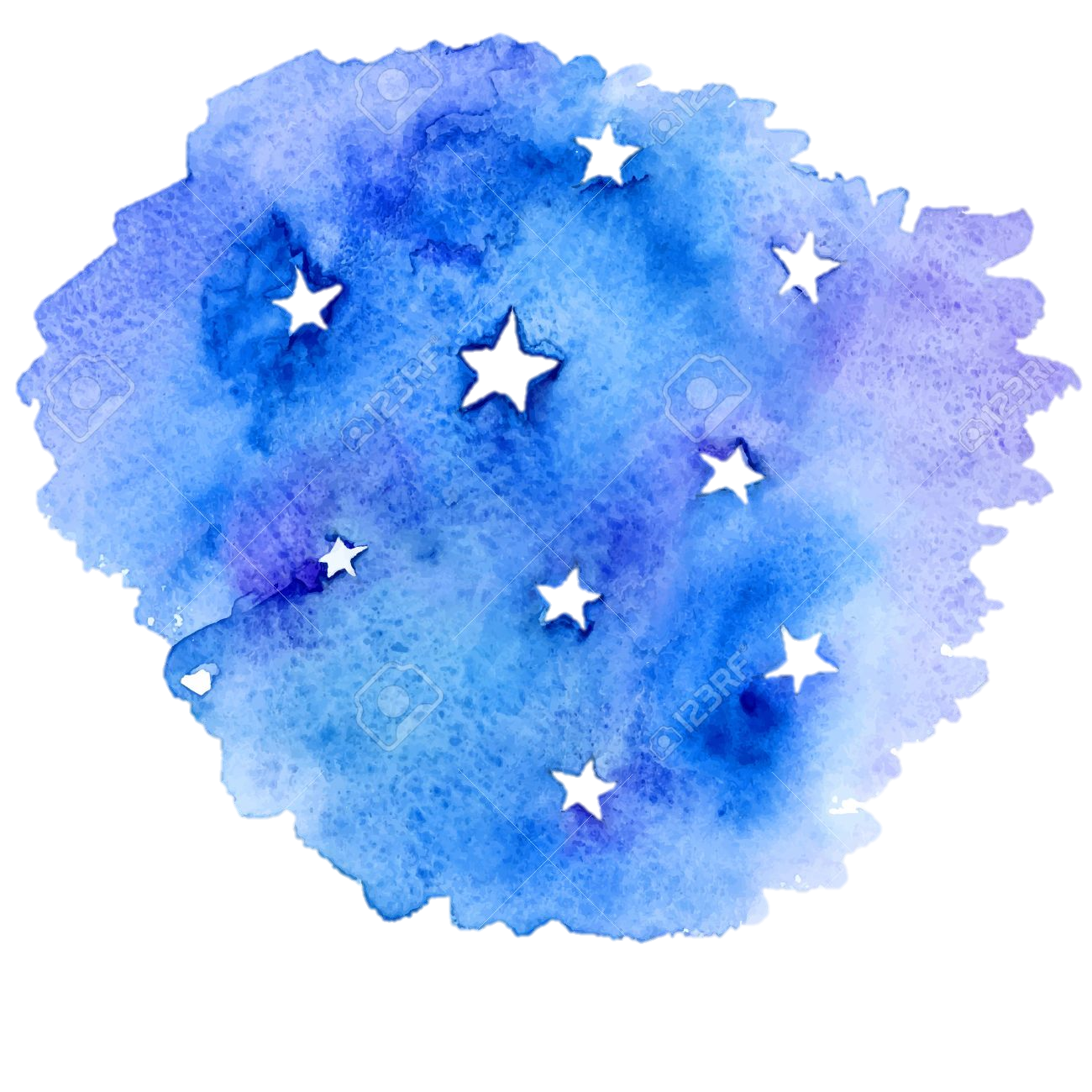 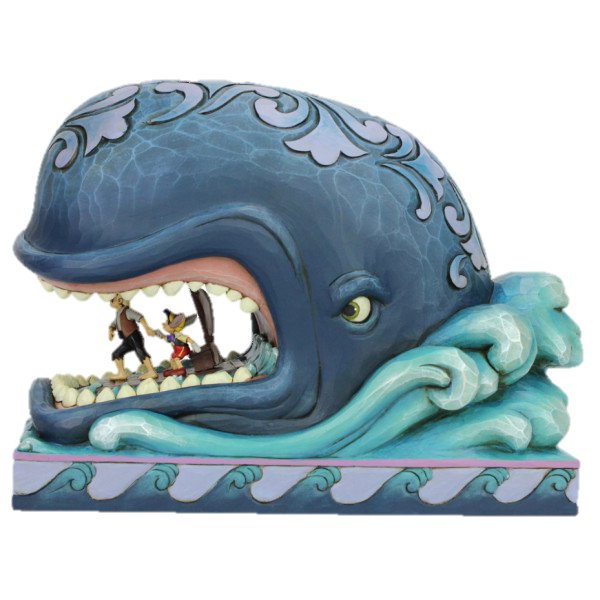 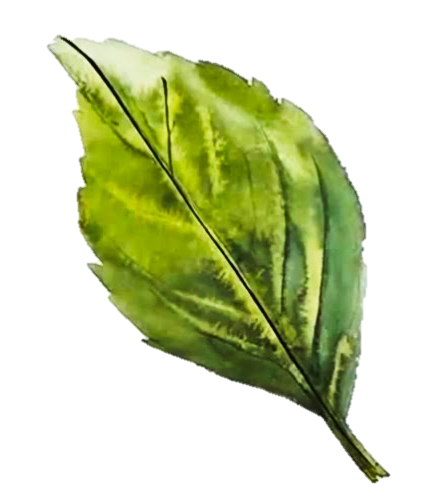 Pentecôte
Journée de l’environnement
Lundi de Pentecôte
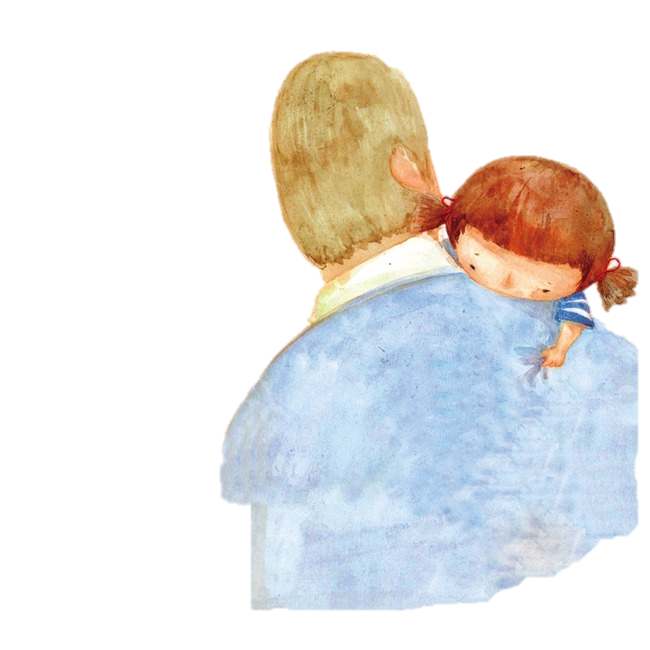 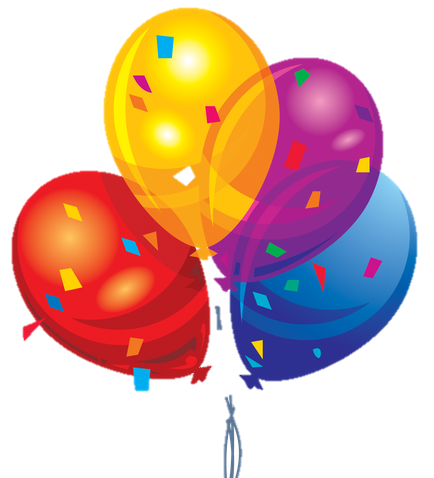 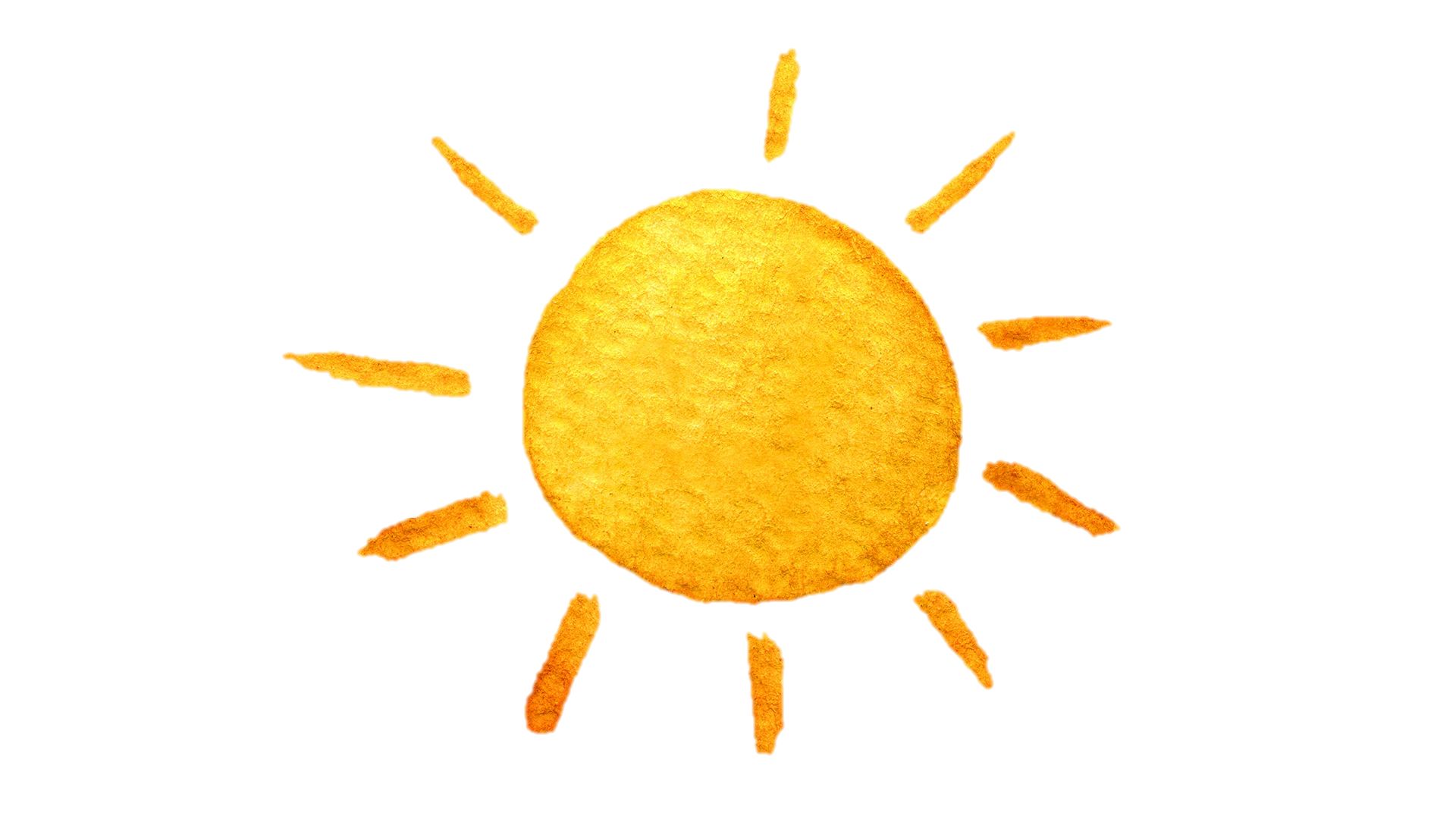 Fête des pères
Mme Coppin – ASH
Eté – Fête de la musique
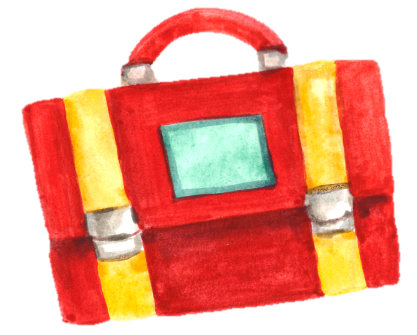 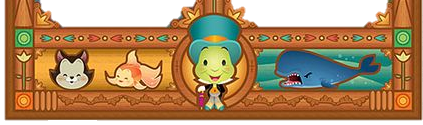 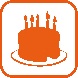 Matinée d’intégration
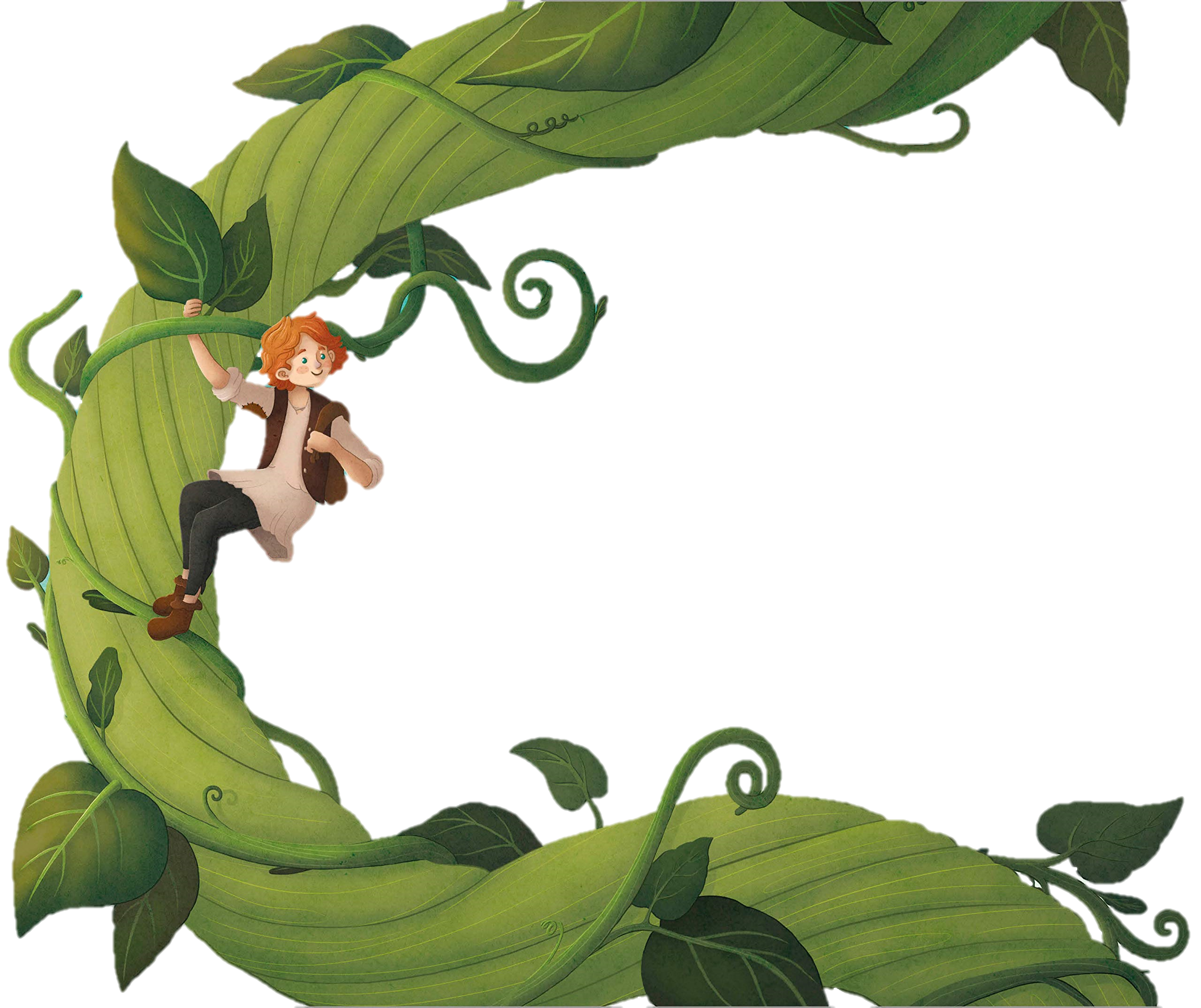 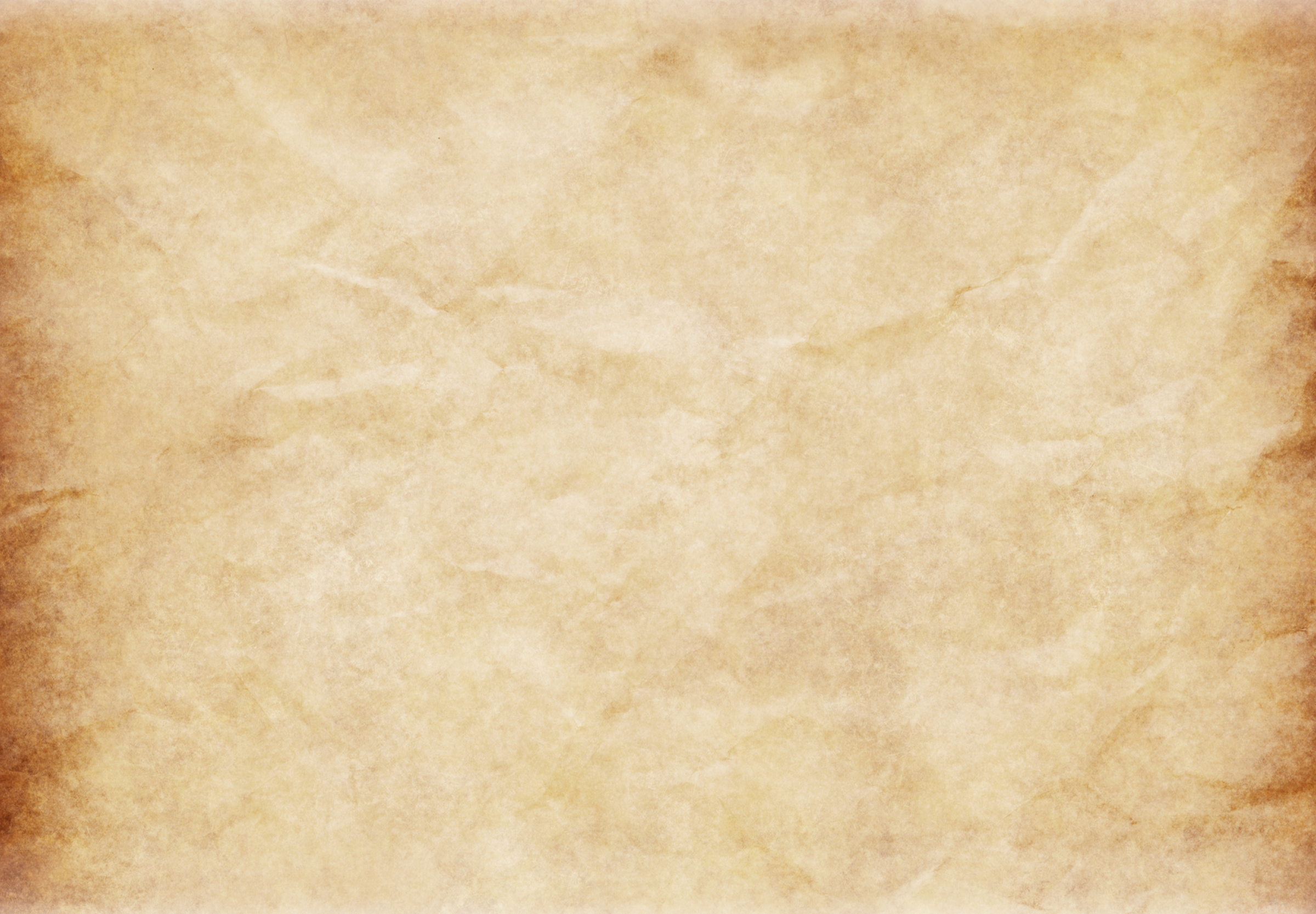 Juillet 2022
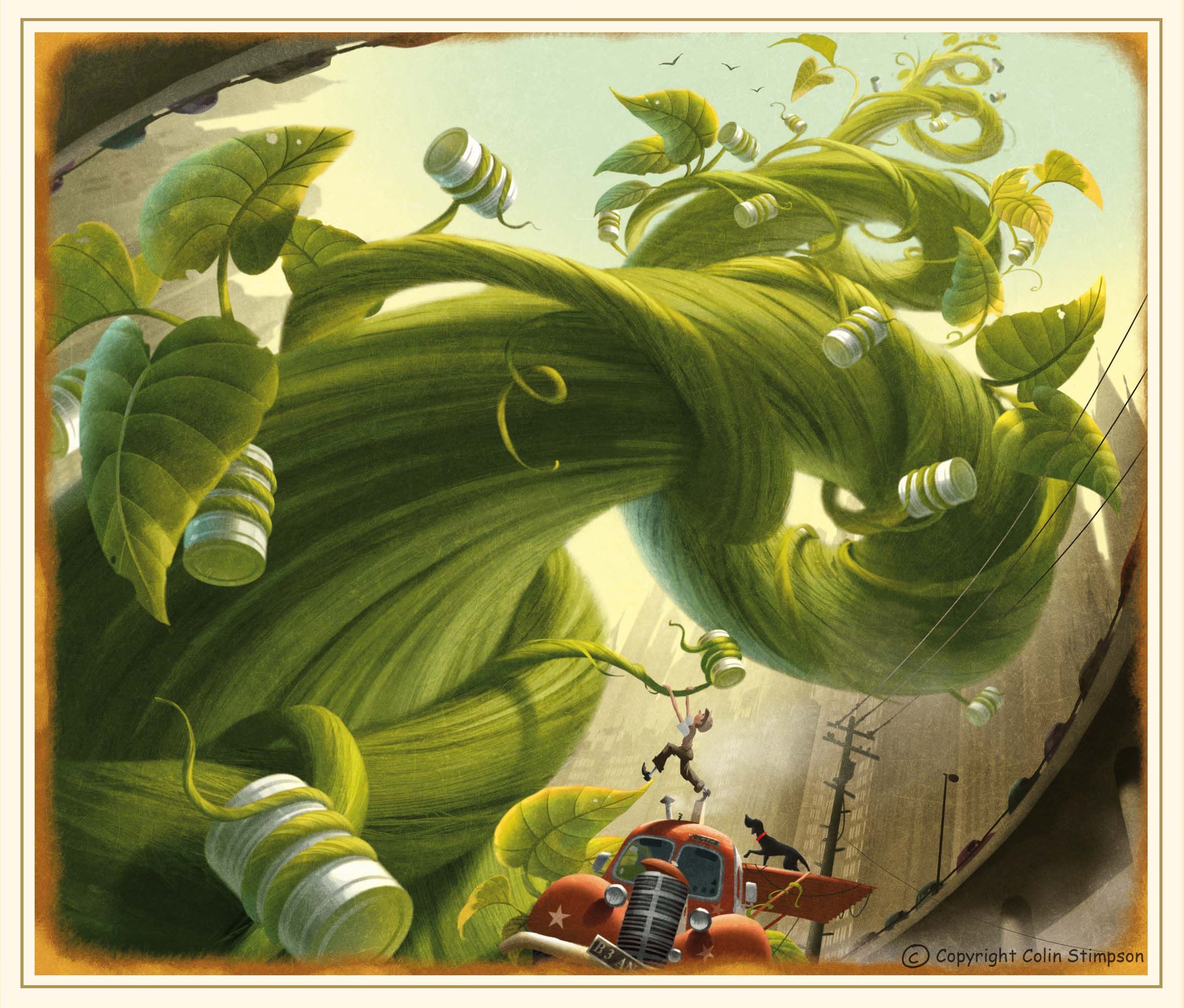 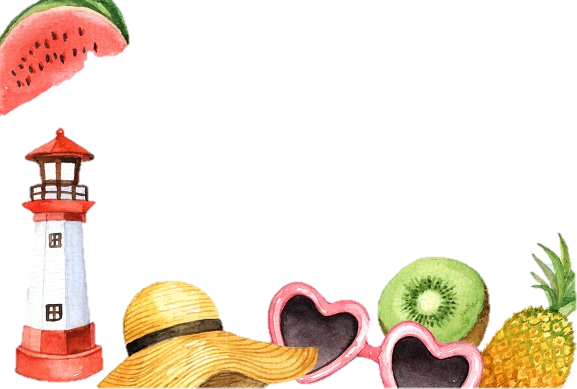 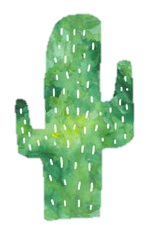 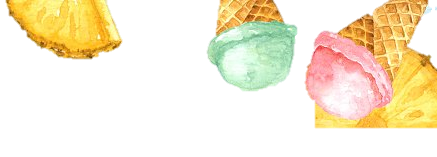 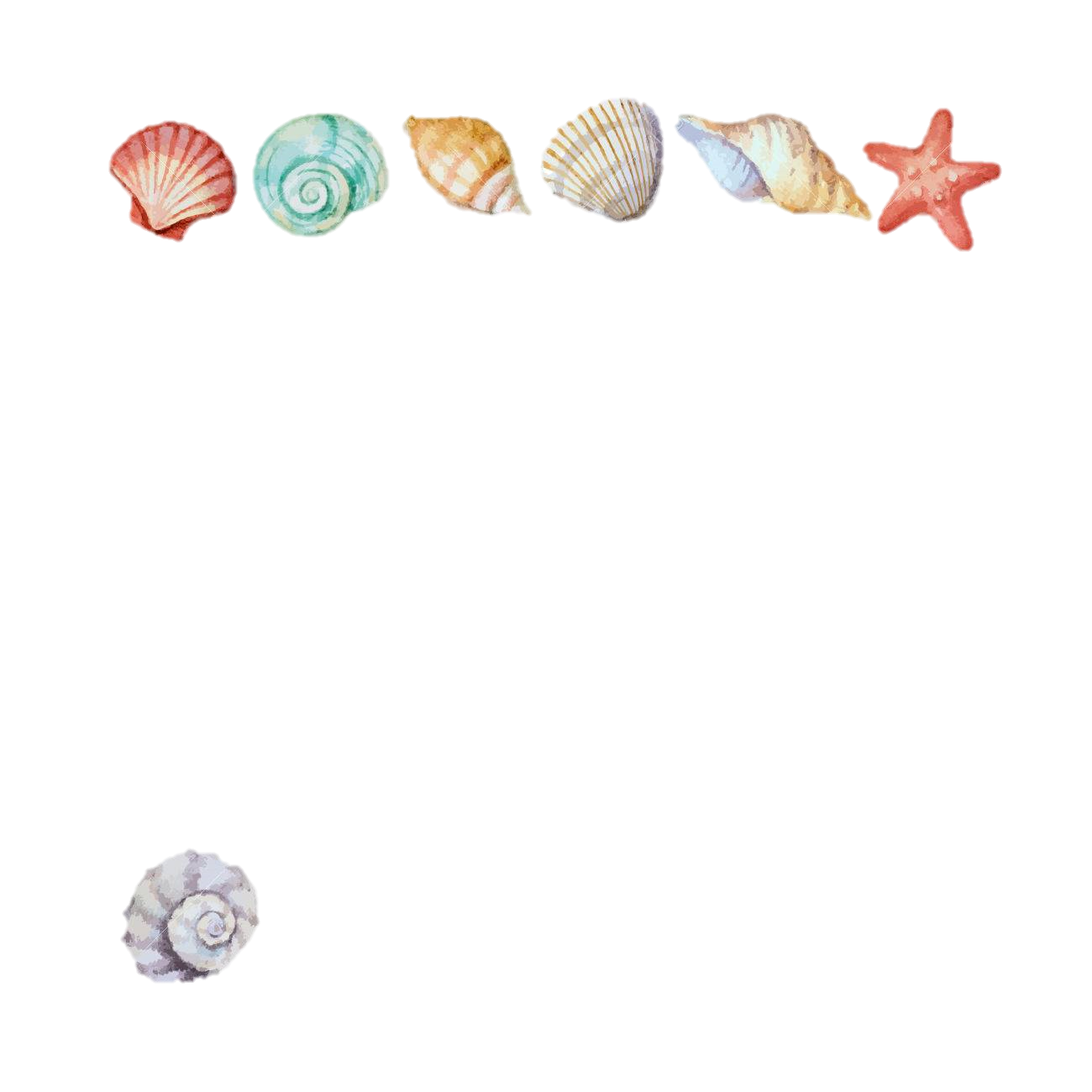 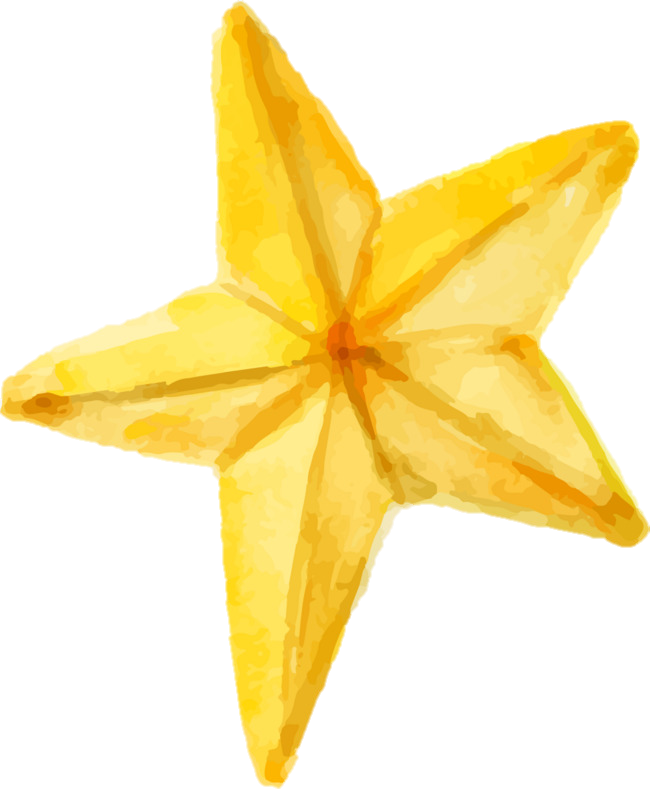 VACANCES
Nuit à Saint-Ad’
Brunch
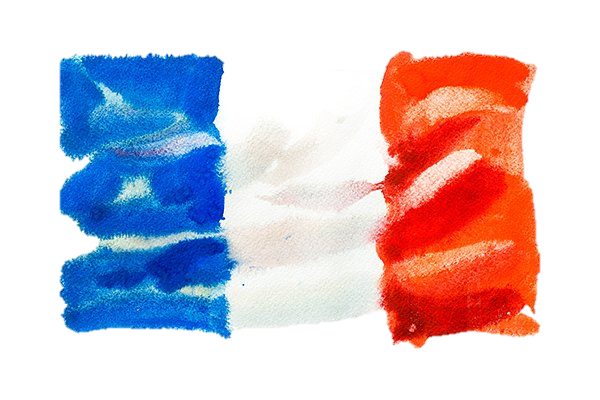 Fête nationale
Août 2022
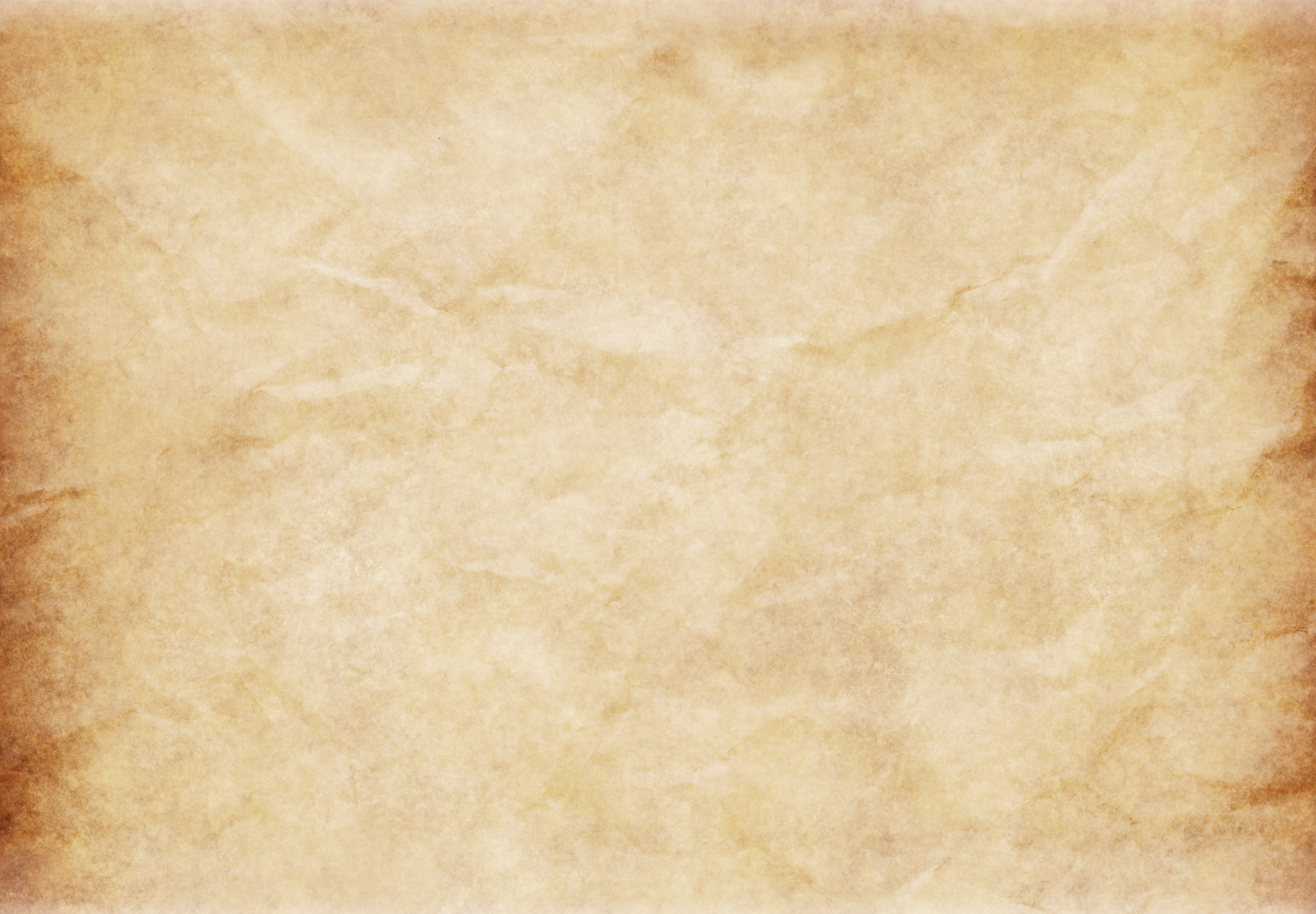 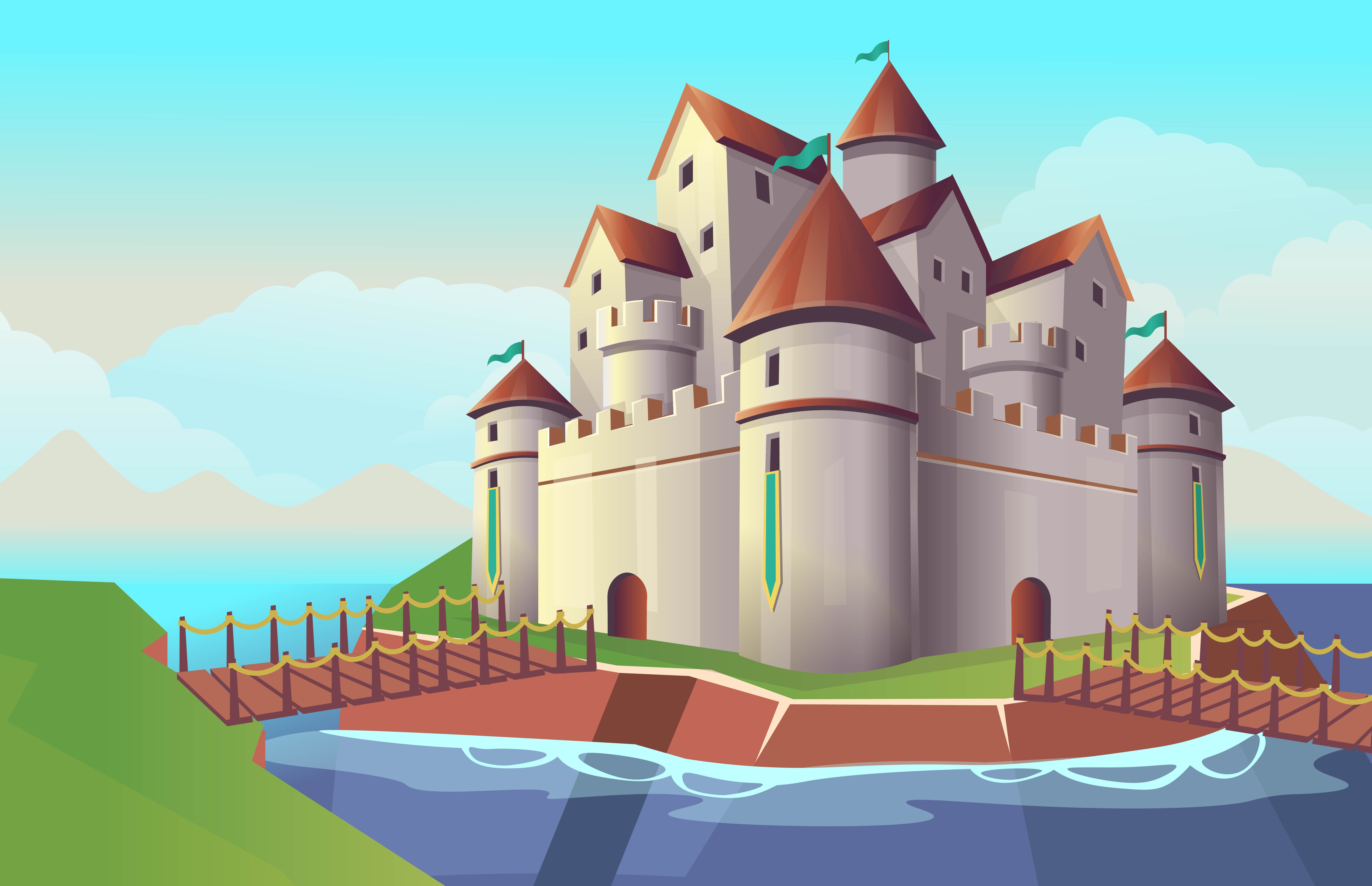 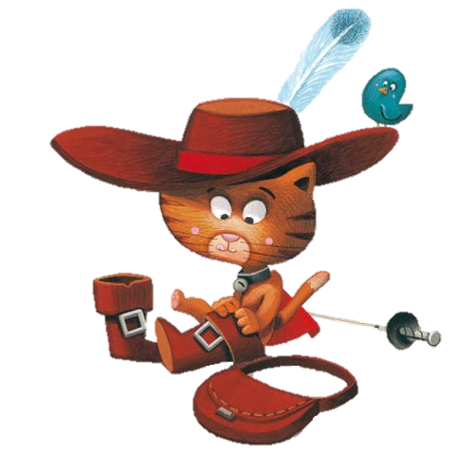 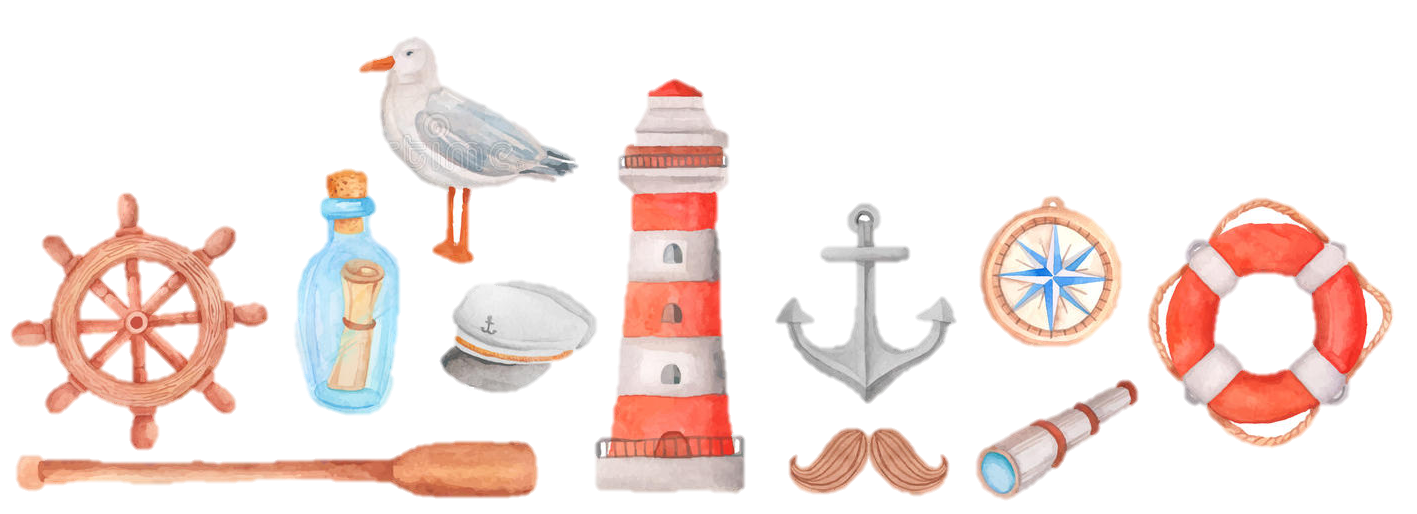 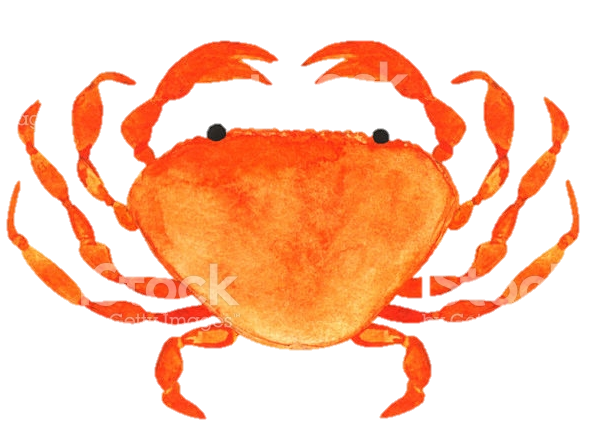 Assomption
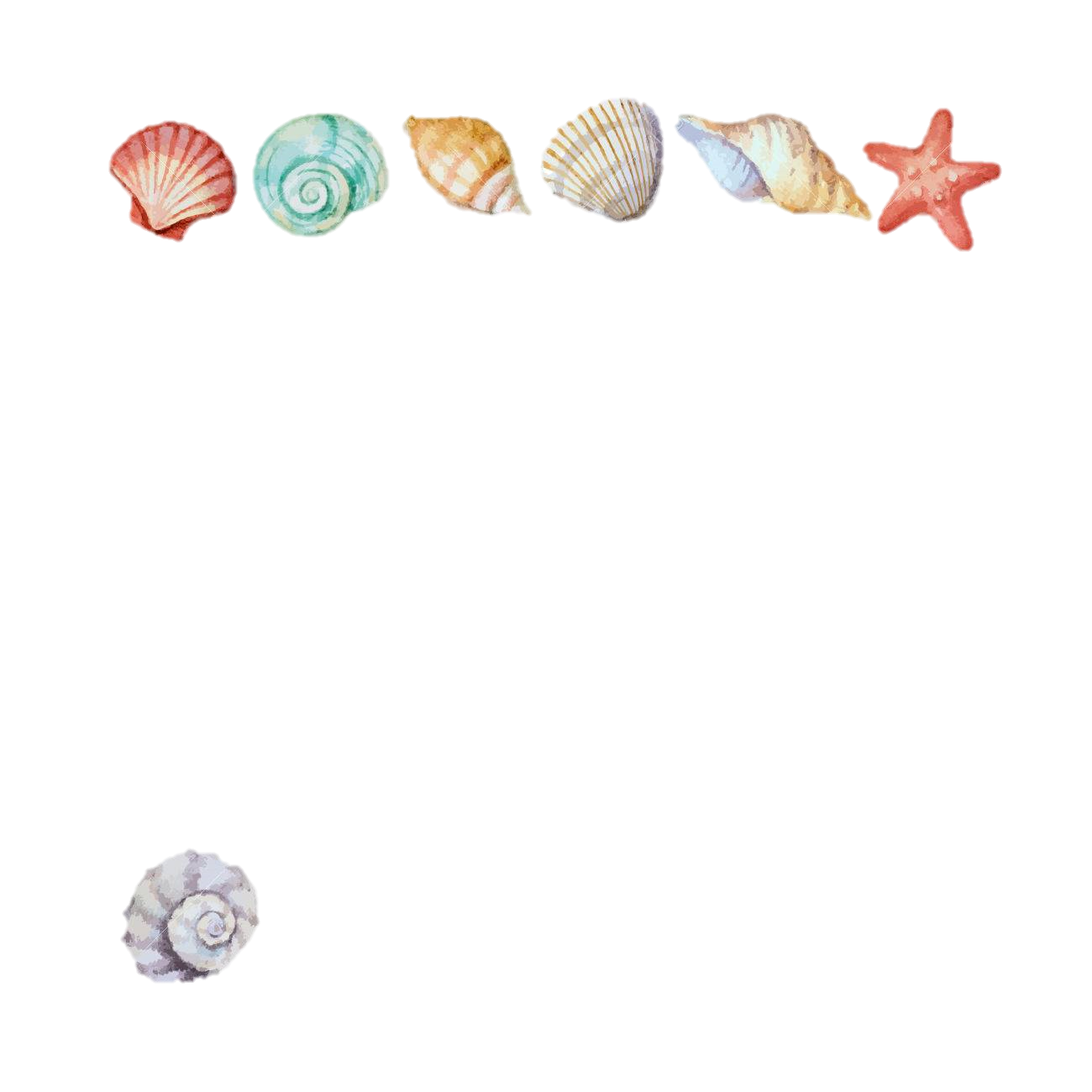 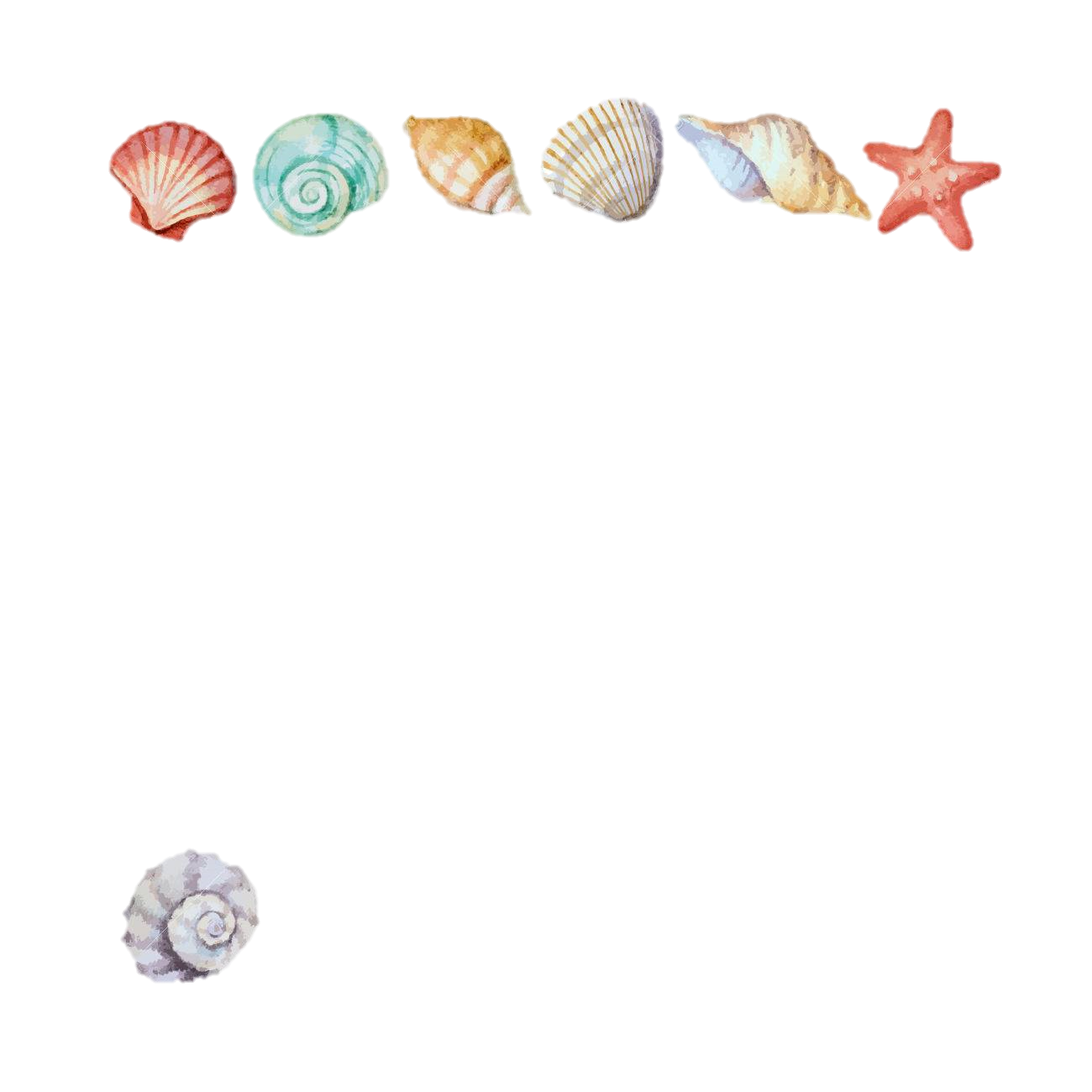